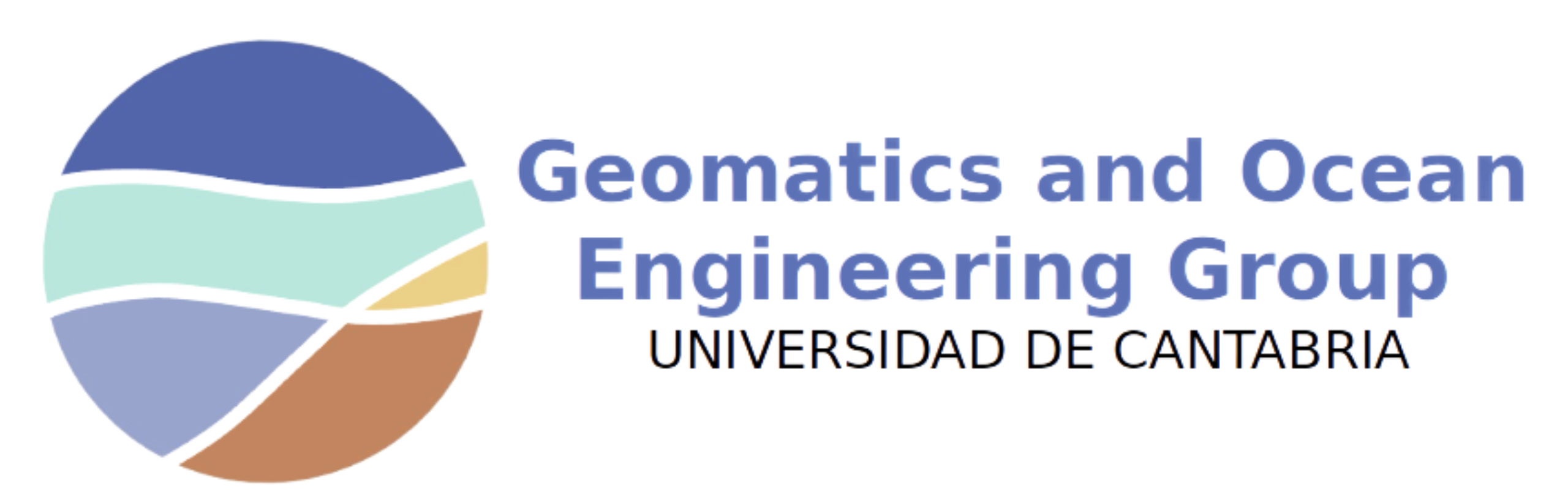 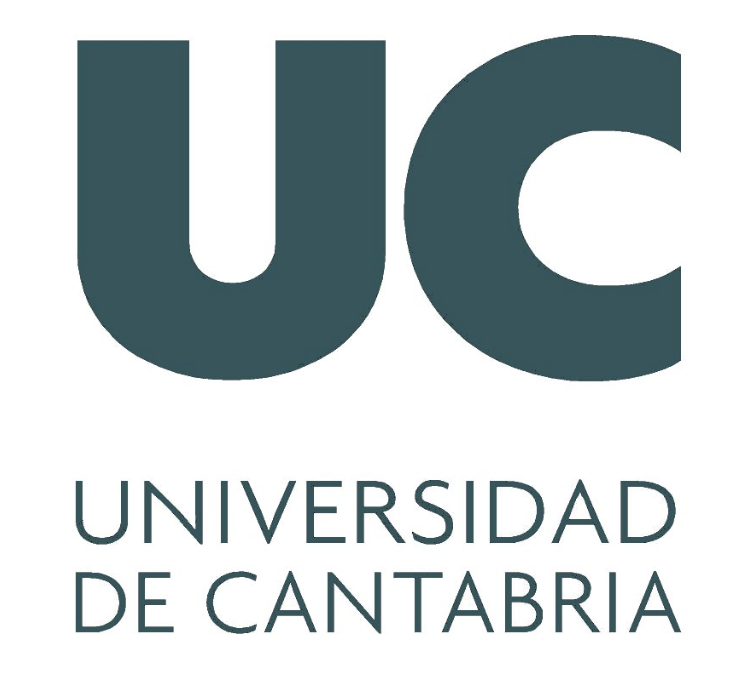 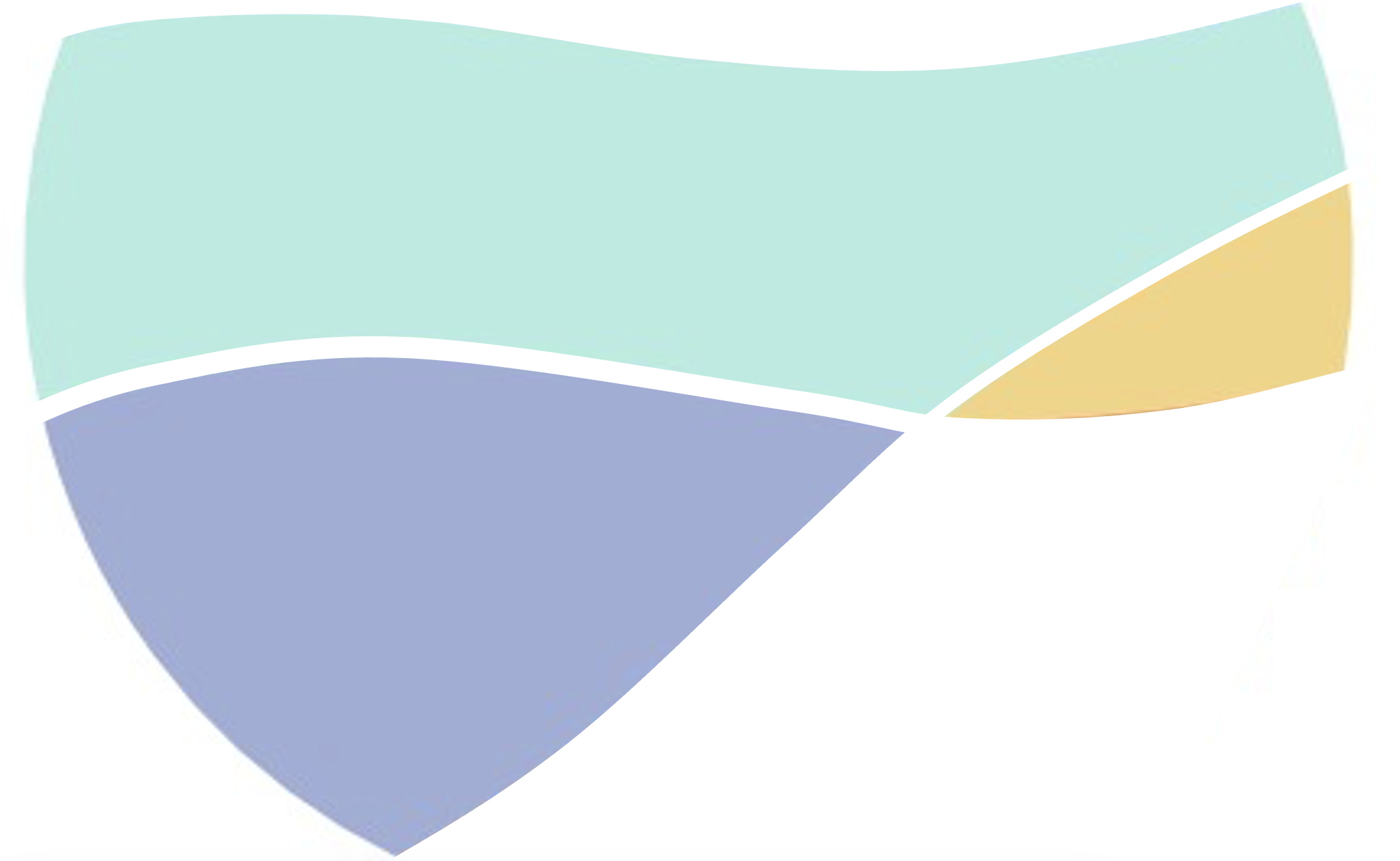 HySwash: 
Un metamodelo para la estimación de niveles de inundación y caudales de rebase en costas de arrecife de coral
Alba Ricondo, 
Laura Cagigal , Ana Rueda, Nicolás Ripoll y Fernando Méndez
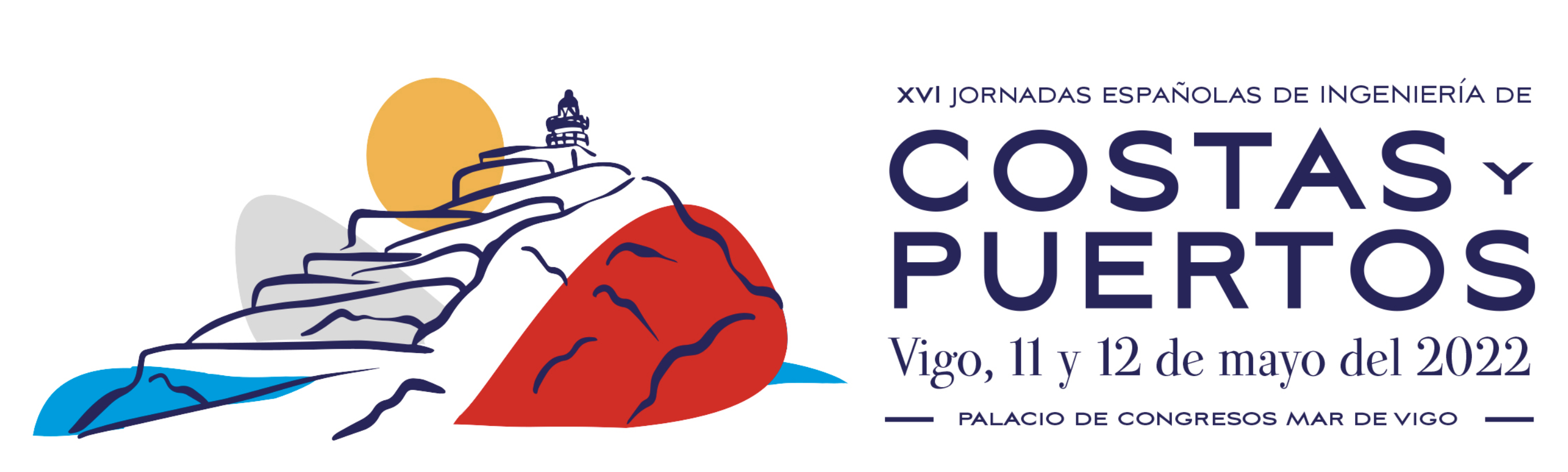 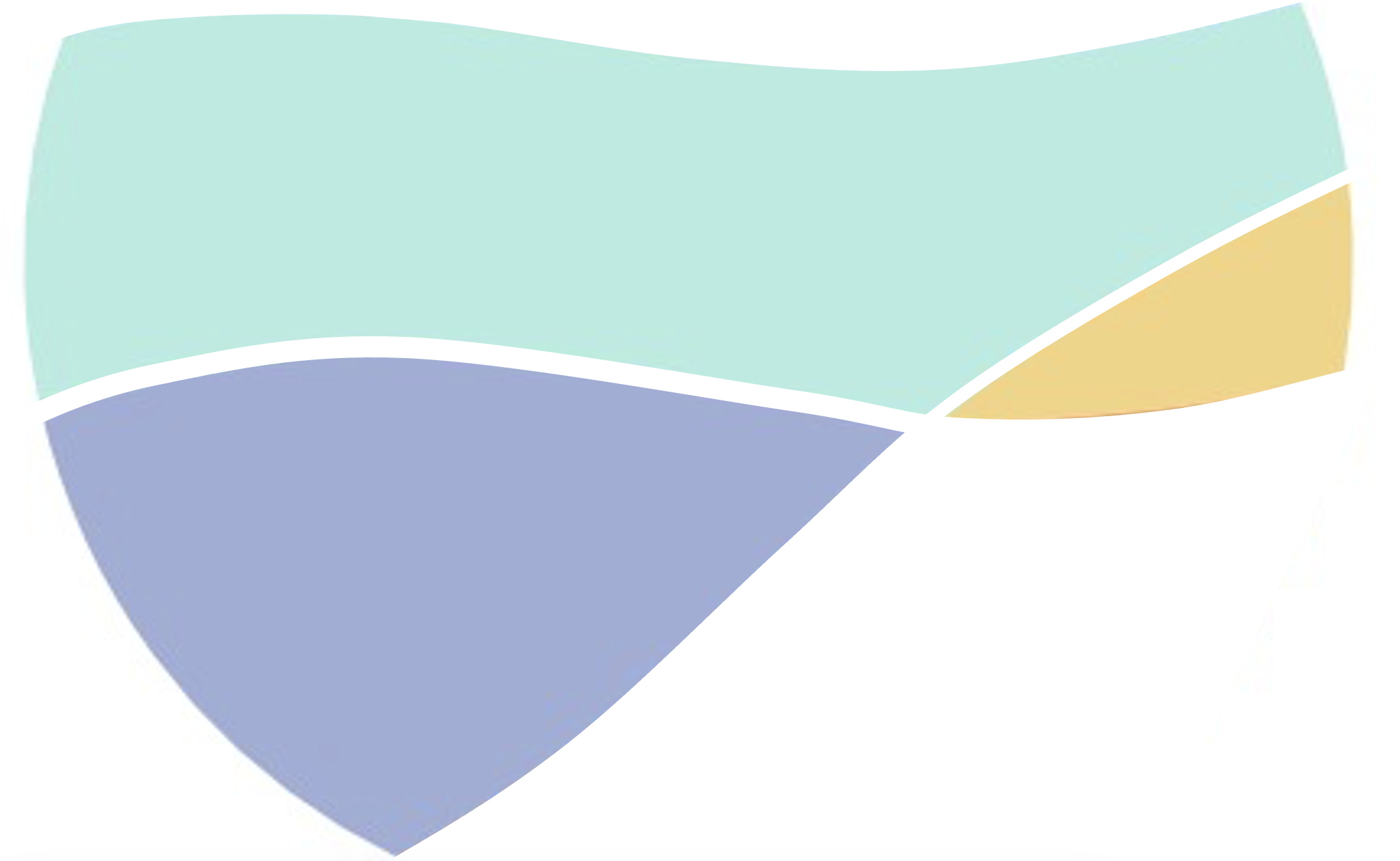 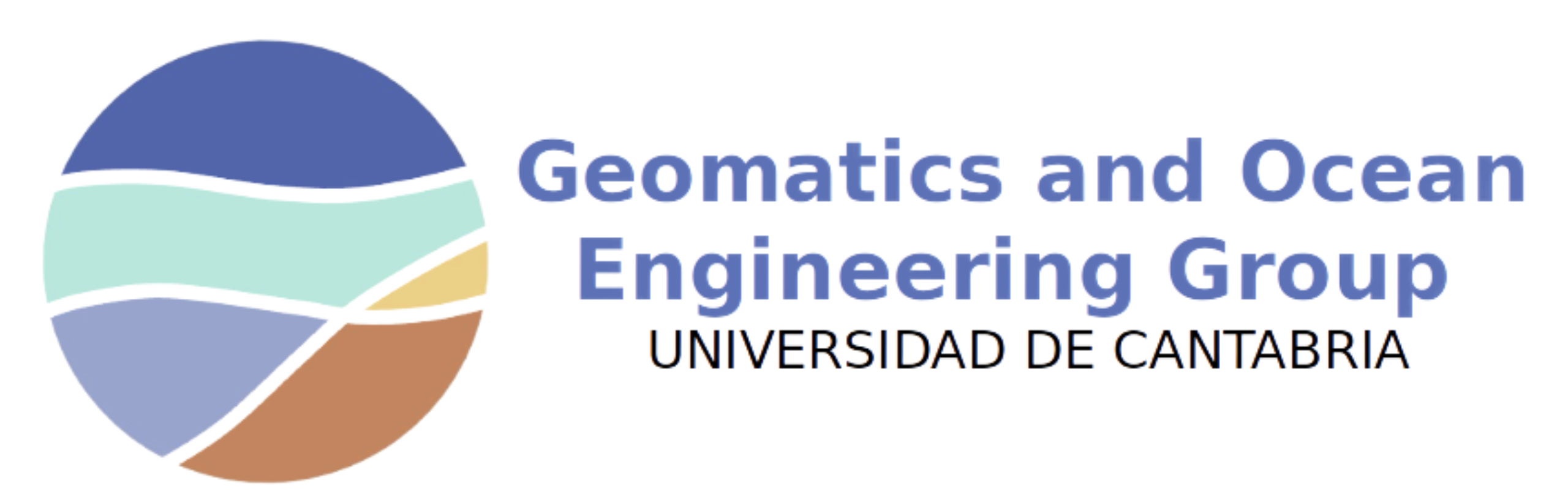 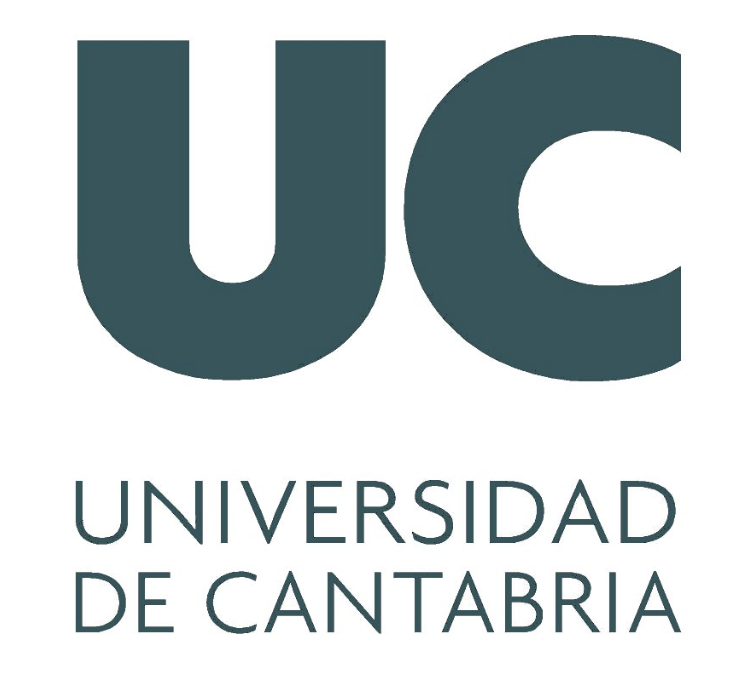 Introducción
Isla Tongatapu
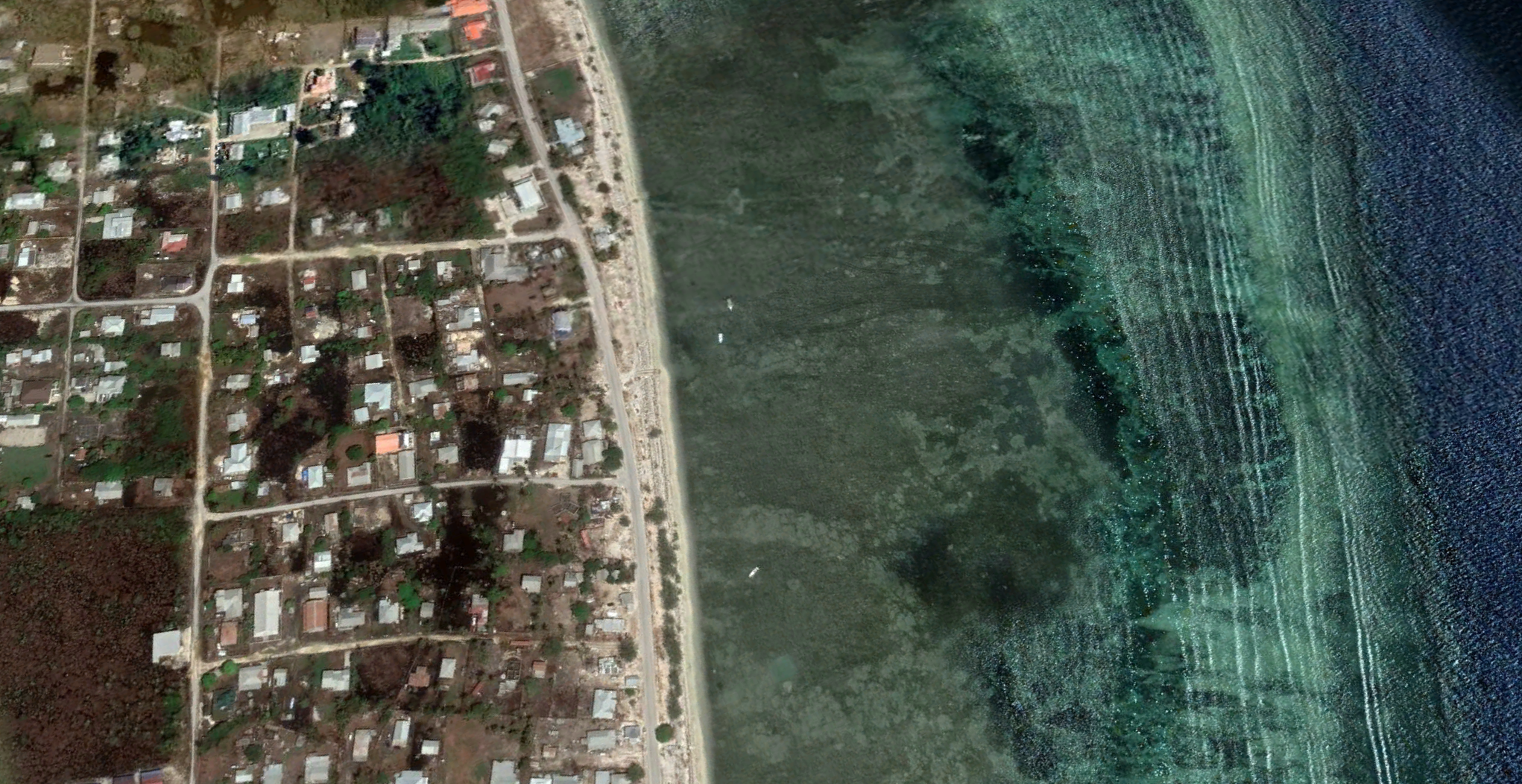 Los arrecifes de coral transforman el oleaje y protegen las costas de la inundación
El cambio climático aumentará la frecuencia y magnitud de fenómenos extremos, potenciando su vulnerabilidad
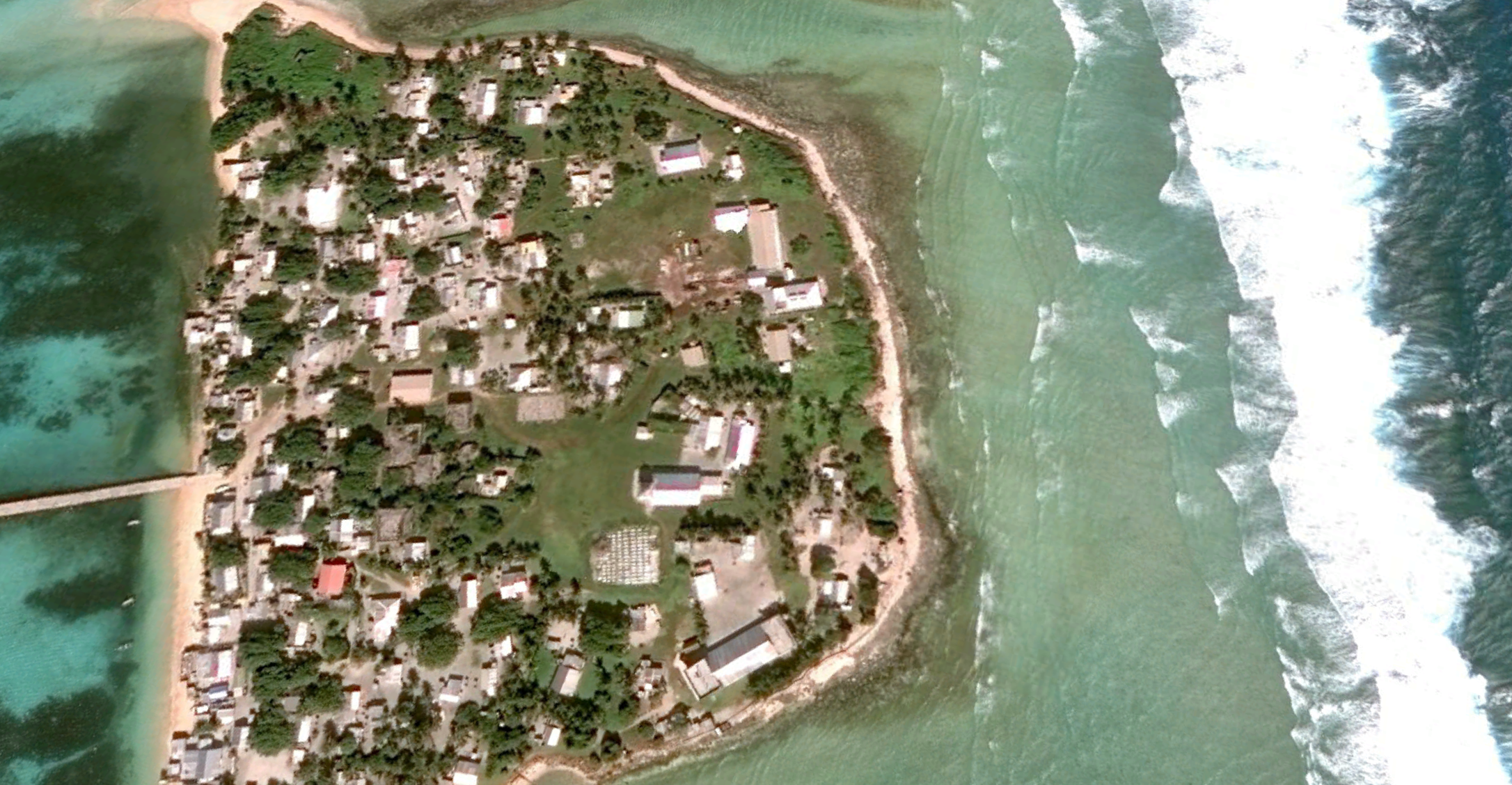 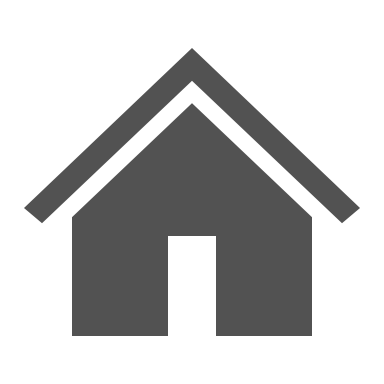 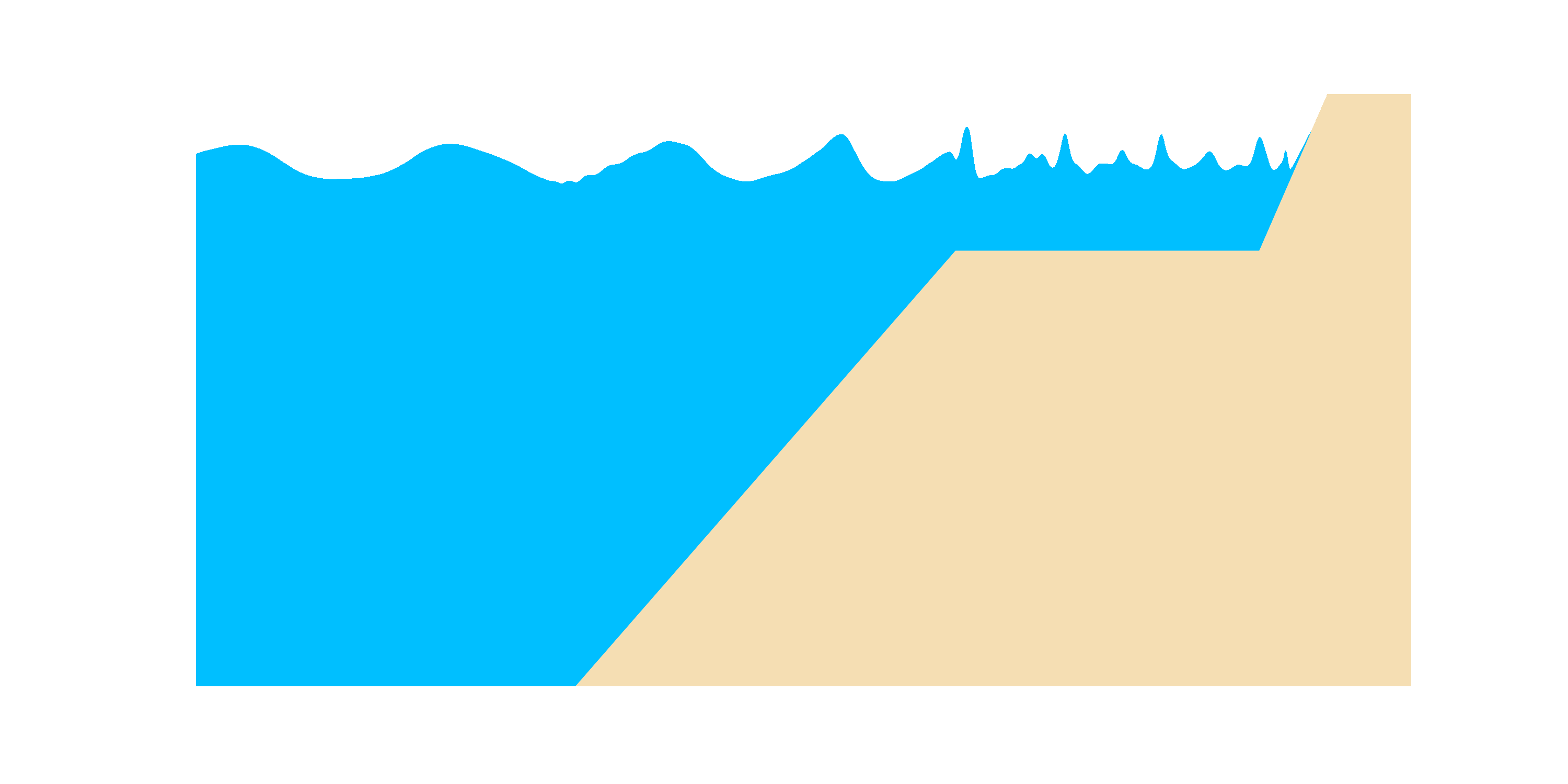 Atolón Kwajalein
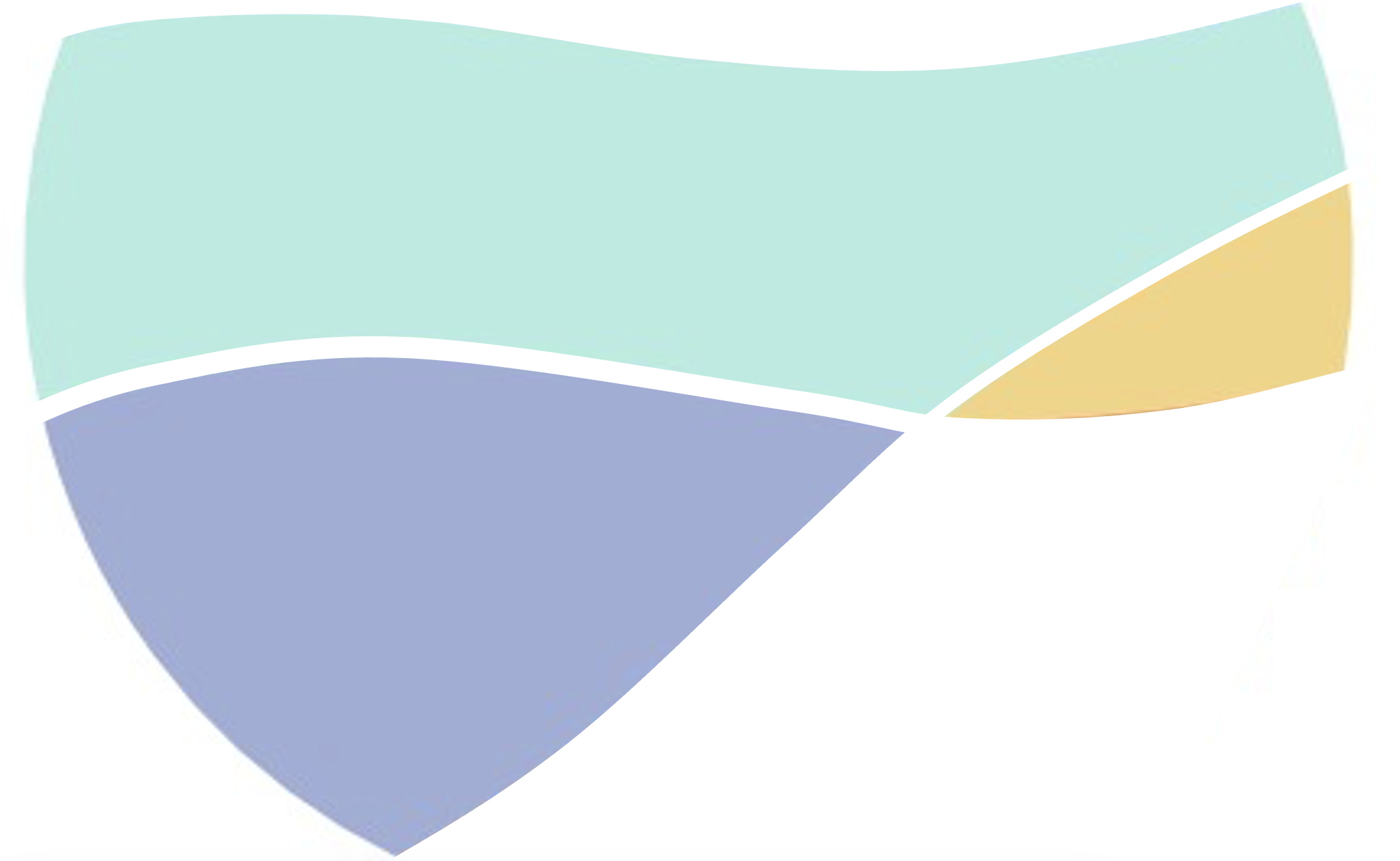 1/14
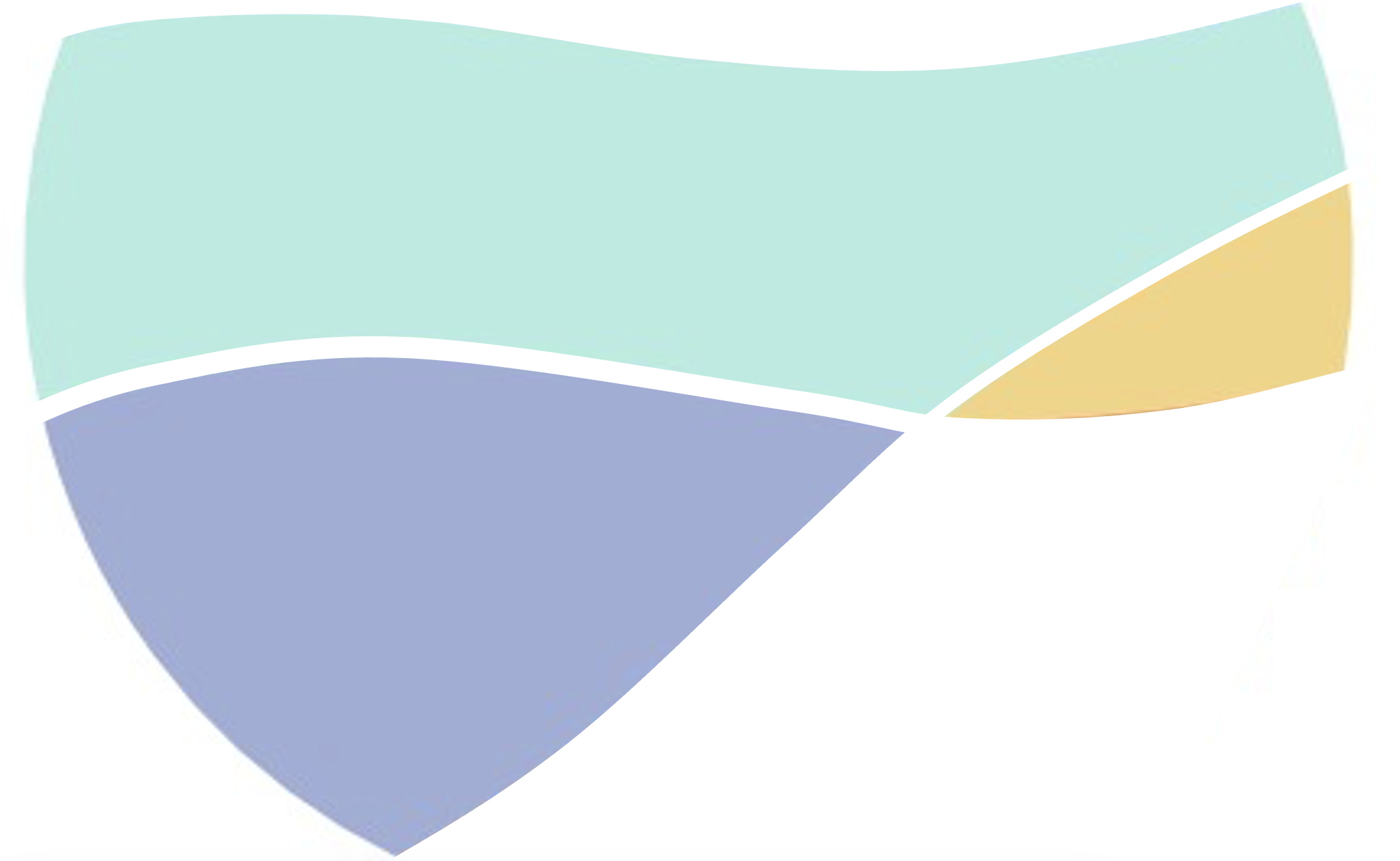 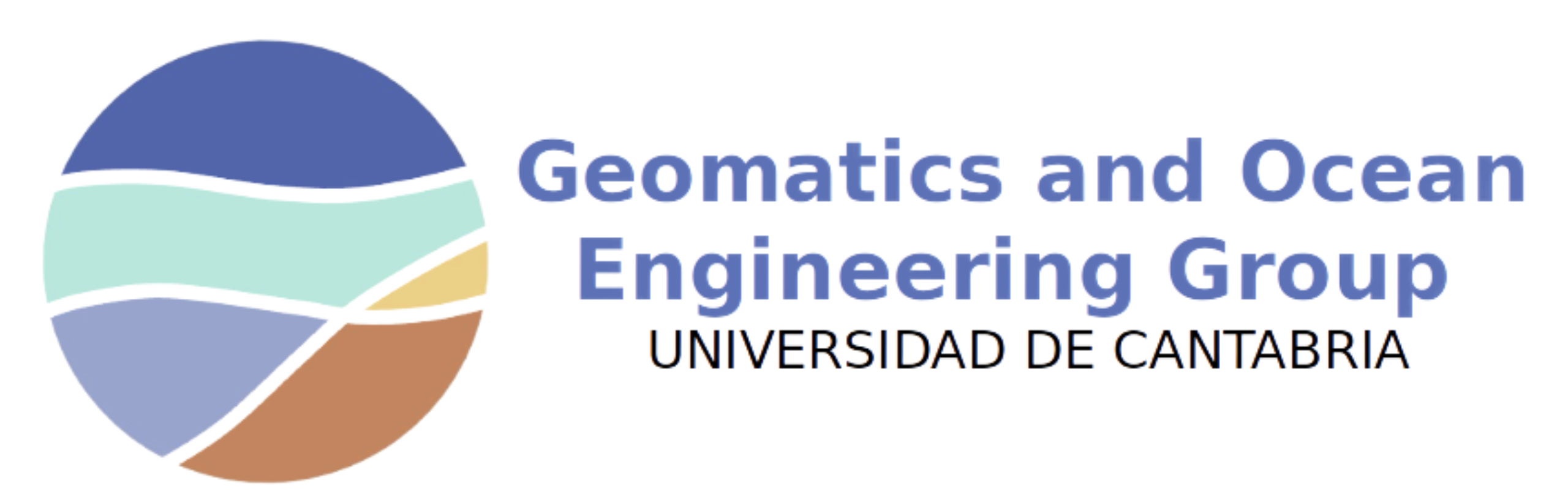 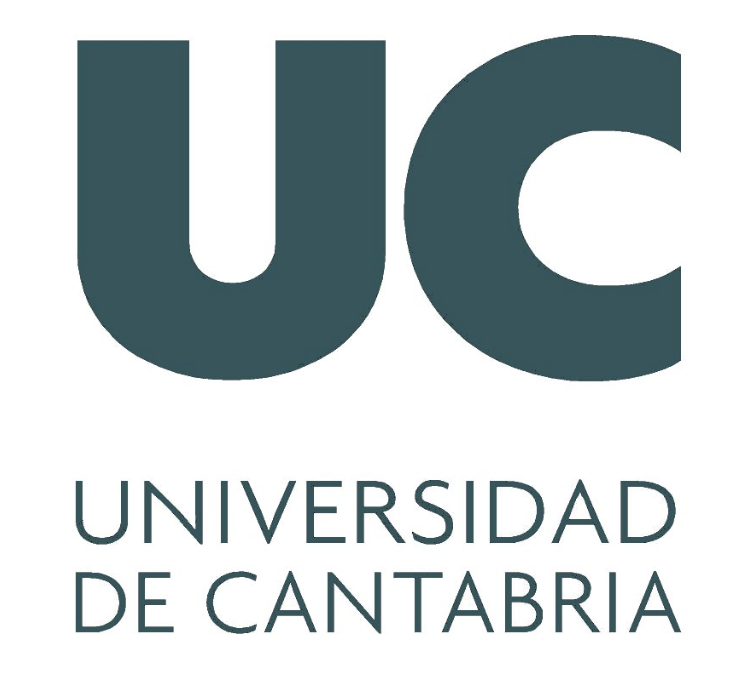 Motivación
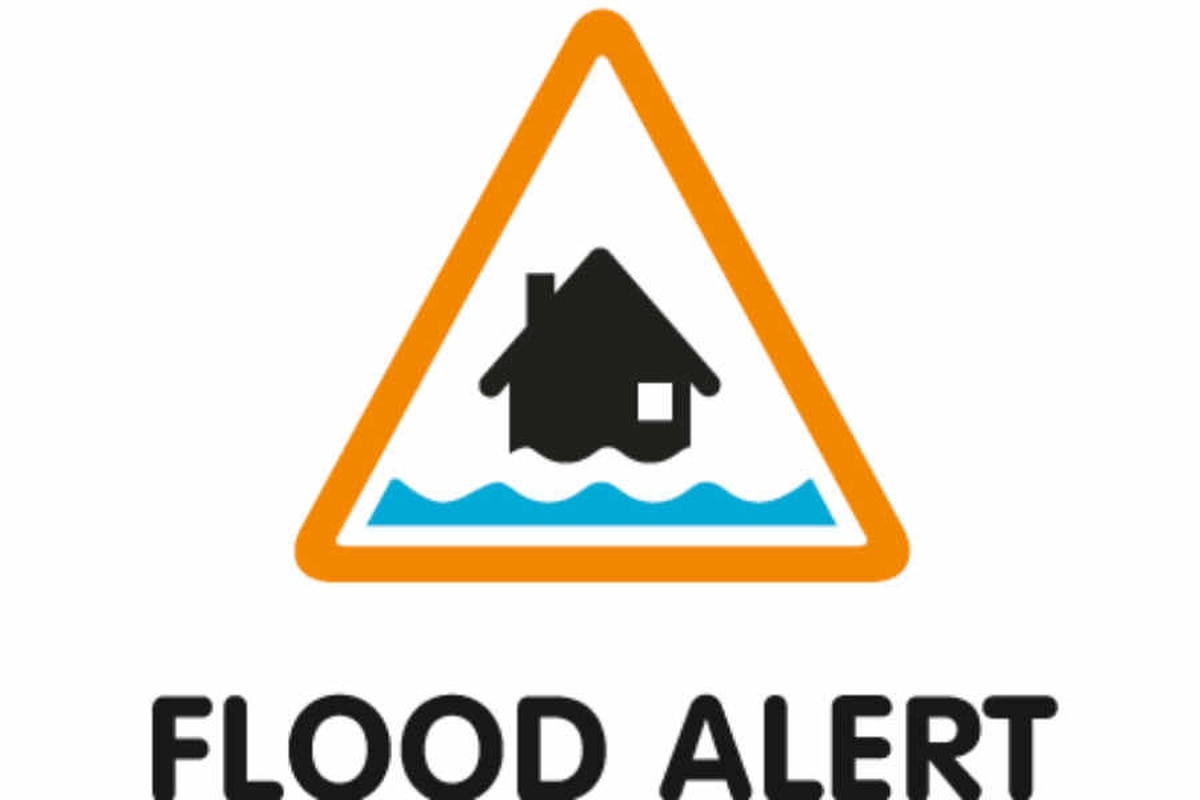 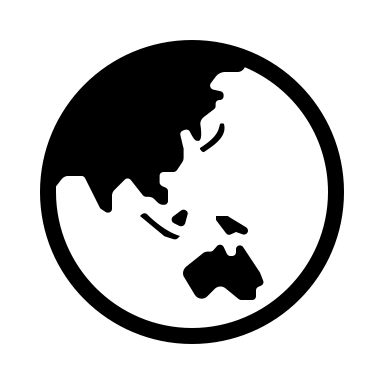 A largo plazo
Proyecciones de cambio de la hidrodinámica en arrecifes debido al CC
Evaluación de la vulnerabilidad y medidas de adaptación
A corto plazo
Evaluación del riesgo de inundación
Sistemas de Alerta Temprana (SAT)
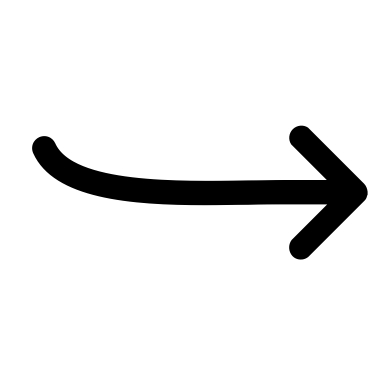 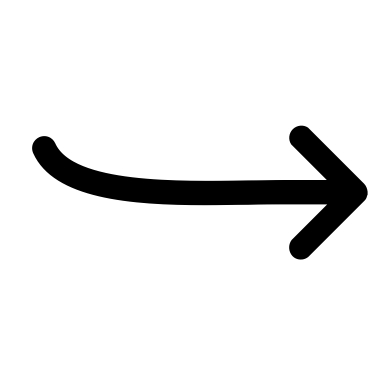 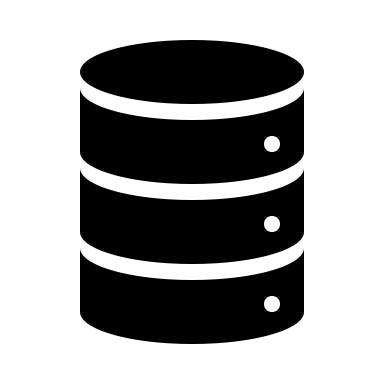 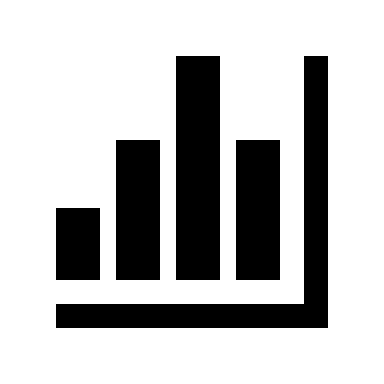 Metamodelos
Relación directa entre la hidrodinámica exterior  y la morfología del arrecife con la inundación
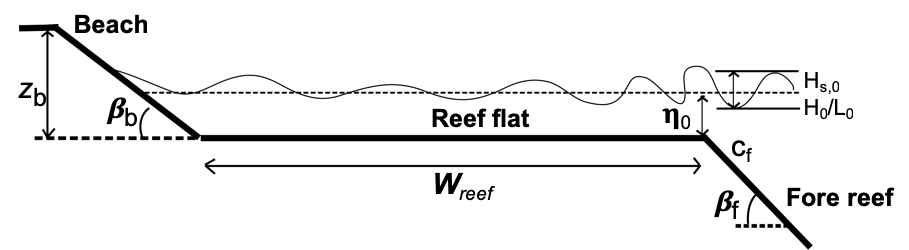 HyCReWW Rueda et al., 2019
BEWARE Pearson et al., 2017
Amores et al., 2022
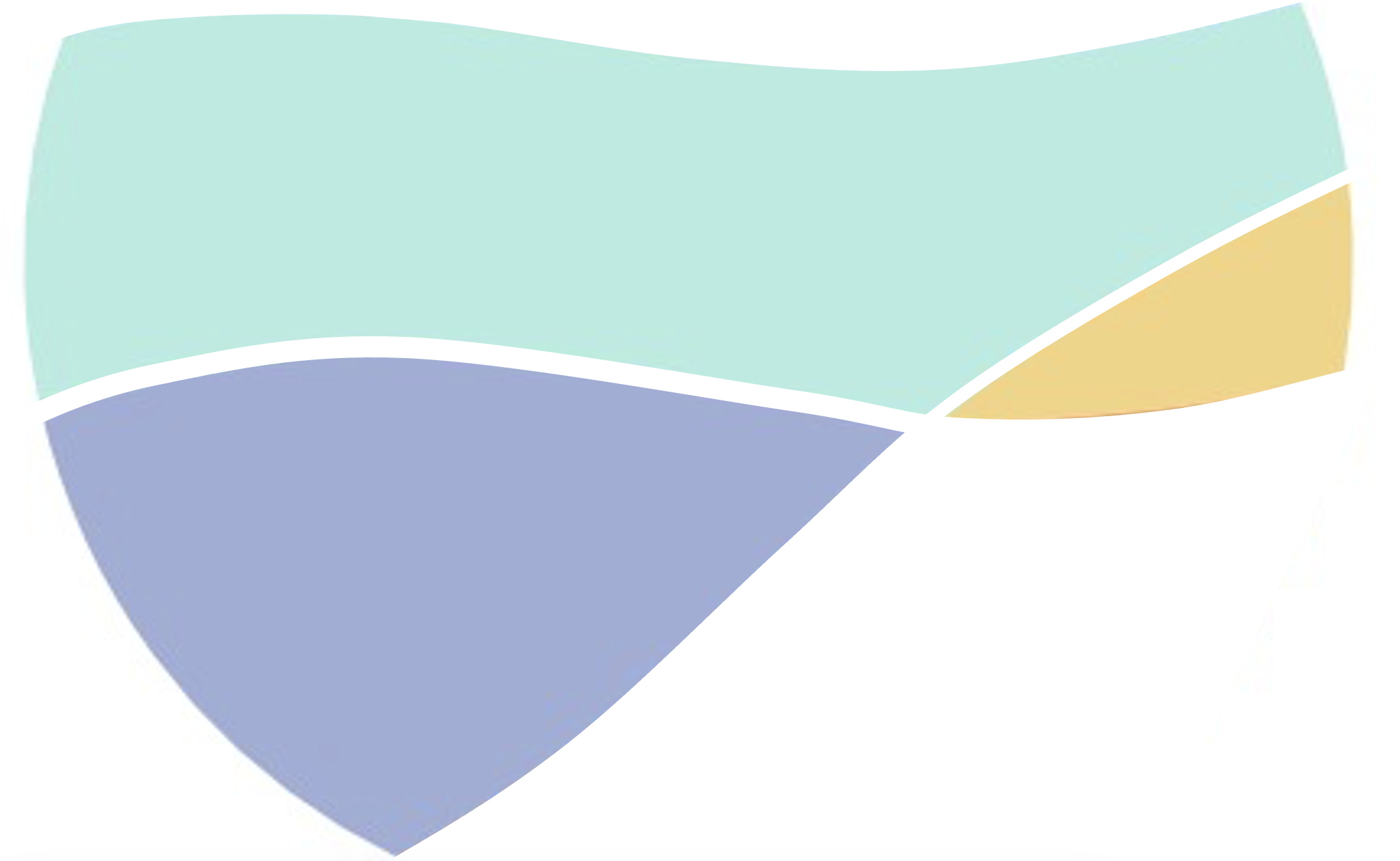 2/14
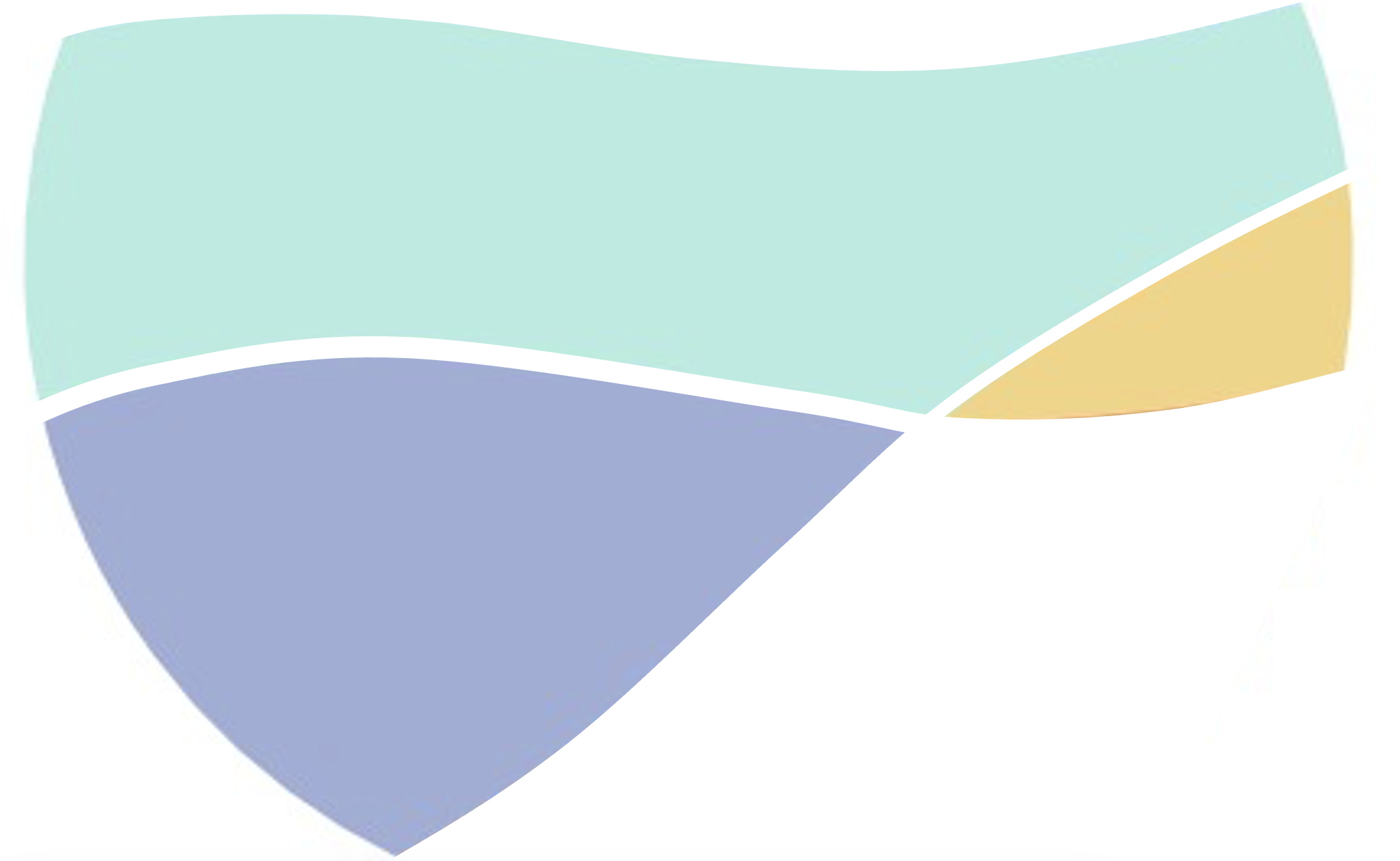 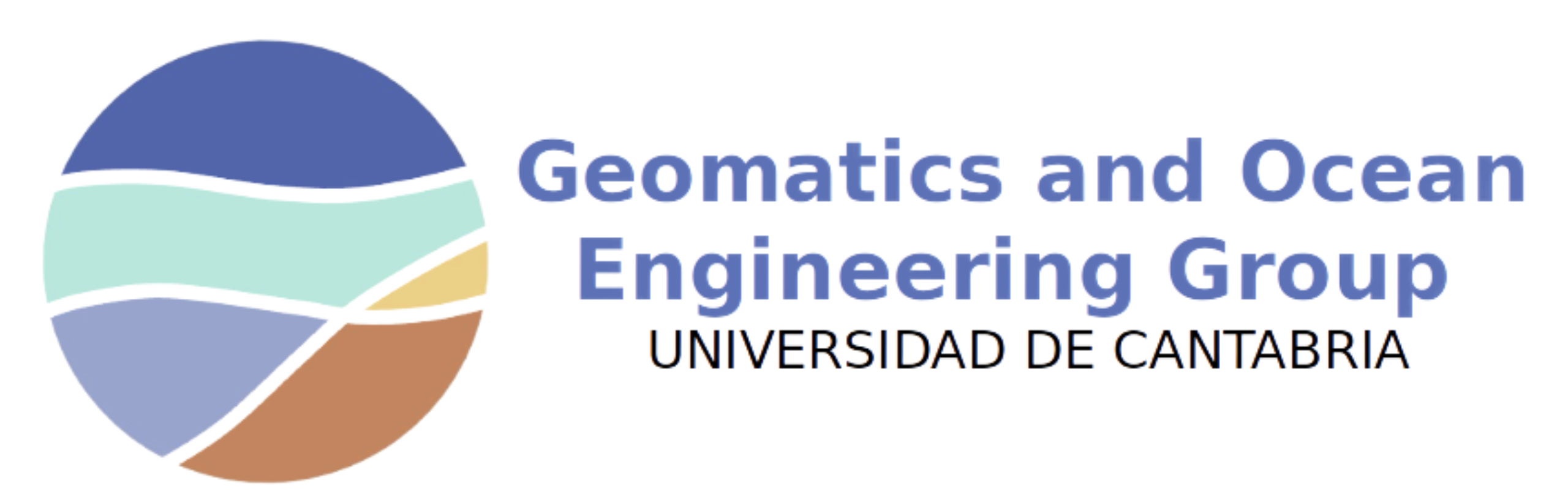 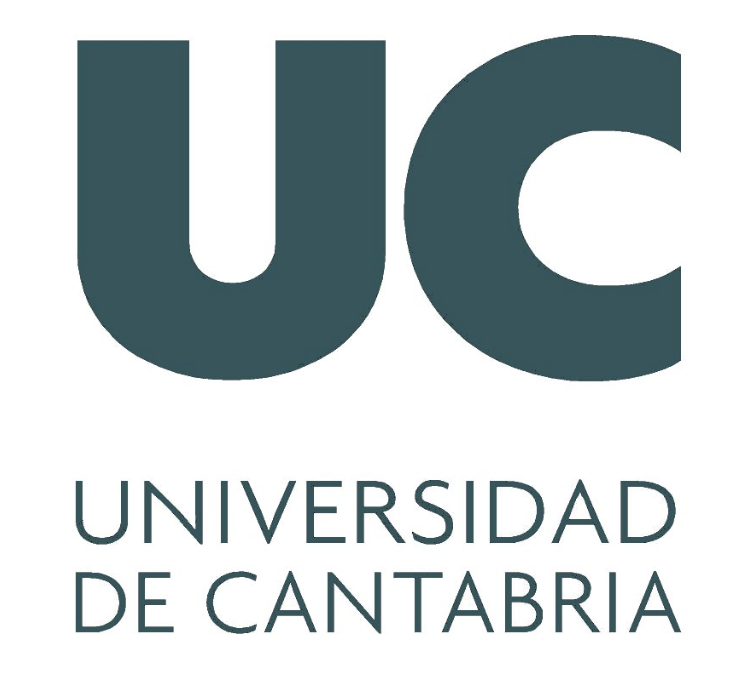 Riesgo de Inundación en Atolones
Estudio del riesgo de inundación en 2 bases militares del Pacífico 
Proyecto SERDP RC-2644
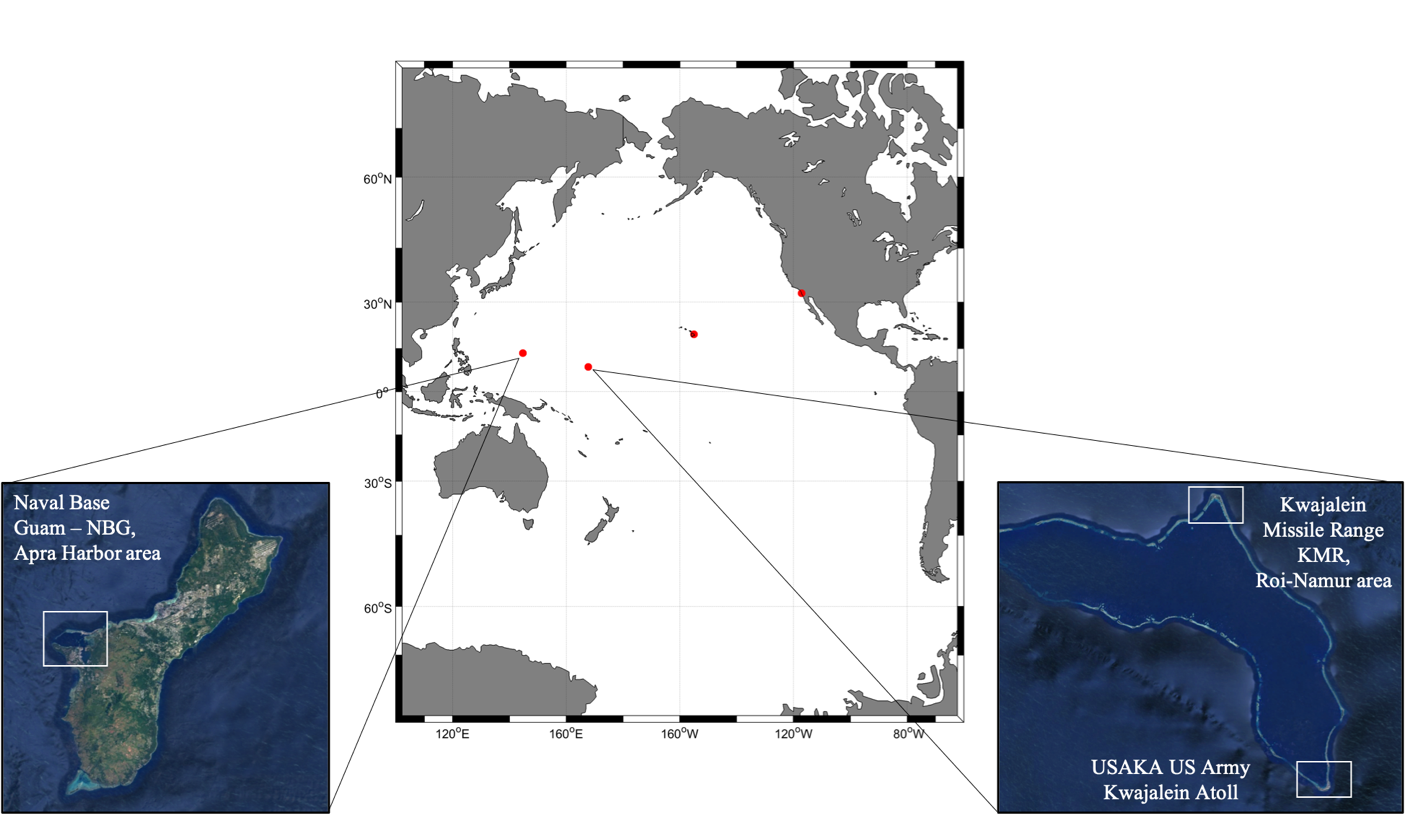 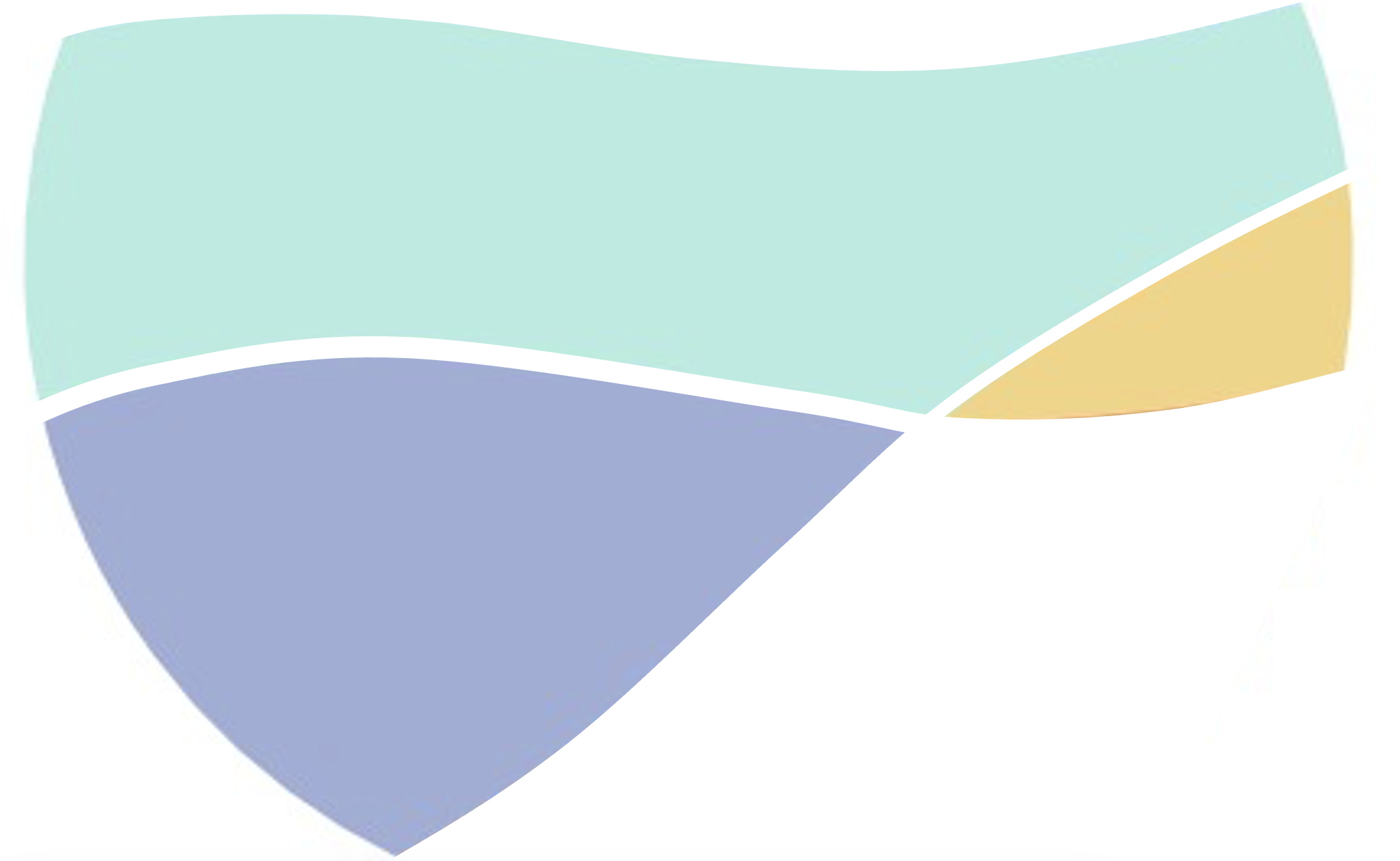 3/14
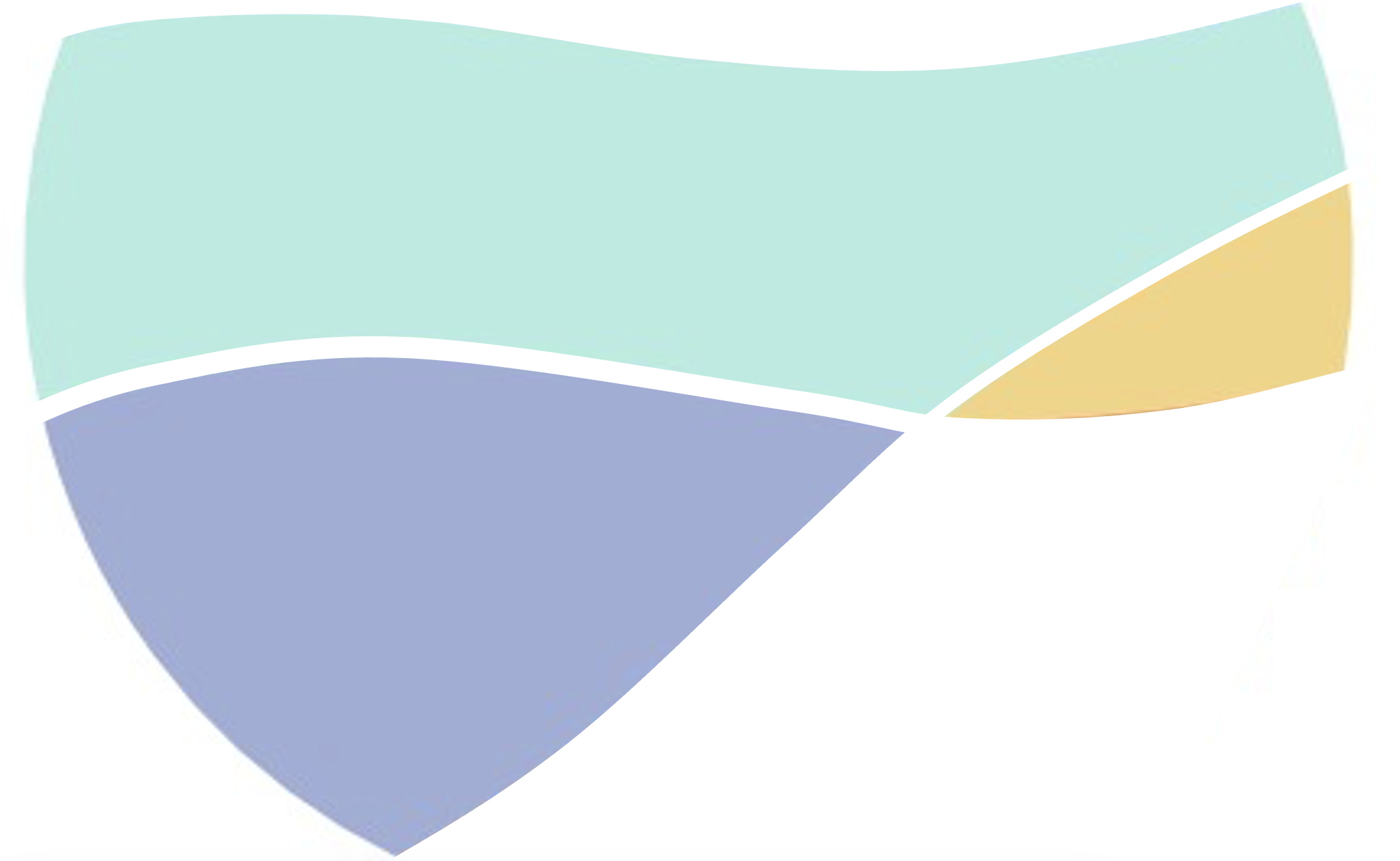 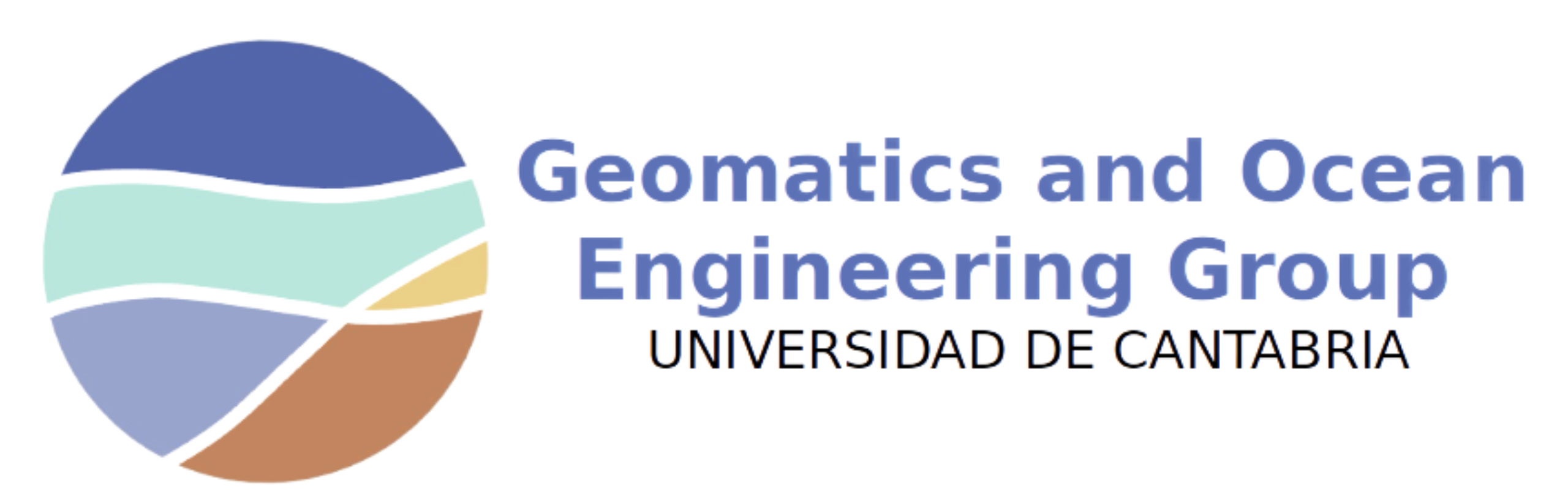 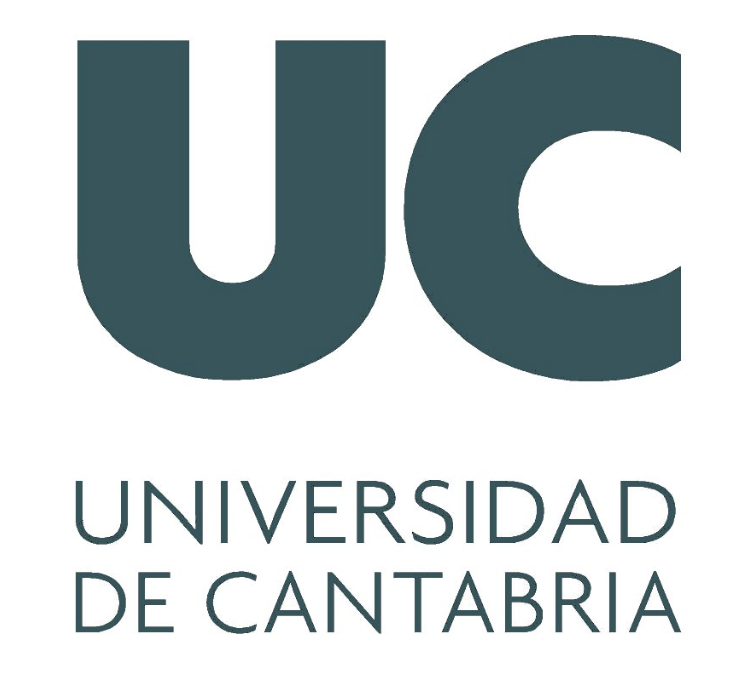 Metamodelo HySwash
Morfología: 
Perfil de arrecife de coral
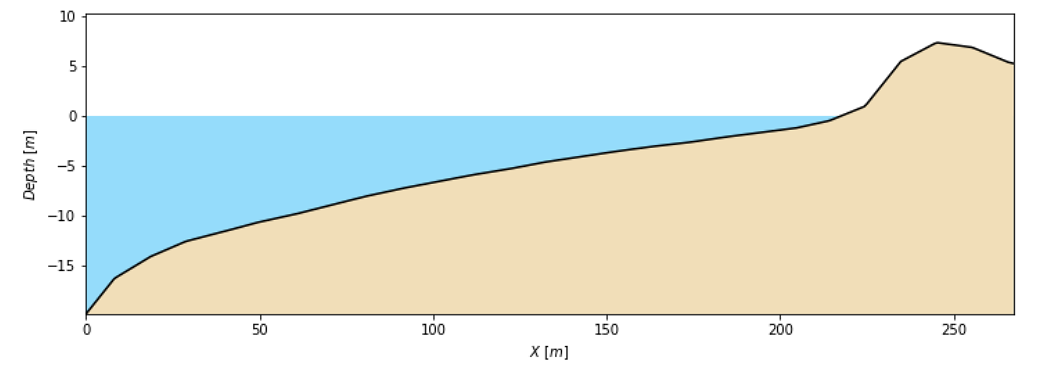 Series temporales de los indicadores de inundación
Ru2%, Q
Metamodelo 
híbrido de inundación
Depth (m)
MDA
SWASH 1D
RBF
X (m)
Forzamiento: 
Reanálisis Histórico / Emulado de condiciones hidrodinámicas a pie de arrecife
Caracterización del Clima de Inundación
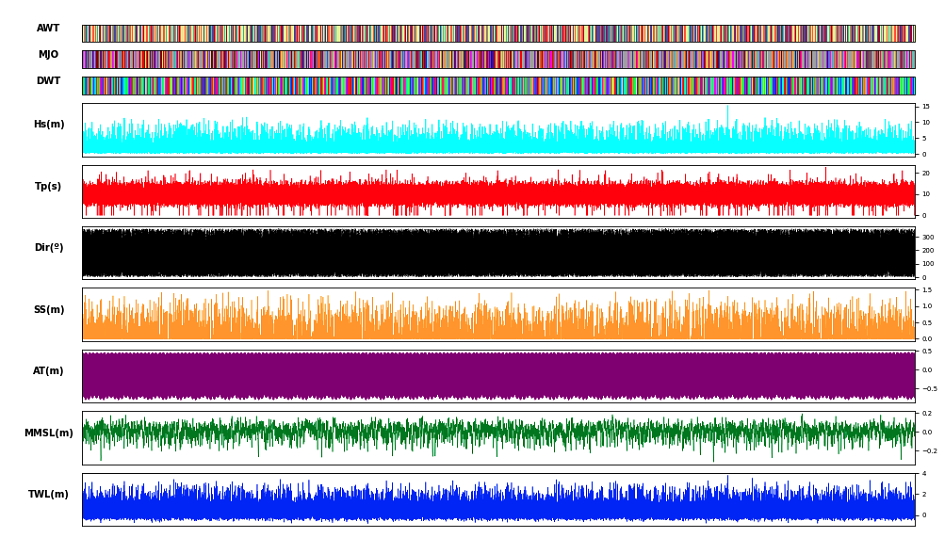 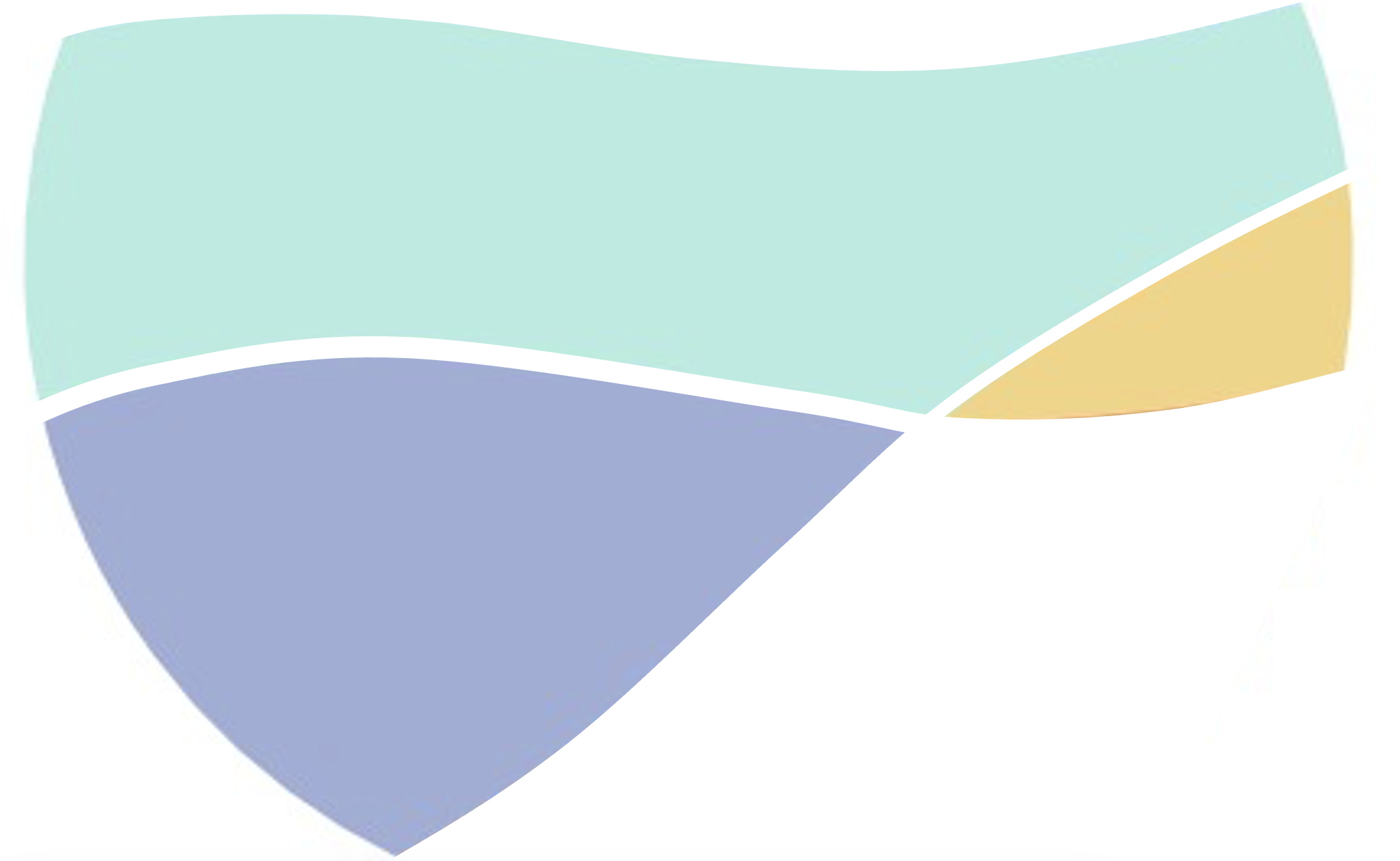 4/14
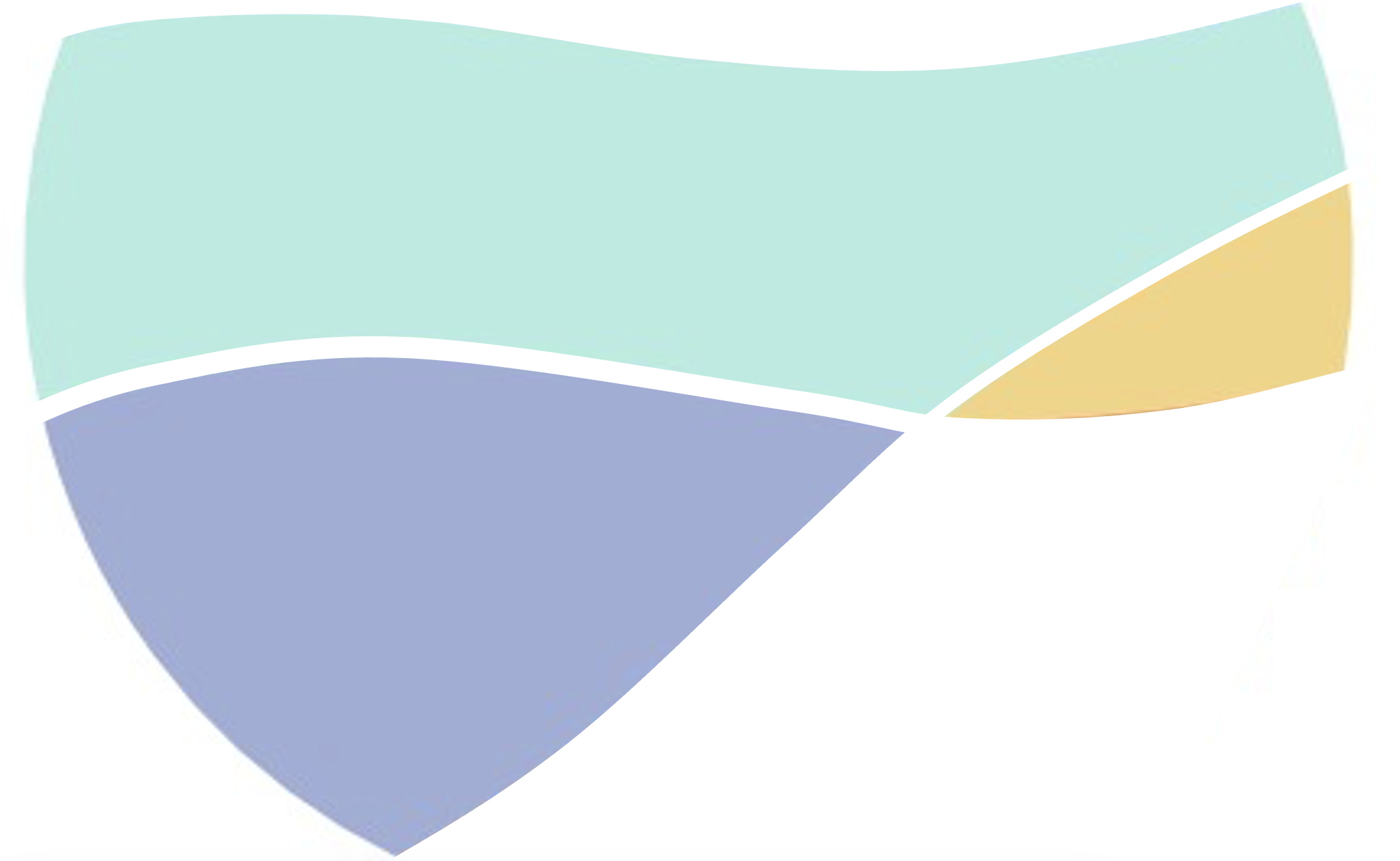 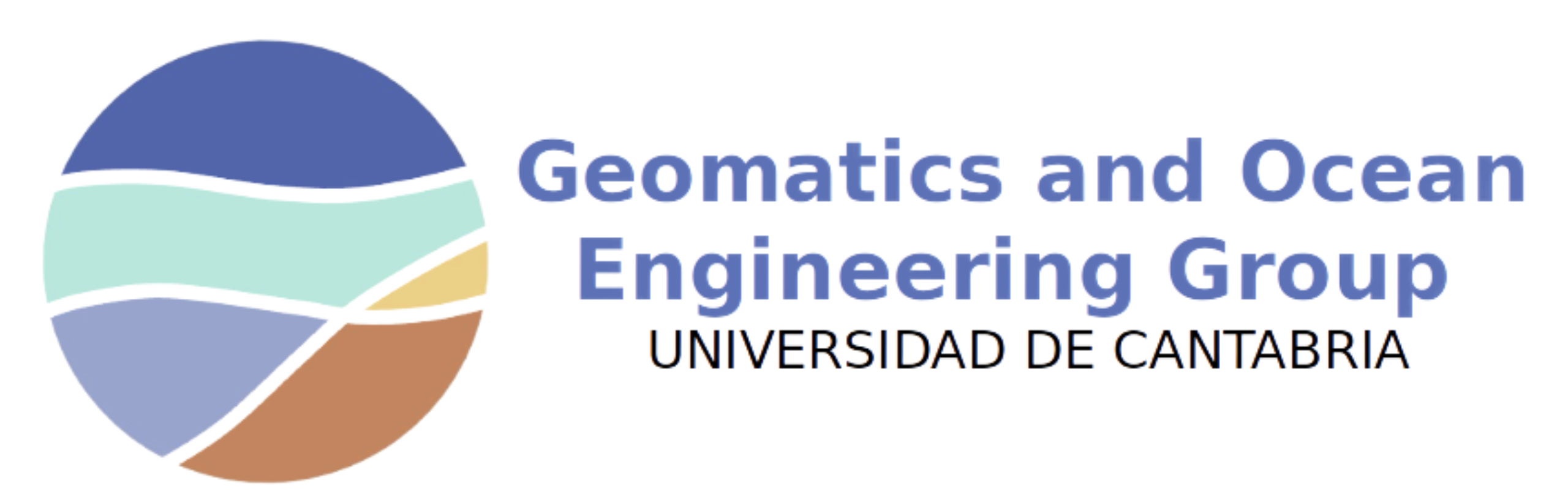 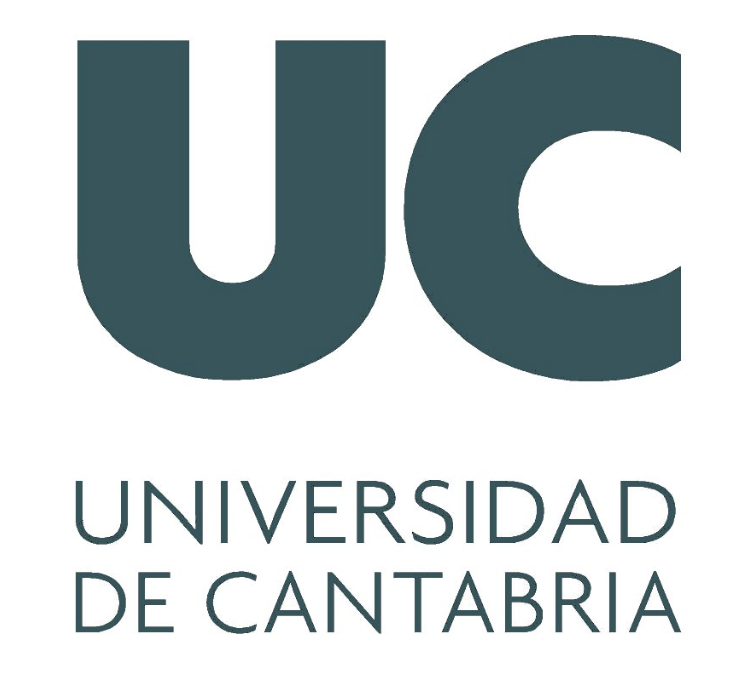 Metamodelo HySwash
2. Algoritmo de Selección
1. Segmentación del Dominio 2D en perfiles 1D
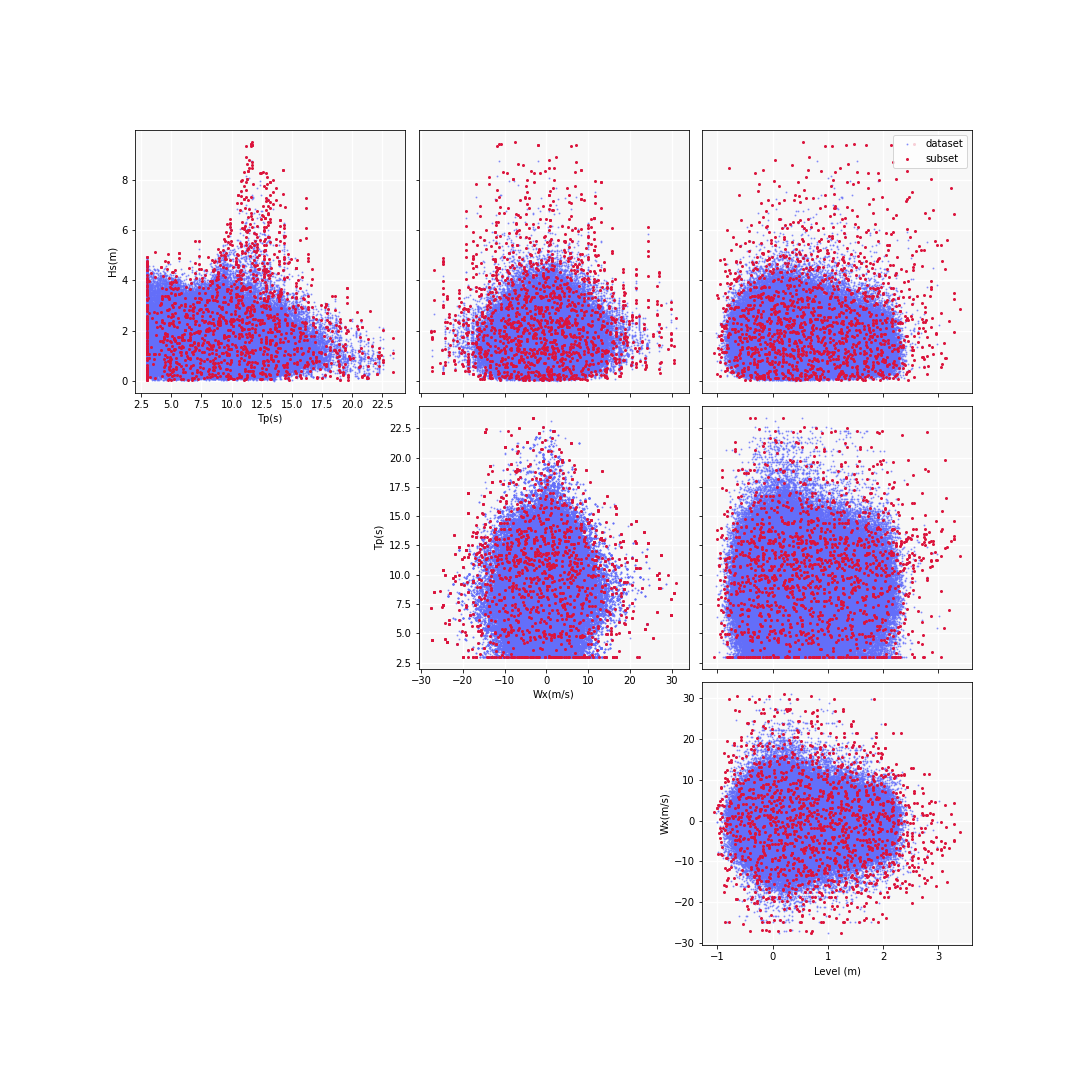 RBF(x)
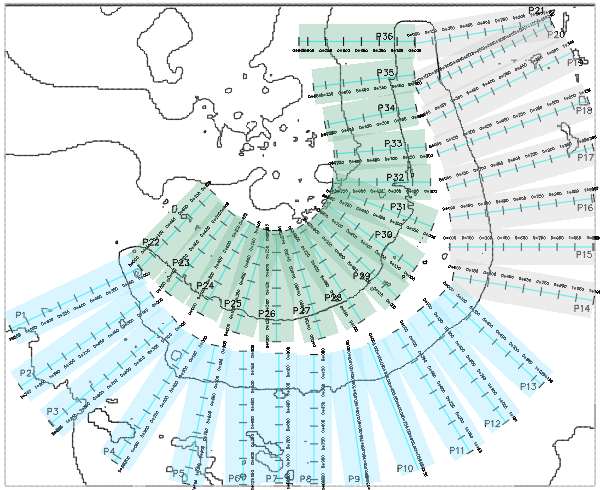 500 
casos representativos / perfil
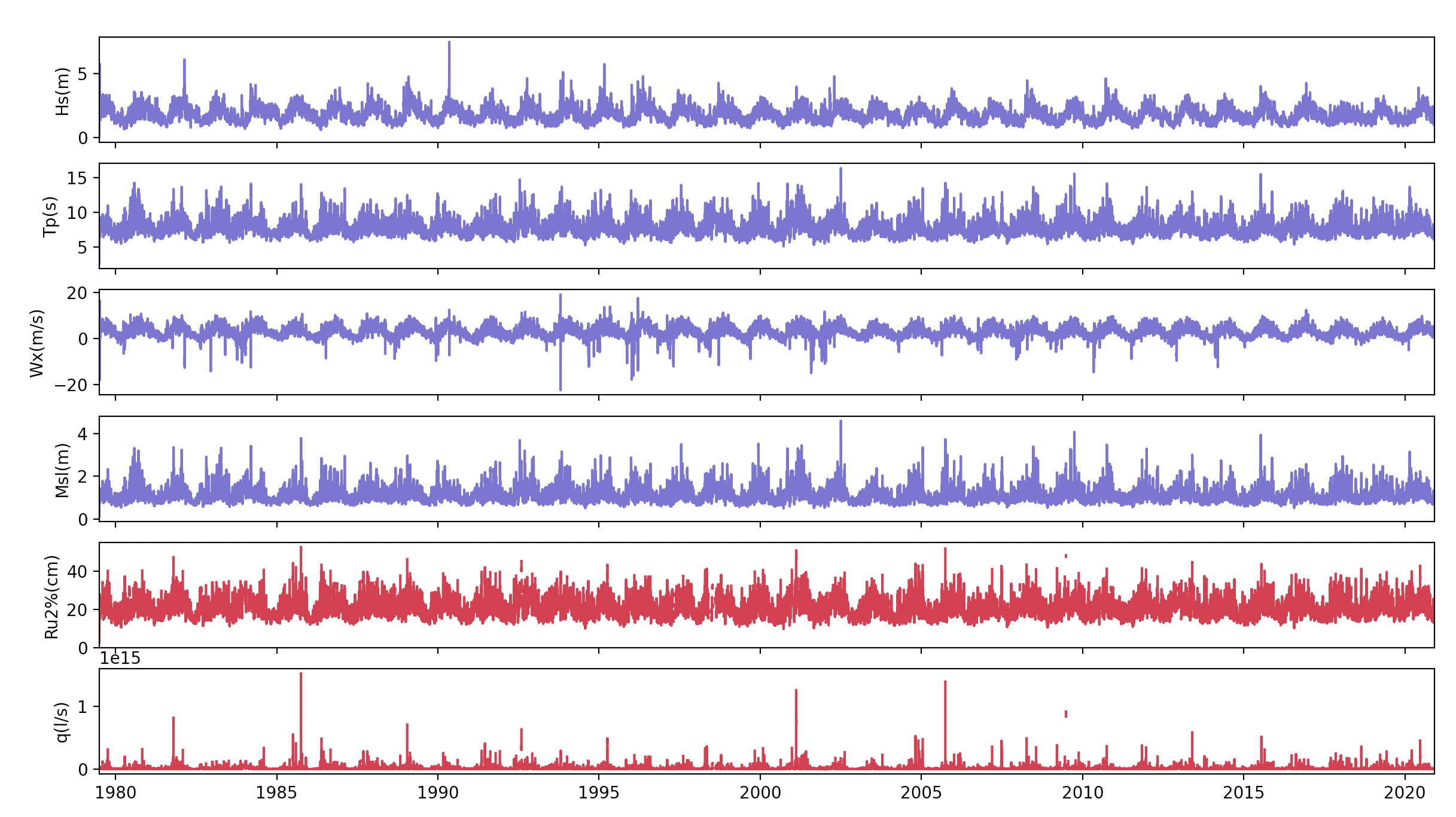 4. Interpolación RBF
3. Modelado numérico SWASH 1D
Reconstrucción Variables
Run-up y Q
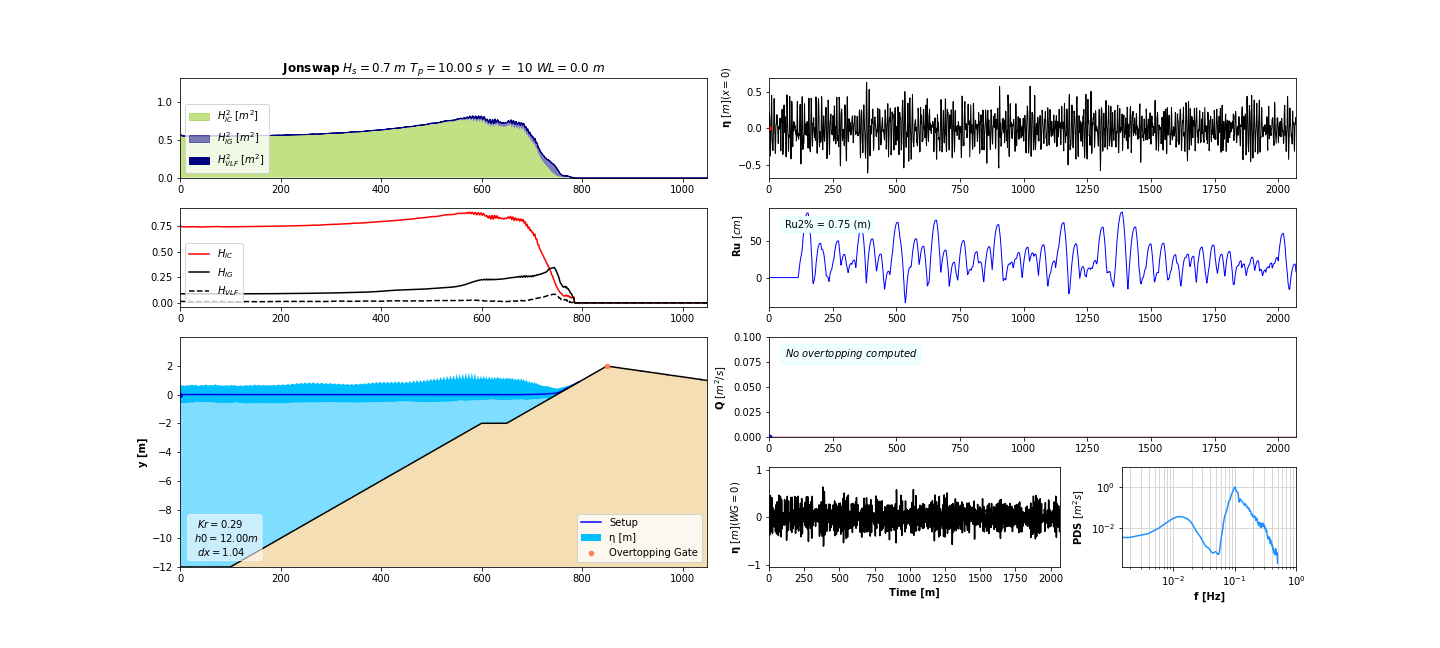 x
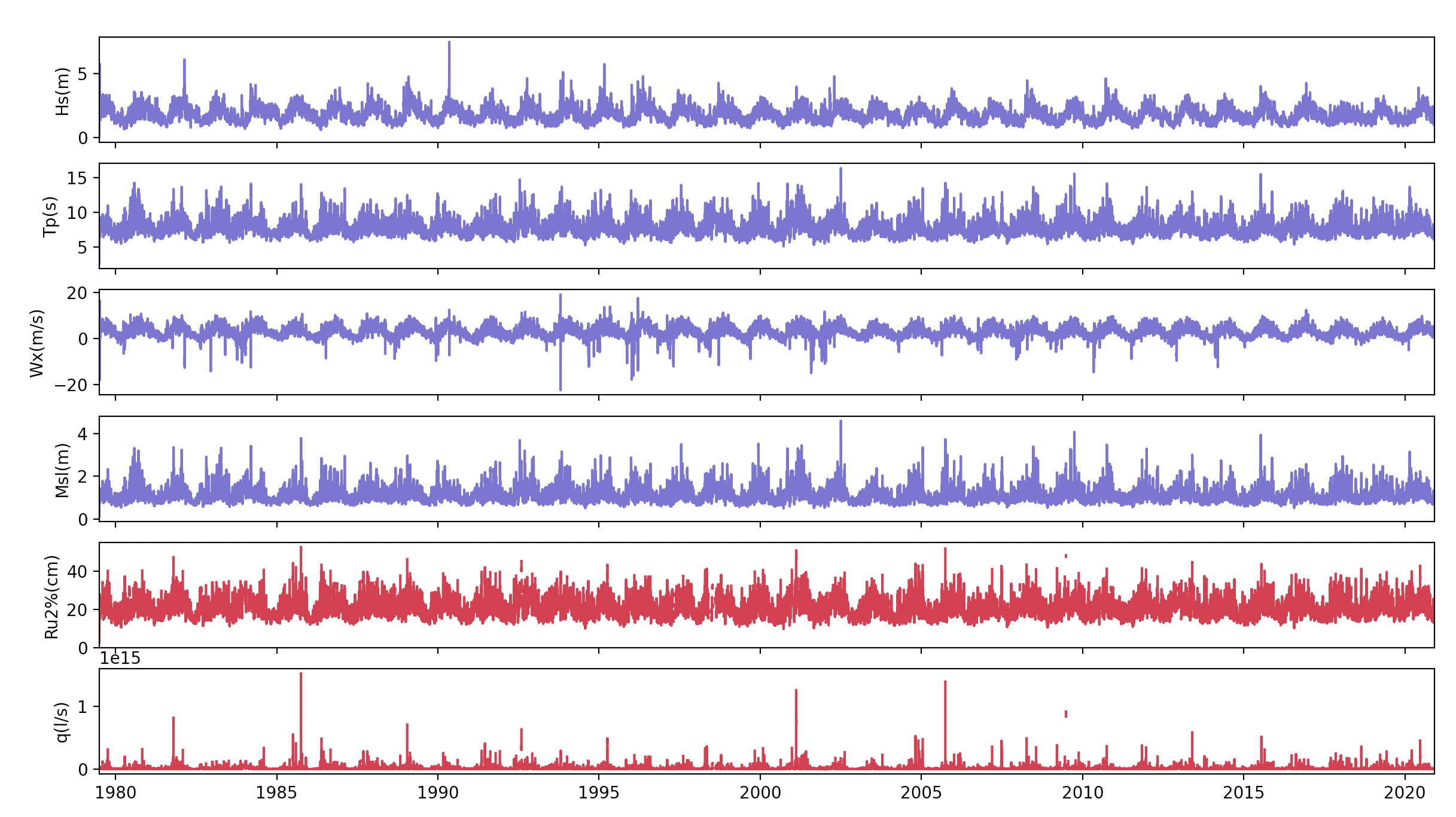 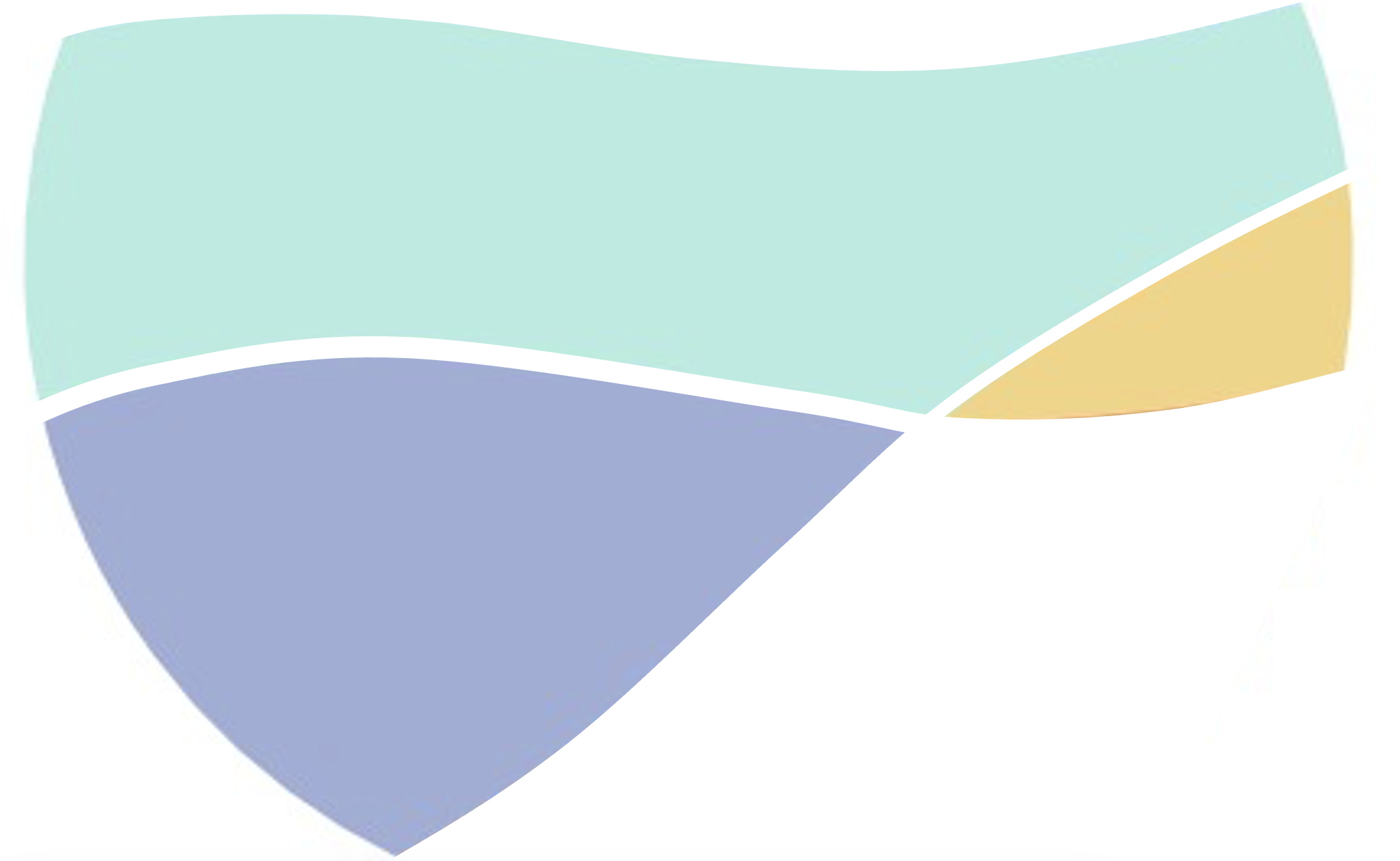 5/14
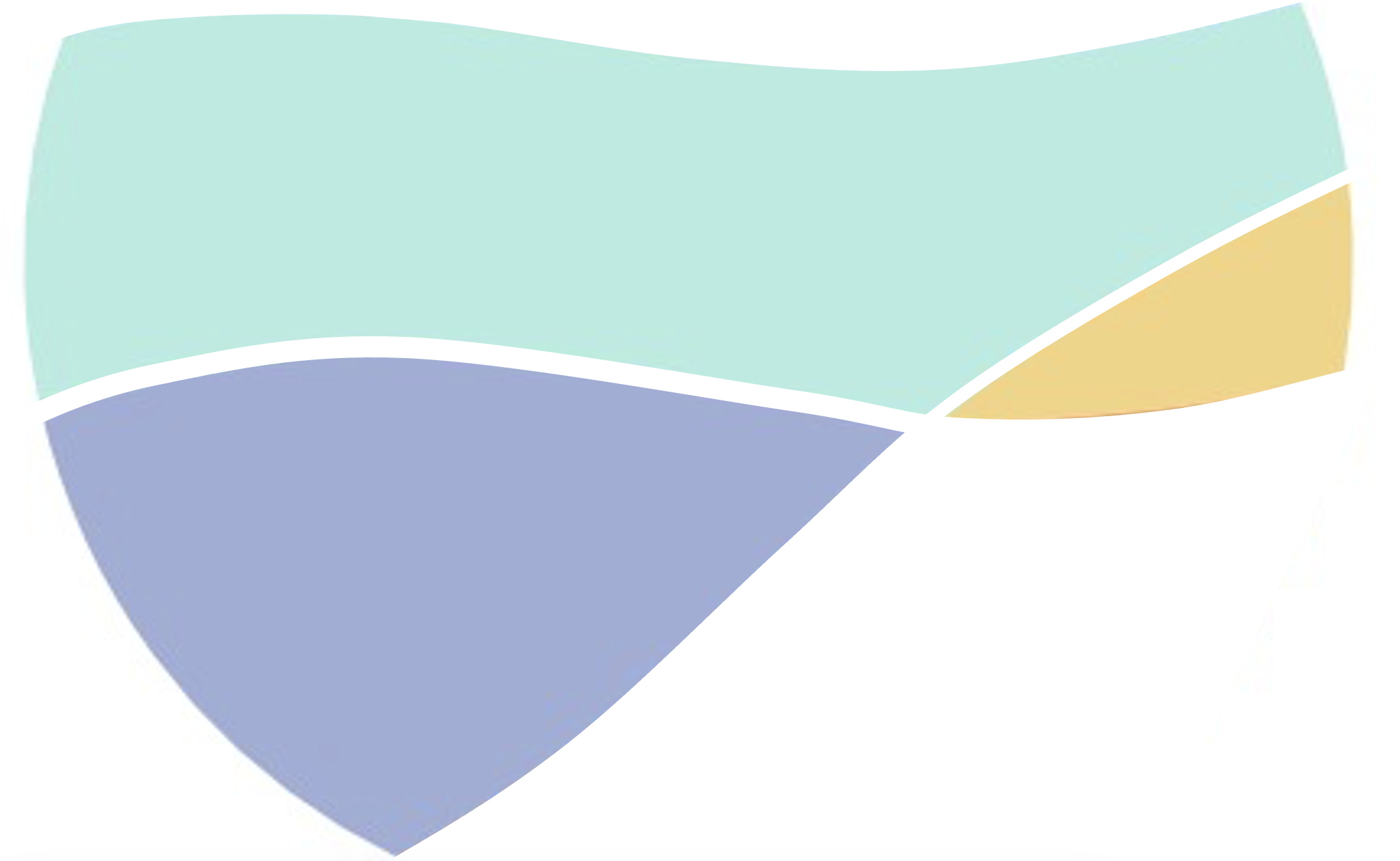 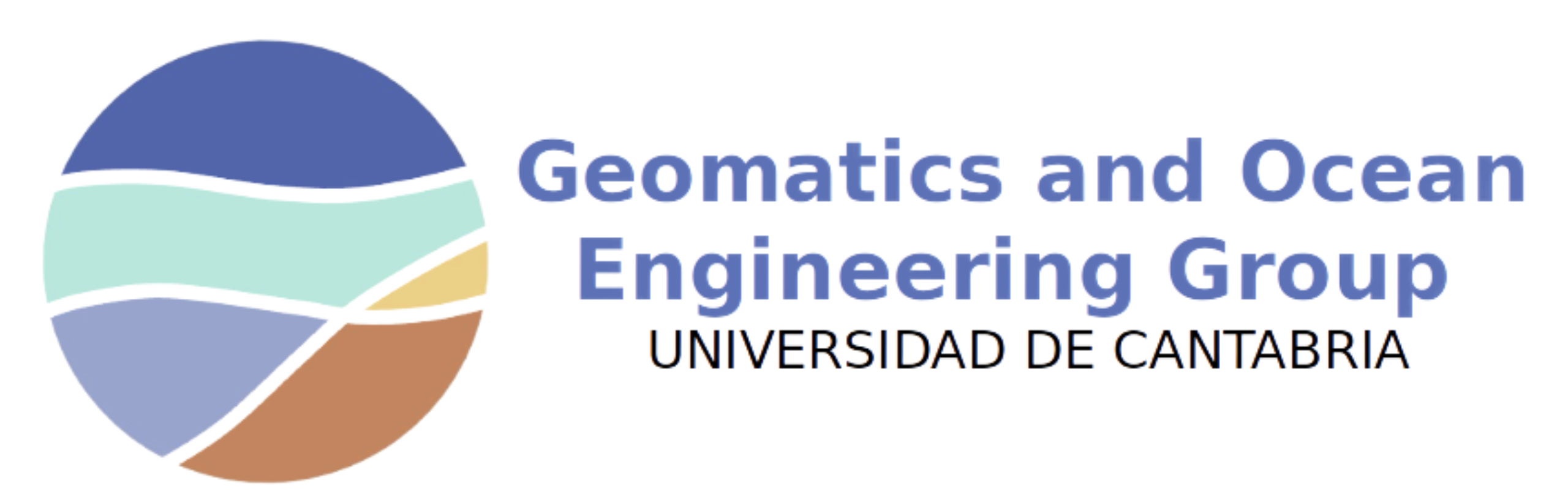 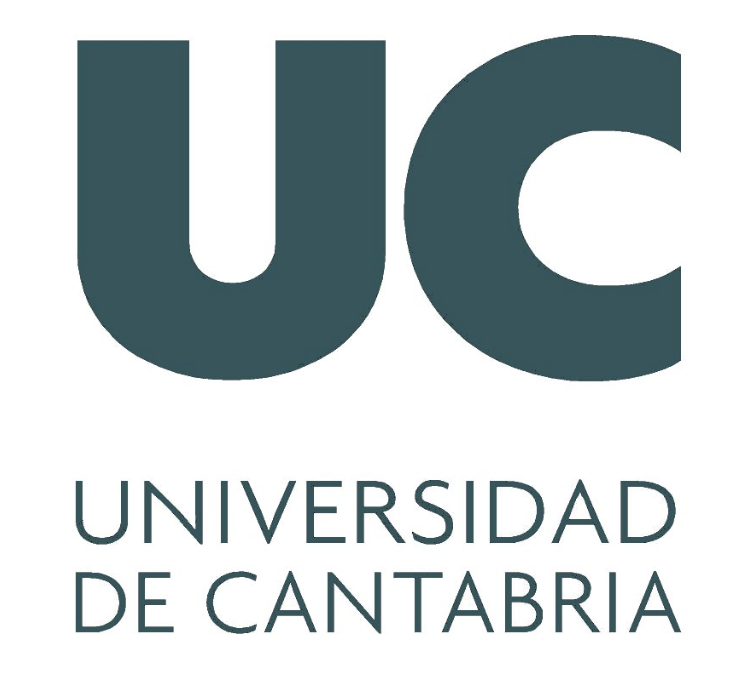 Metamodelo HySwash
5. Caracterización del clima de inundación
Proyecciones de CC
Global and Regional Sea Level Rise Scenarios for the United States
Sweet et al. 2017
Acople con un modelo de inundación de alta resolución
Lisflood-FP
Nº de eventos / año
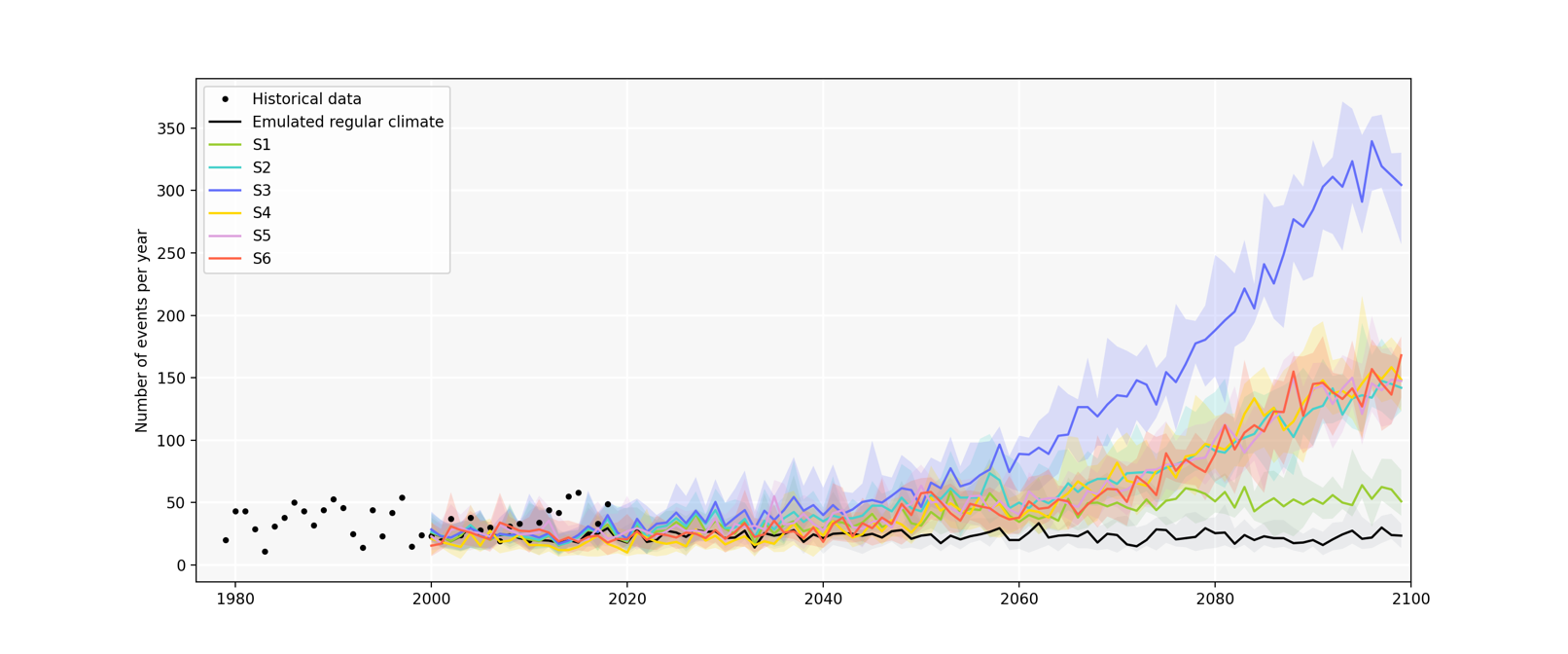 Nº Horas de inundación / año
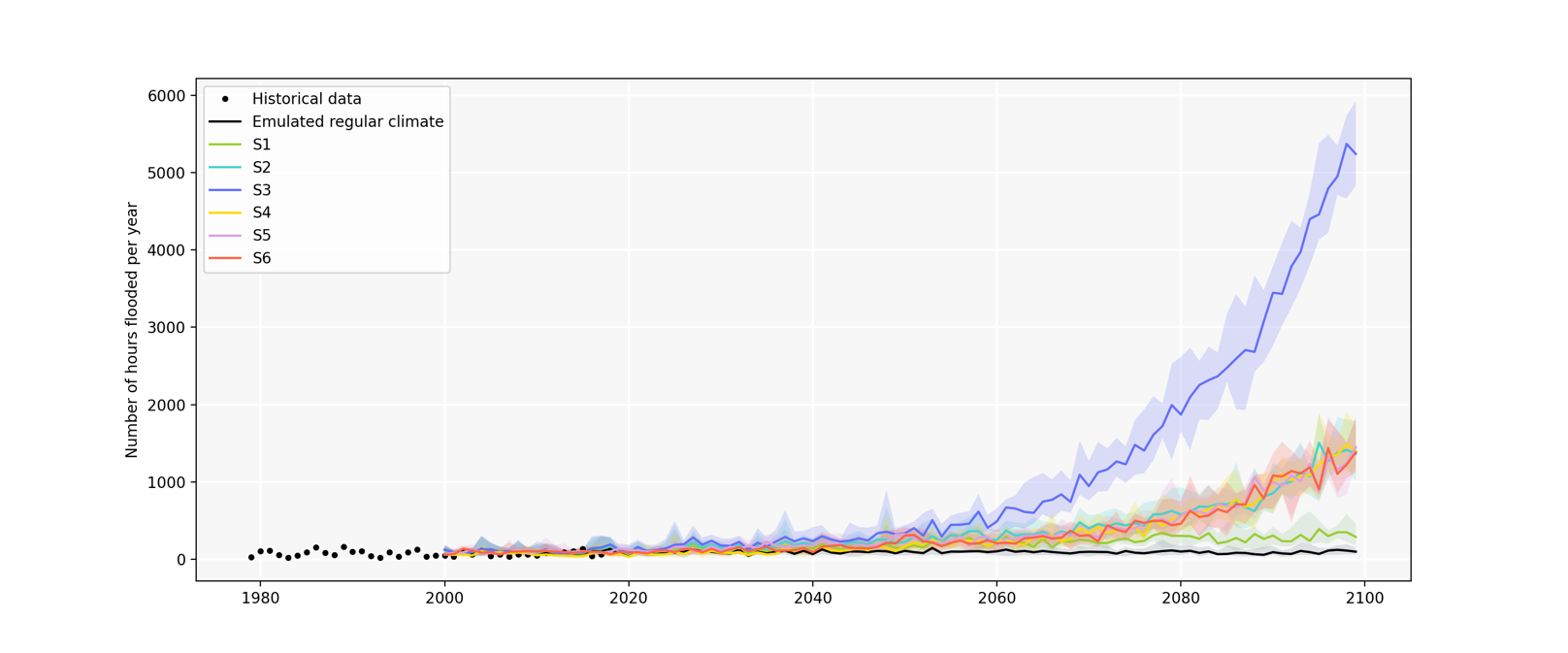 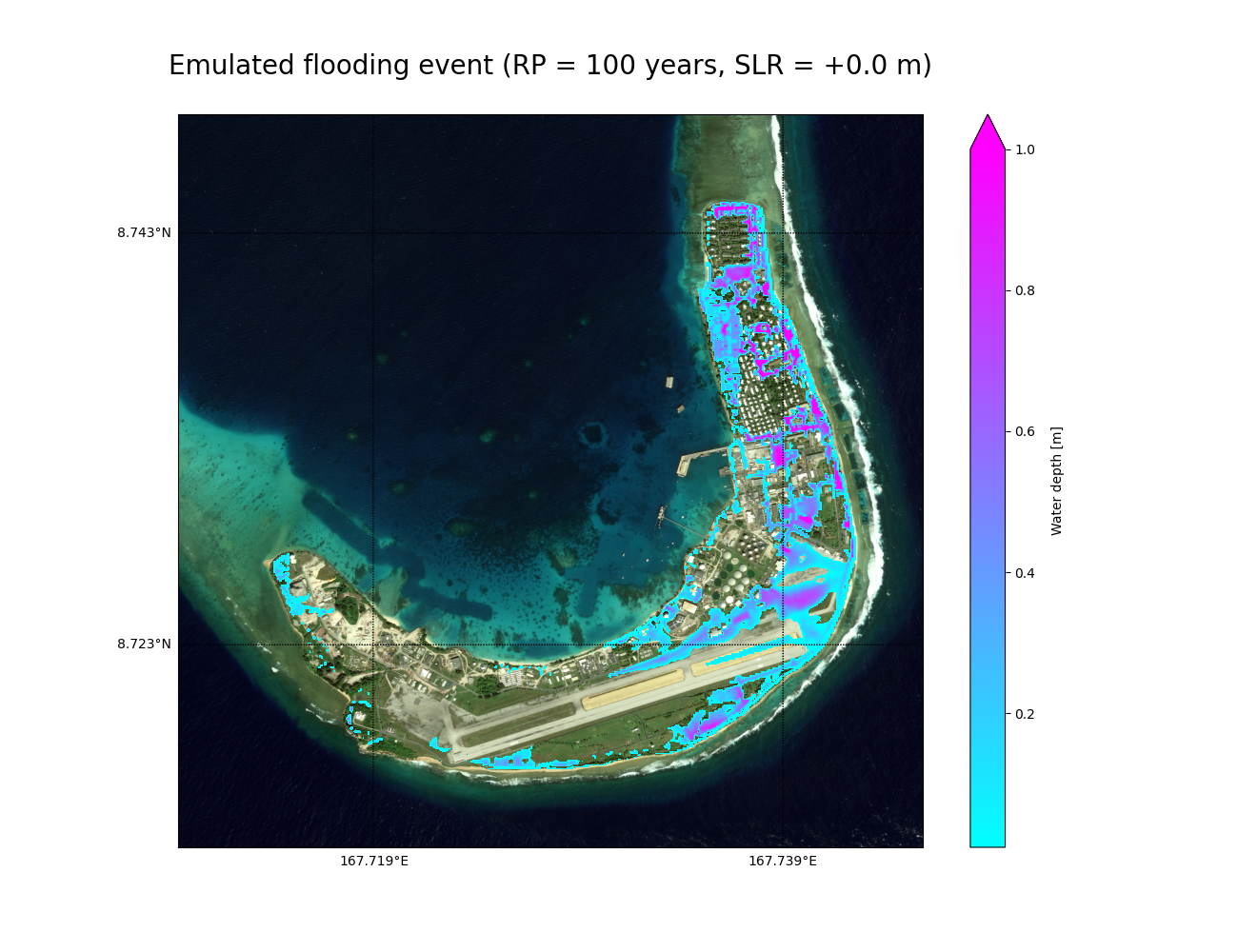 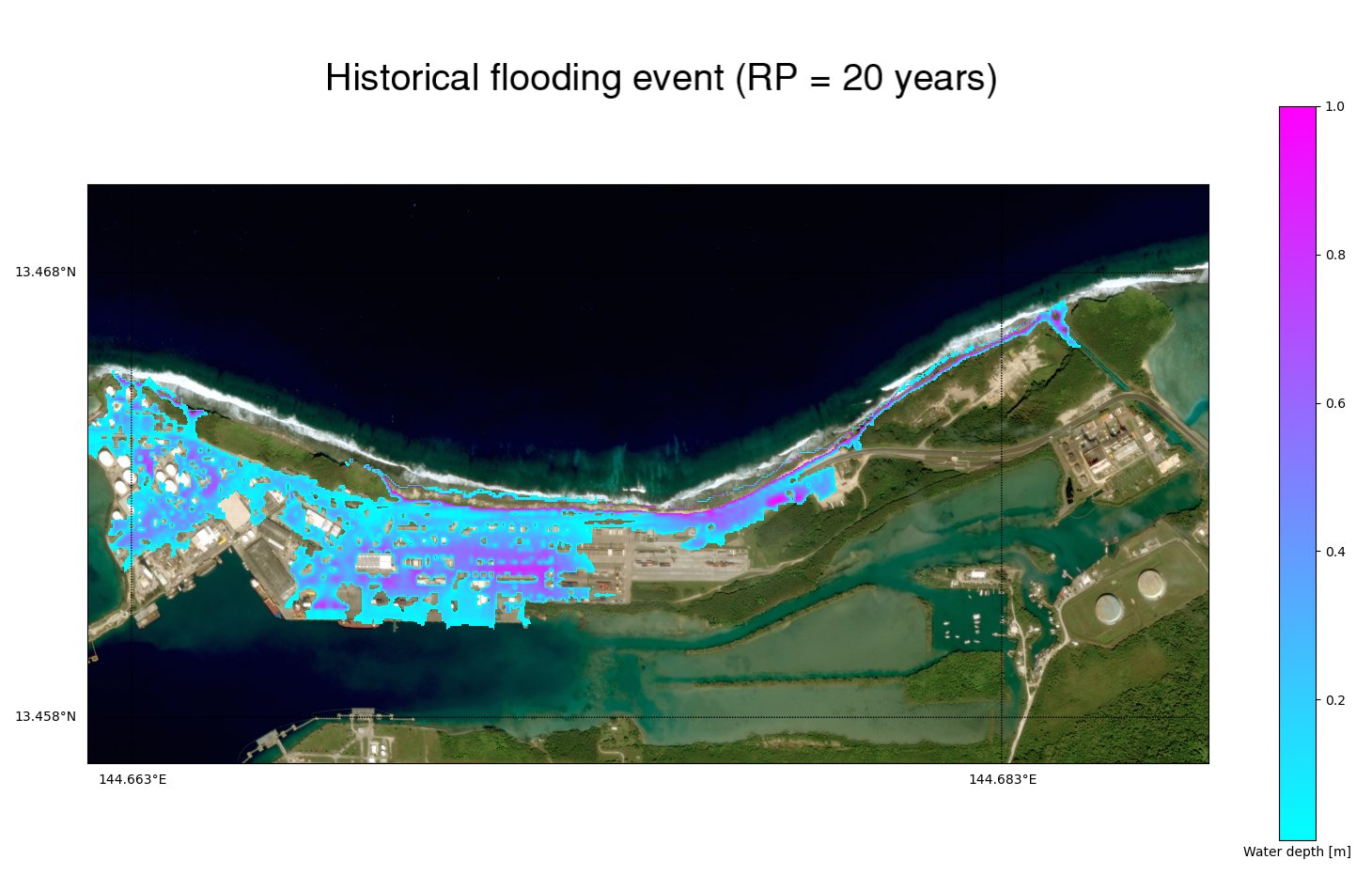 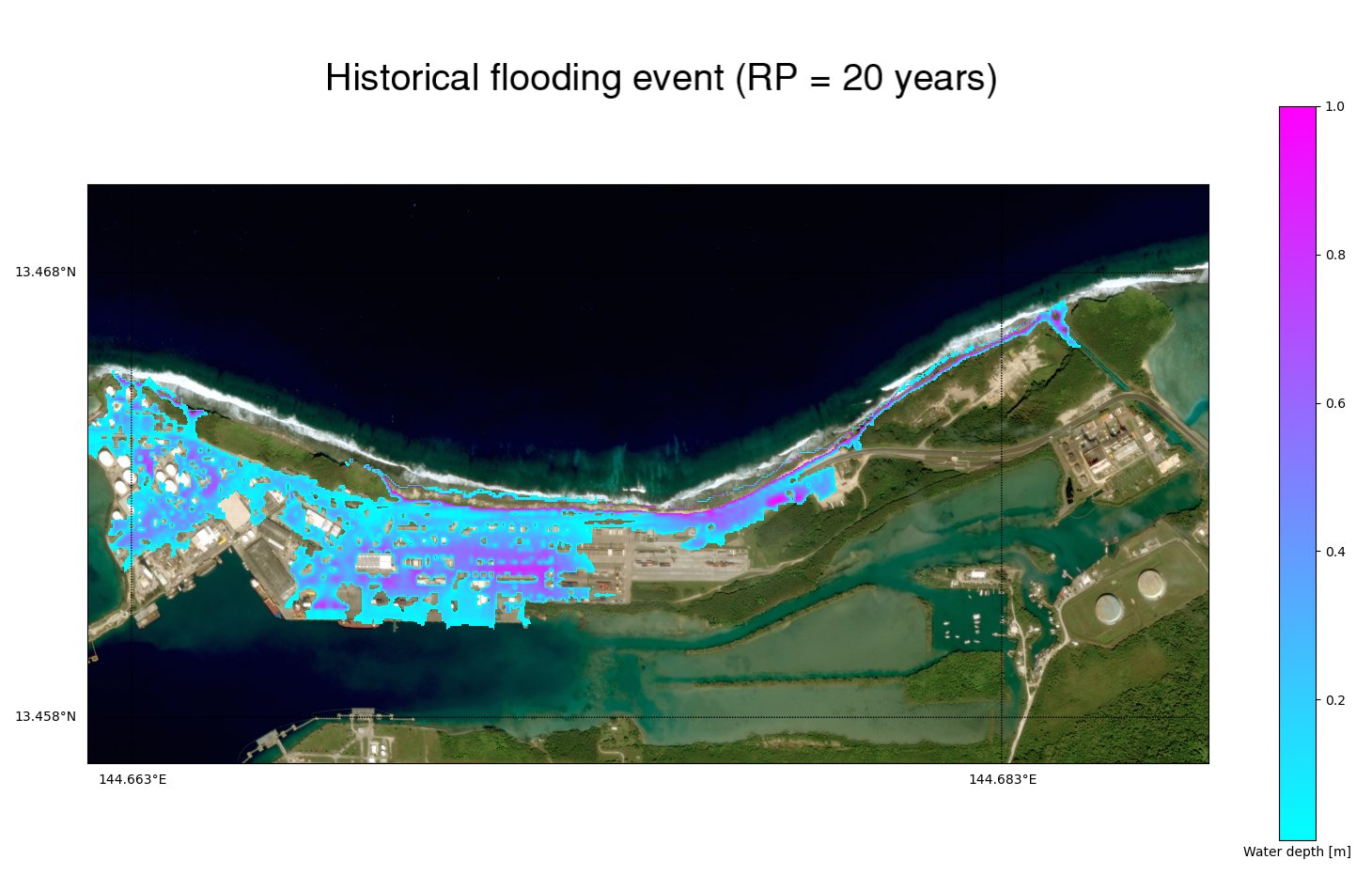 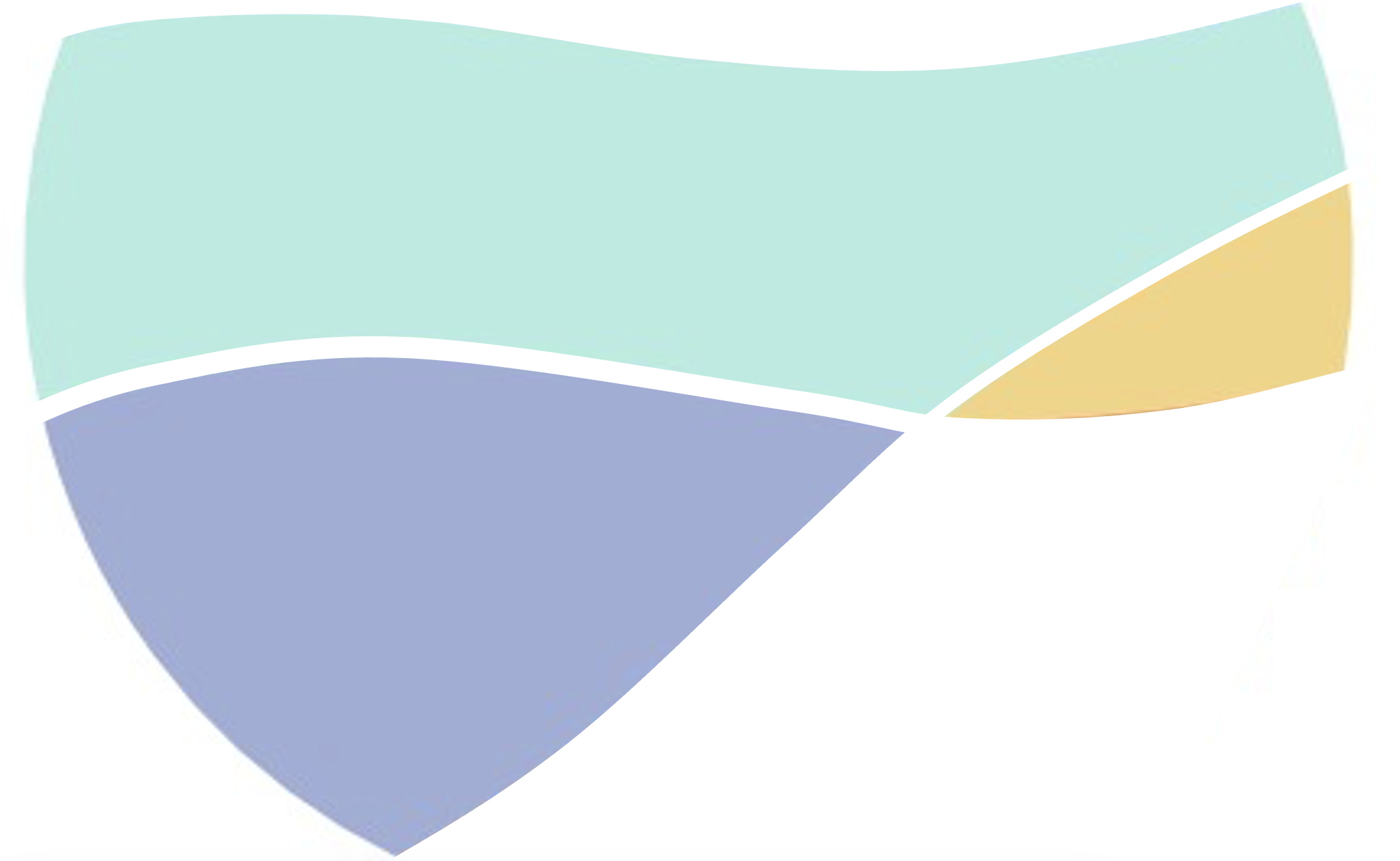 6/14
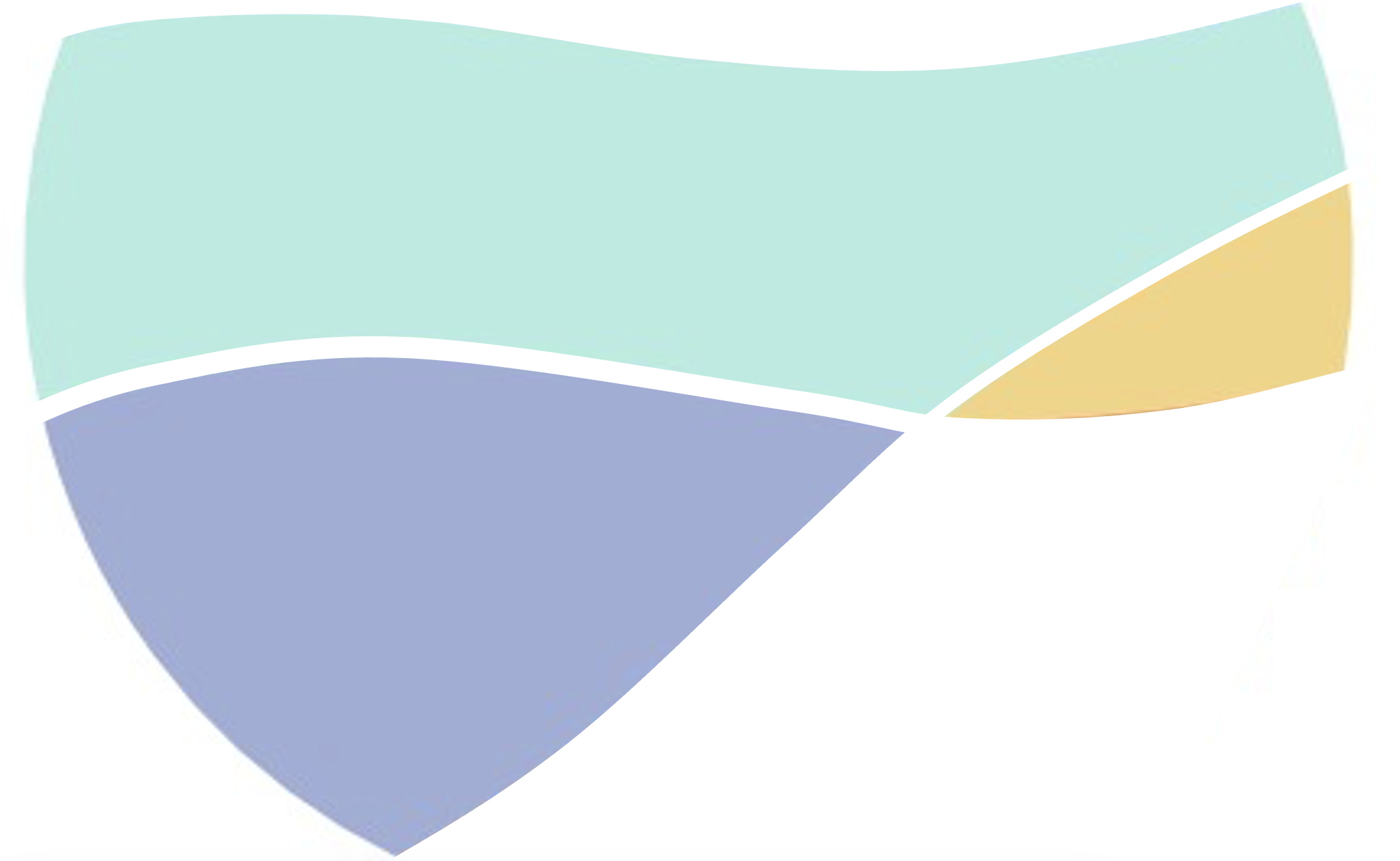 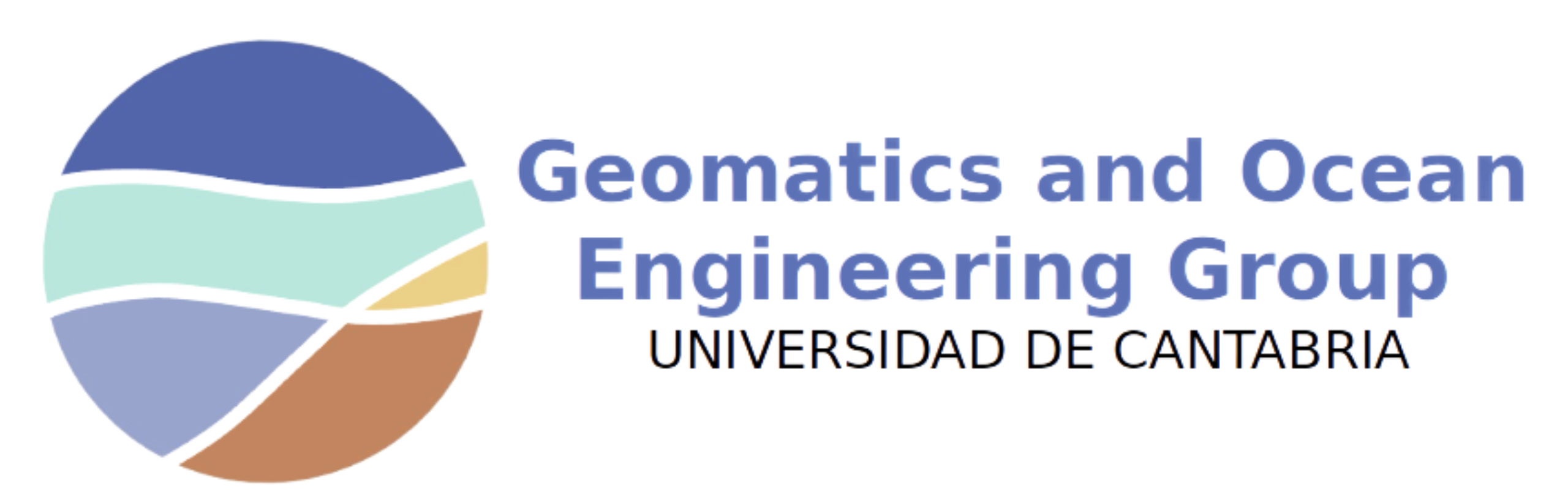 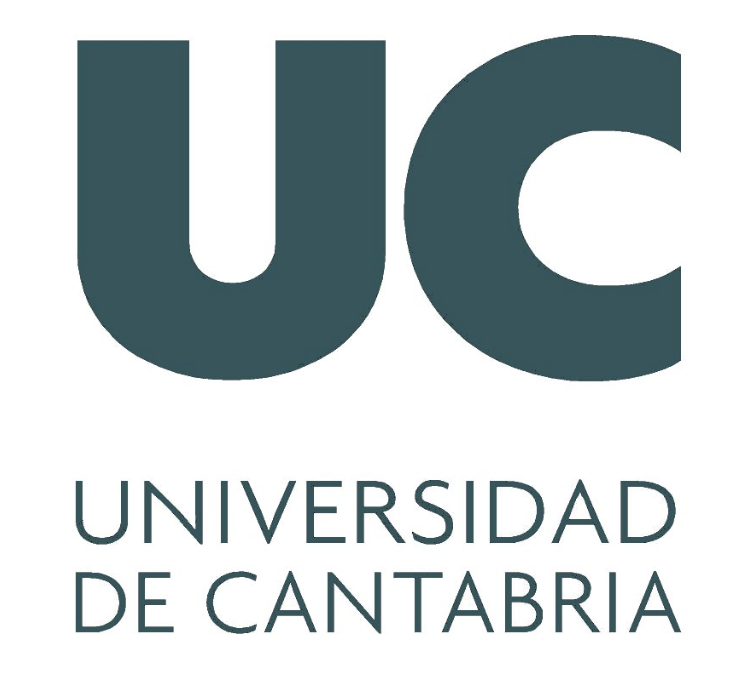 Generalización HySwash
Morfología: 
Perfiles de arrecife de coral parametrizados
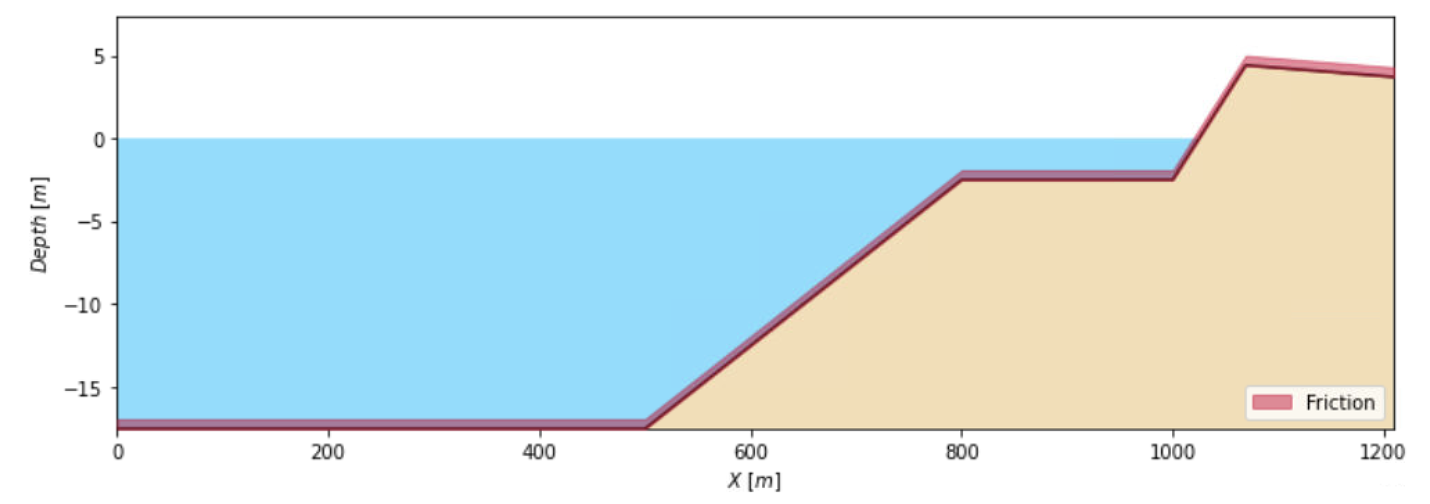 5

0

-5

-10

-15
Indicadores de inundación y de los procesos de transformación a lo largo del arrecife
Set-up, Ru2%, H
Depth (m)
Validación
Cruzada 
K-Fold
Metamodelo 
híbrido de inundación
0                         200                       400                        600                      800                       1000                    1200
X (m)
MDA
SWASH 1D
PCA + RBF
LSH
Forzamiento: 
Condiciones de oleaje y nivel
S(f)
Espectro
JONSWAP
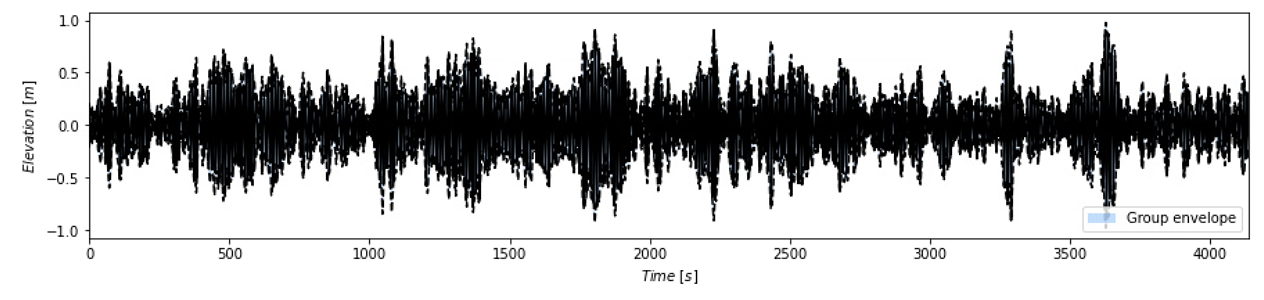 f
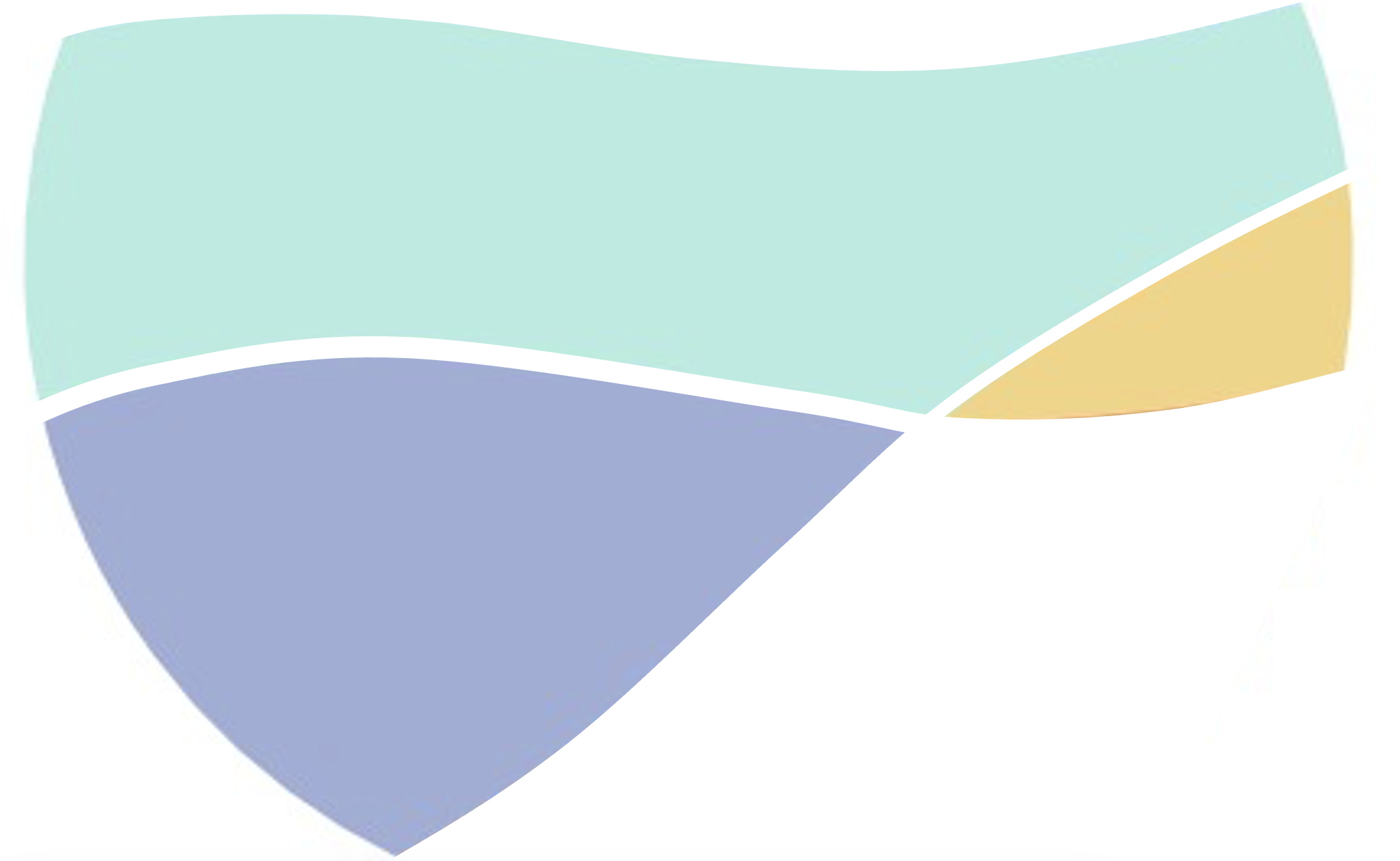 7/14
Condiciones de Contorno
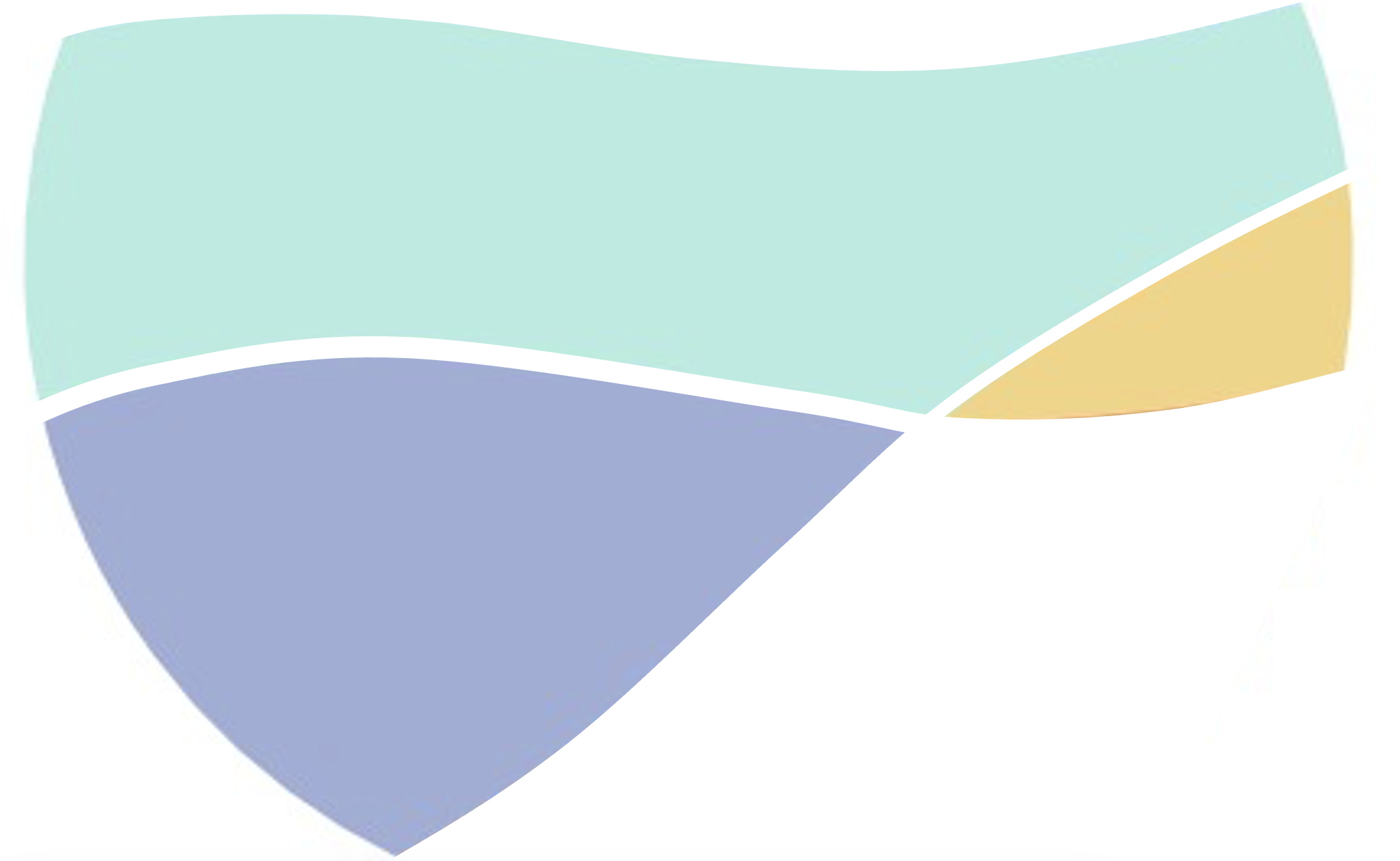 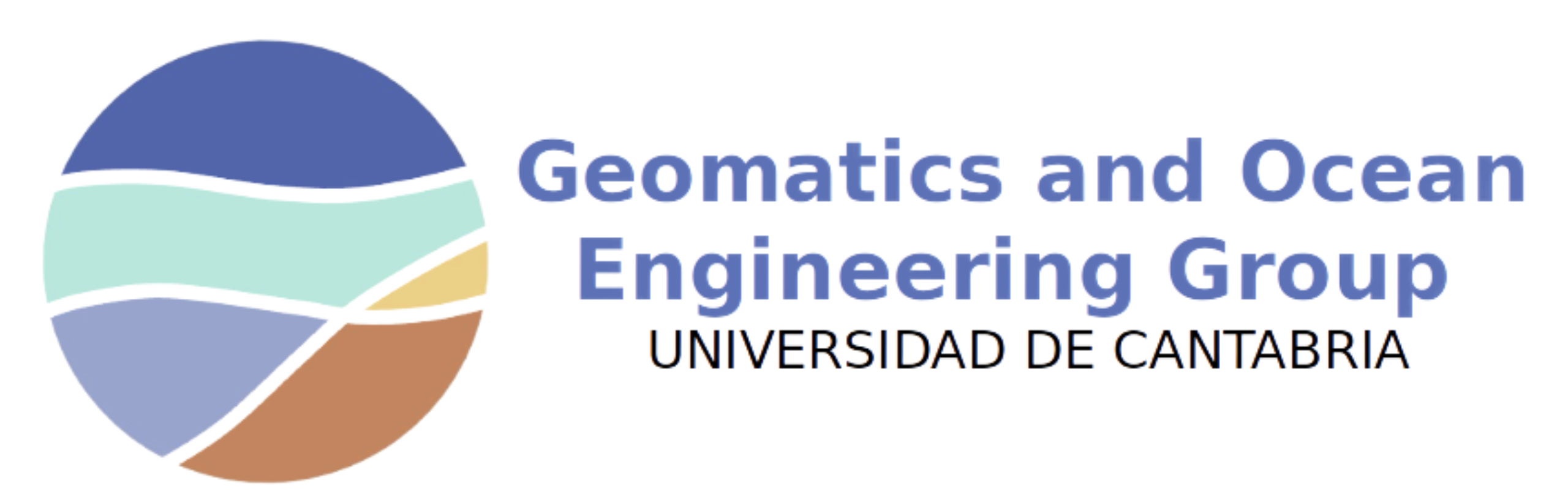 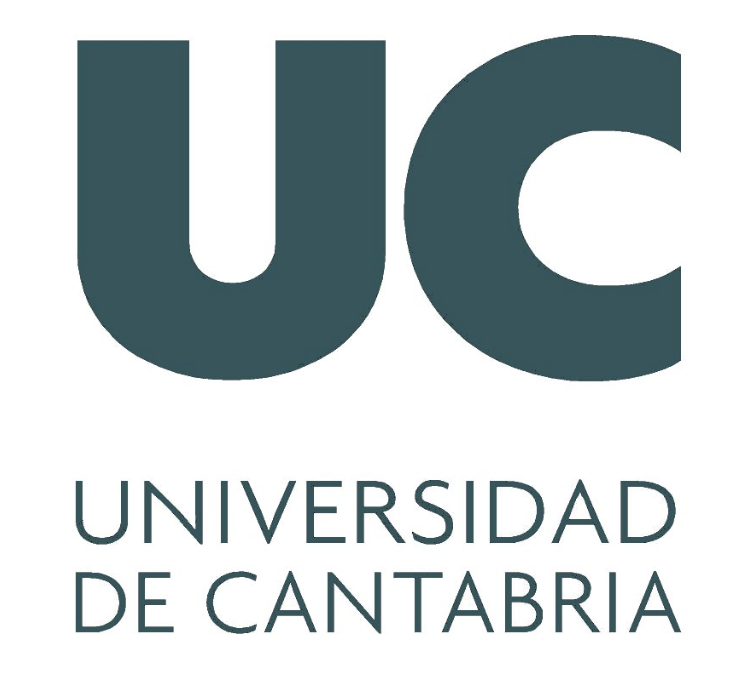 10000 combinaciones
Muestreo de Hipercubo Latino (LHS)
Creación de un forzamiento exterior sintético
Genera una muestra de datos aleatoria a partir de una distribución multidimensional
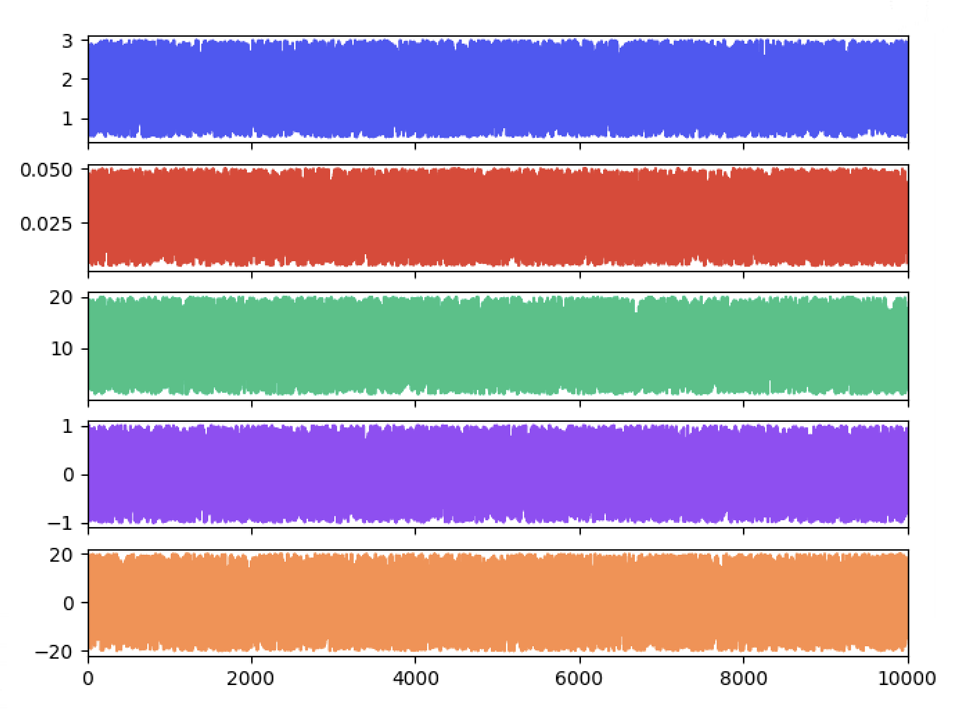 LHS en 2 dimensiones
y
Nº Muestras
x
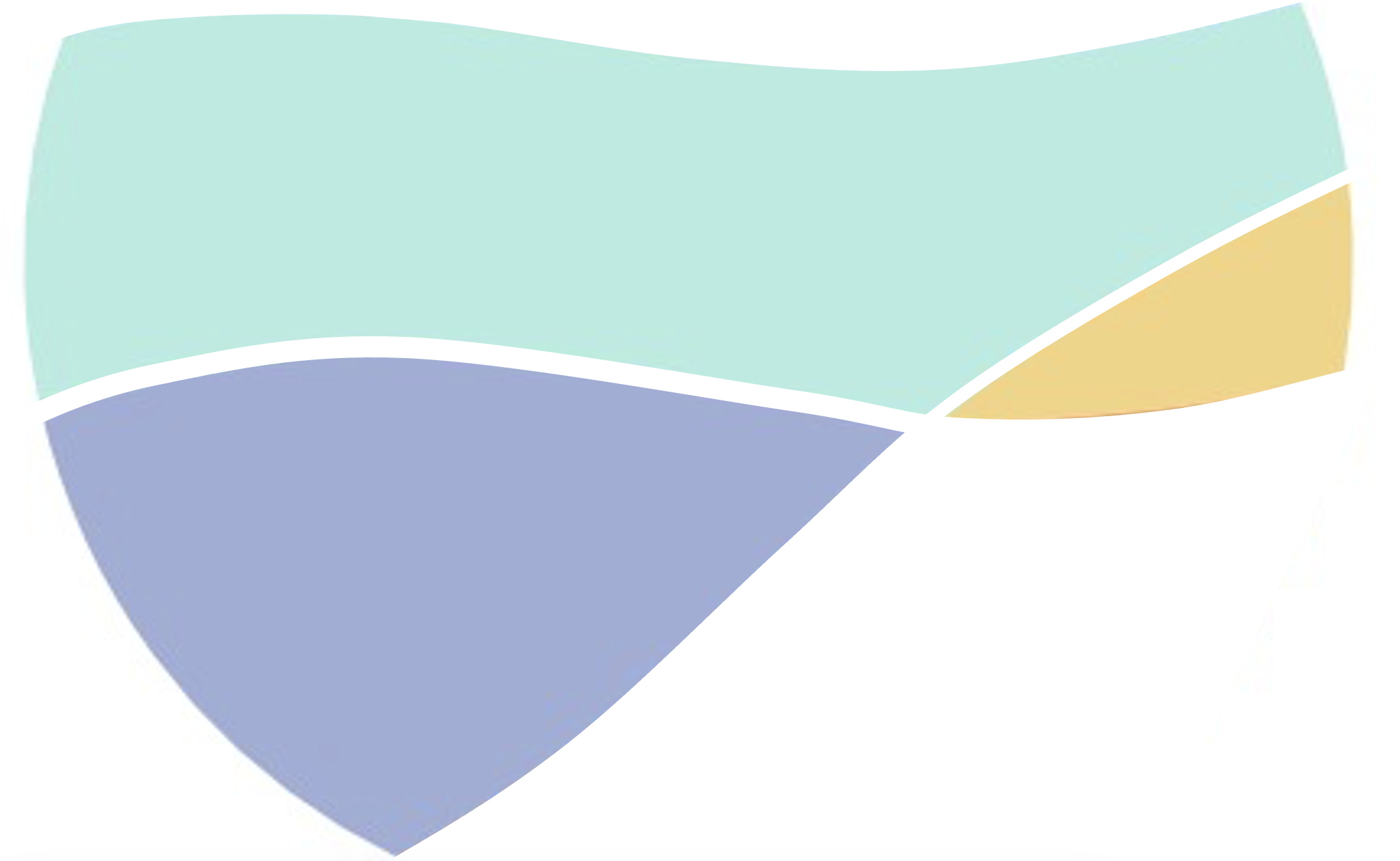 8/14
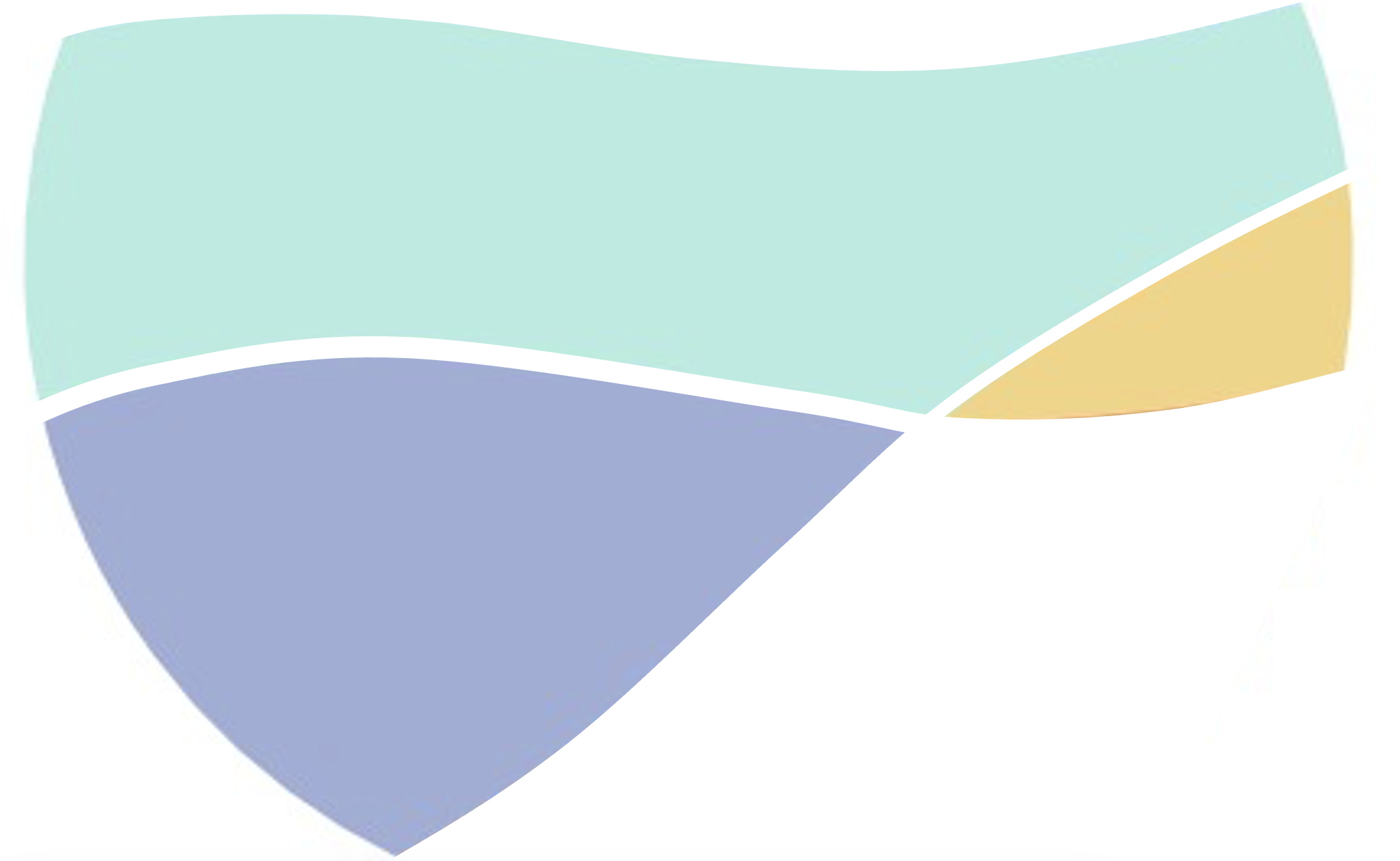 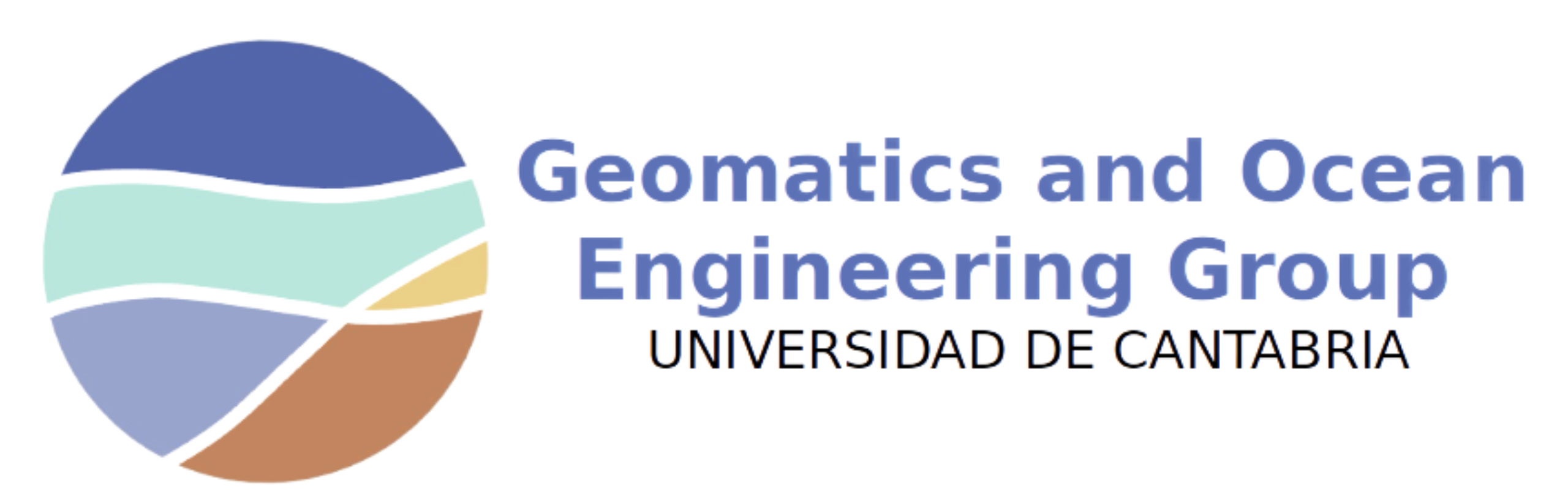 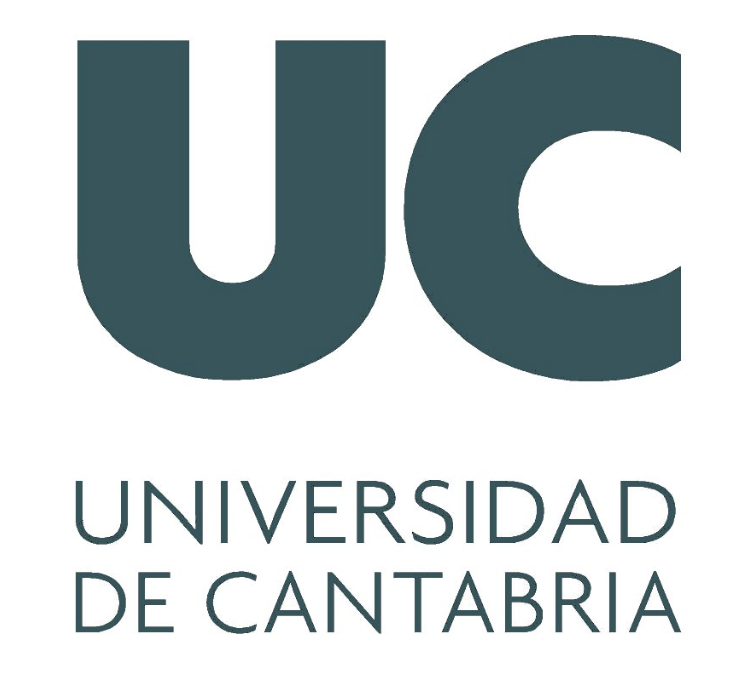 Modelado
Simulación numérica  SWASH 1D
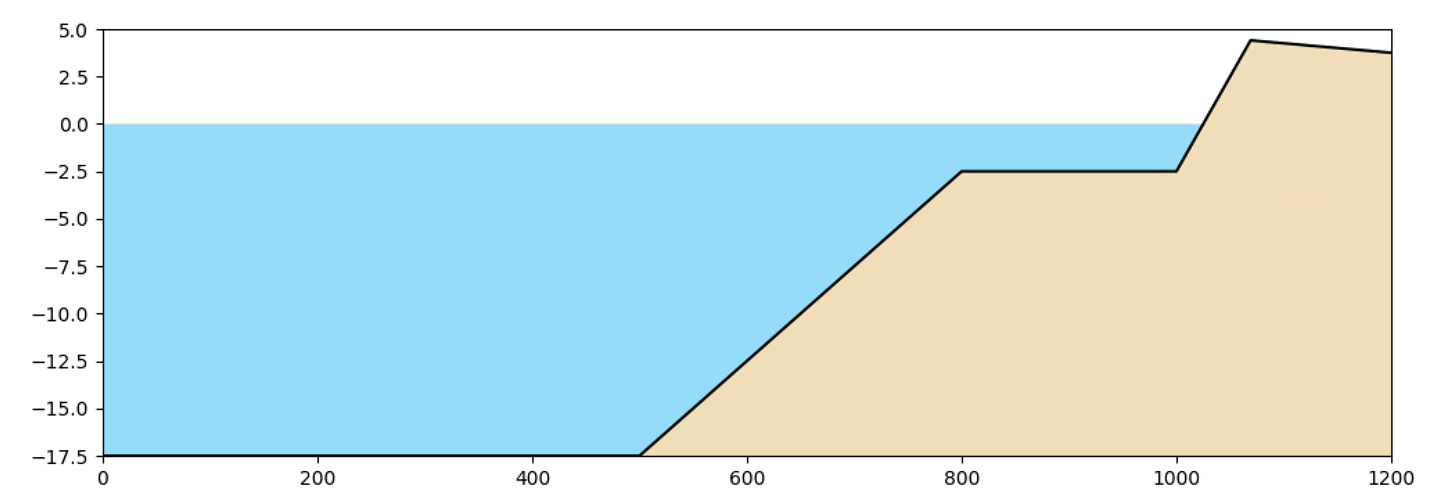 Coeficiente de fricción Manning = 0.1
No hidrostático
1 capa vertical
500
200
300
Depth (m)
0.1
Kh < 5
Prof. intermedias:             h/L < 0.5
Tiempo de simulación:    3600 s
Calentamiento:                  15%
Forzamiento:                      Jonswap unimodal
Output:                                 Niveles y Run-up
0.05
X (m)
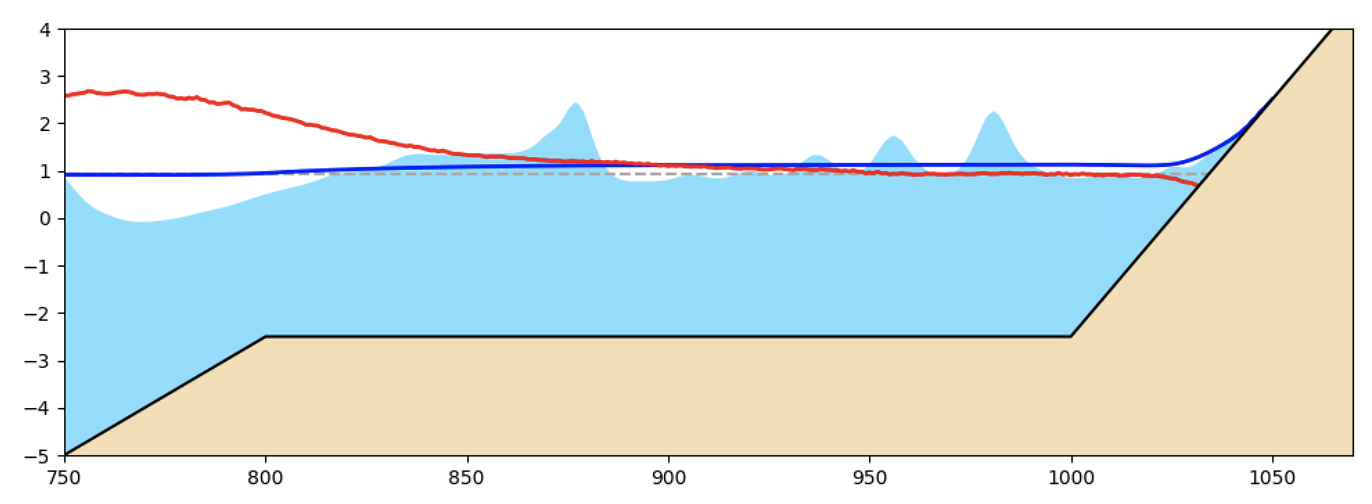 Hrms
Set-up
Run-up
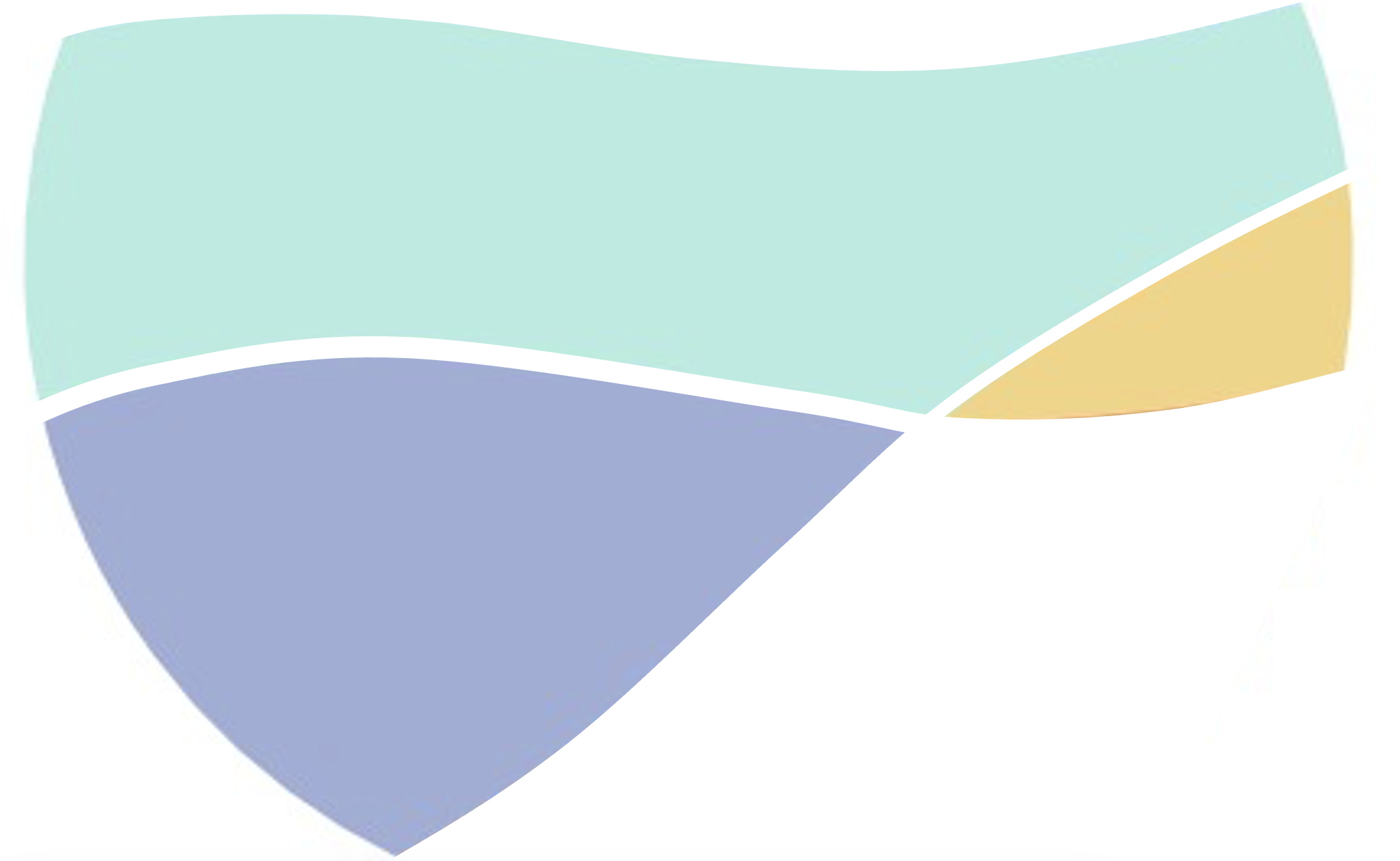 9/14
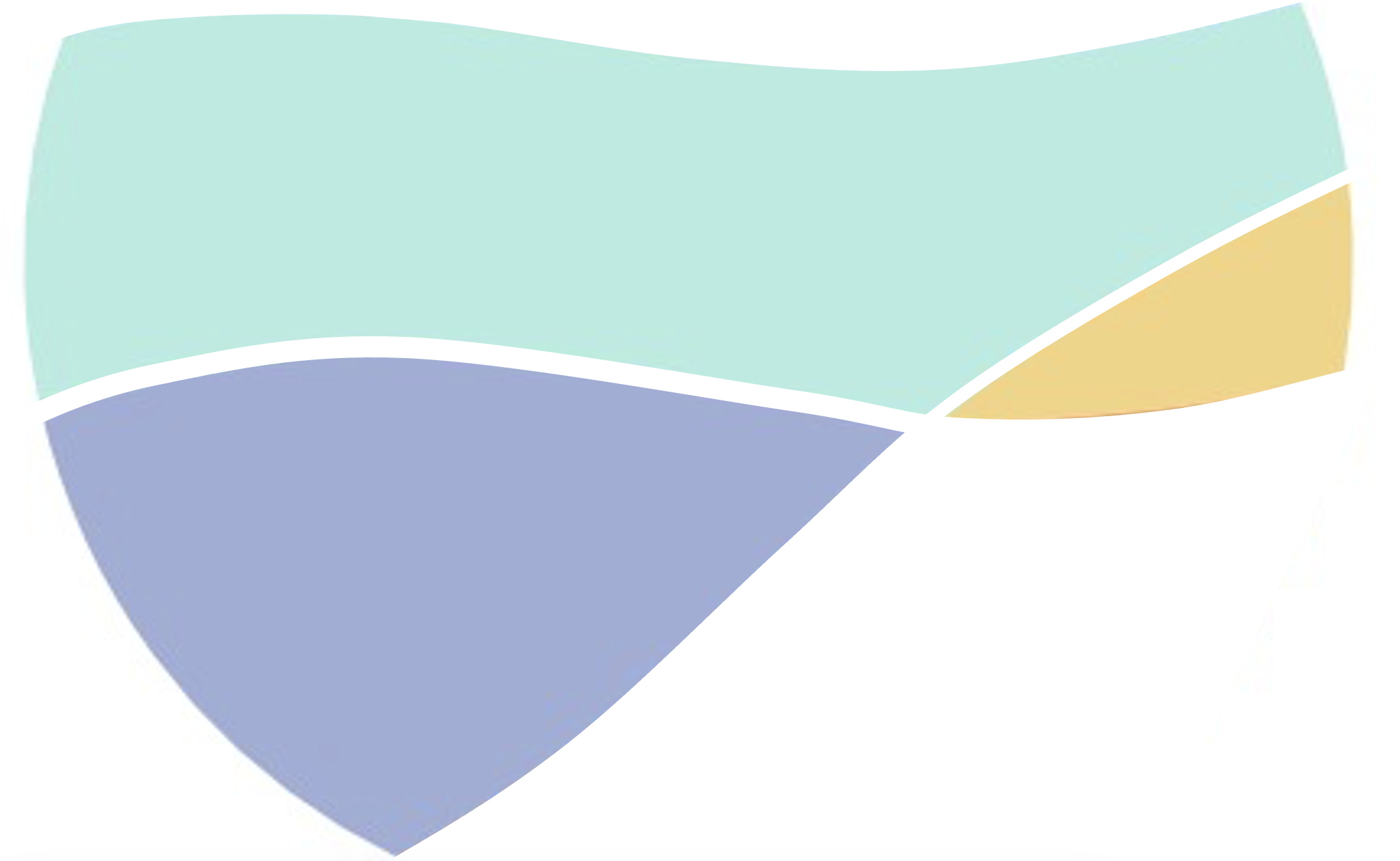 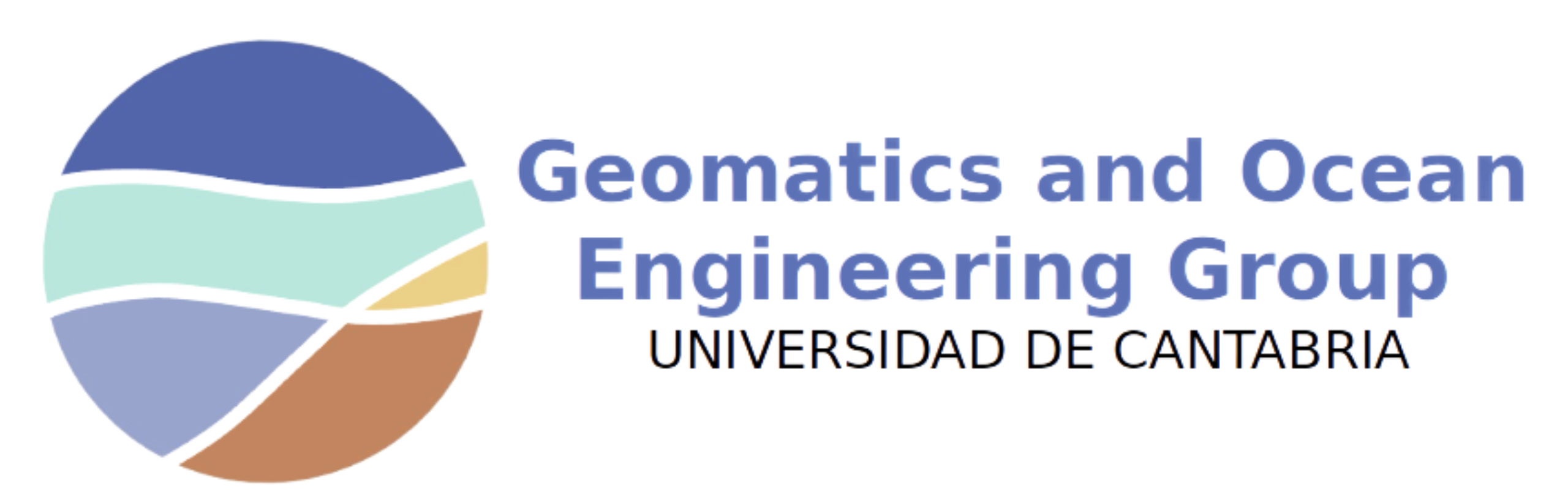 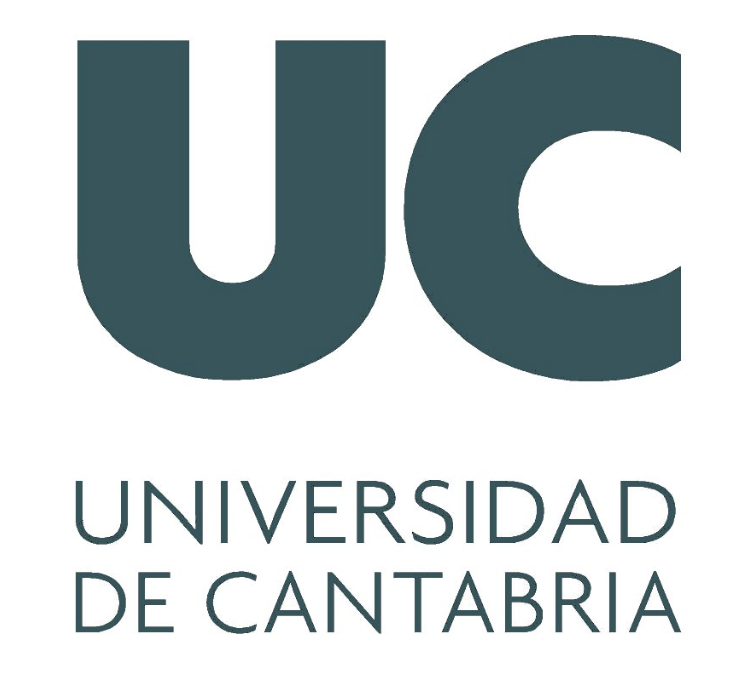 Dimensionalidad
Análisis de Componentes Principales (PCA)
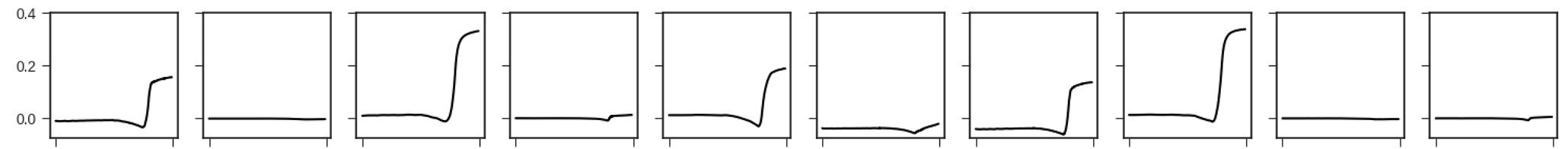 PCA en 2 dimensiones
500
x
x
x
x
x
x
x
x
x
x
EOFs: Modos de oscilación espacial
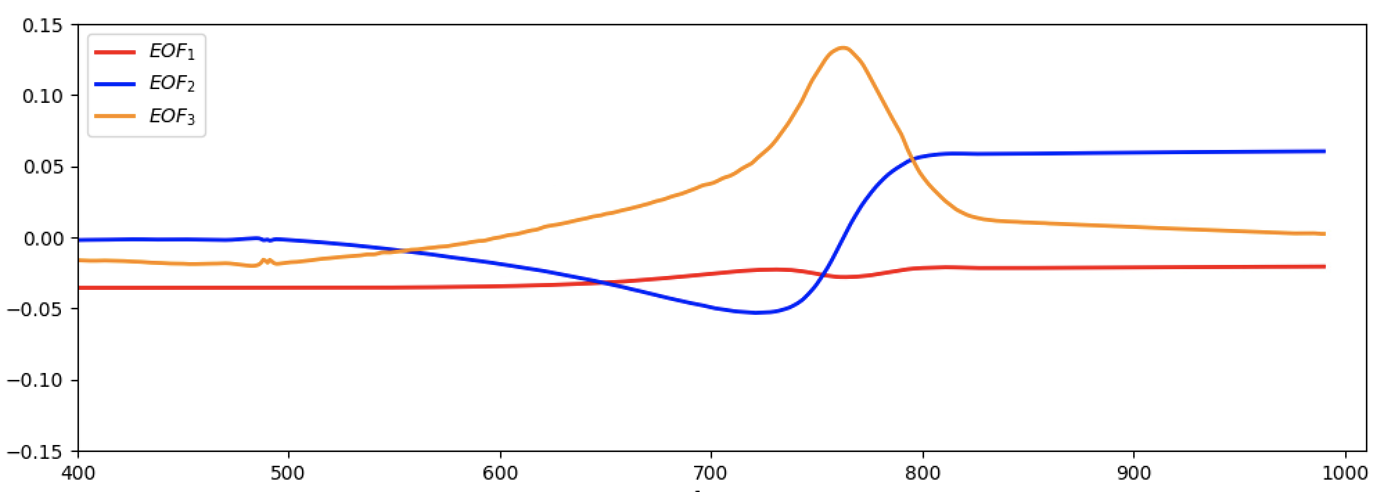 PC2
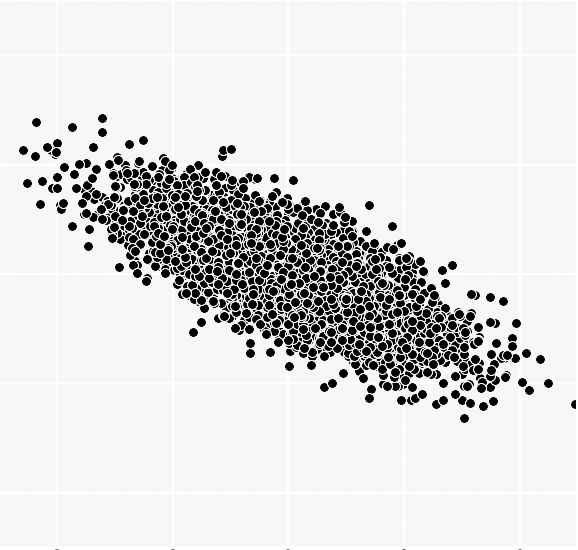 Rotura
PCA en 500 dimensiones
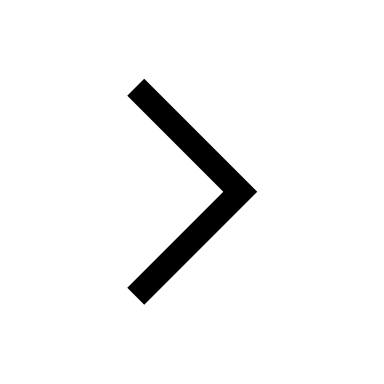 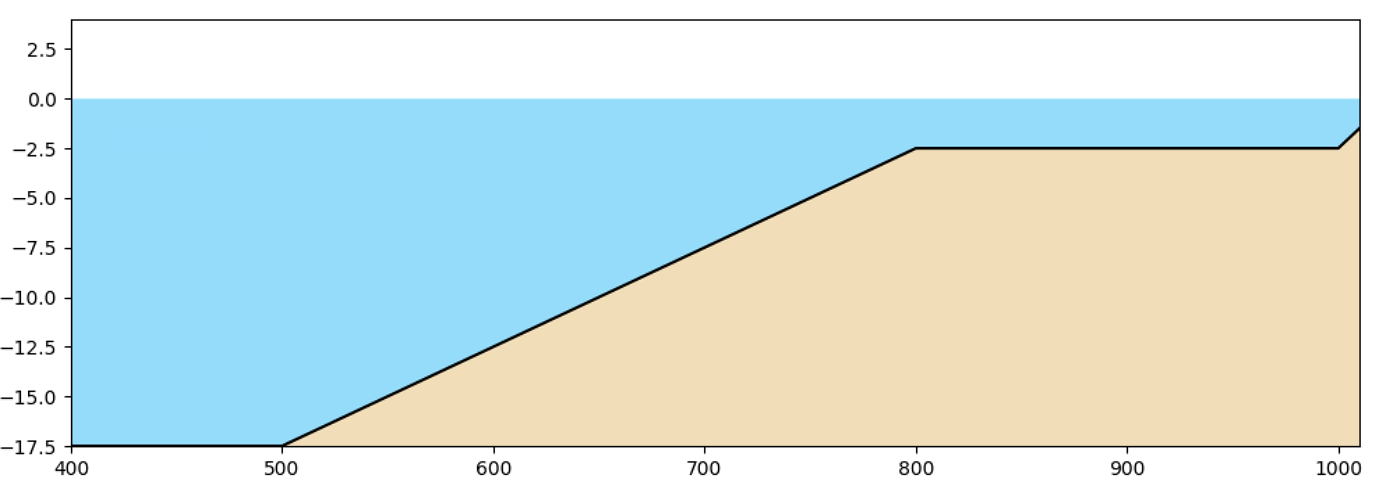 Selección de 3 PCs
99% varianza explicada con las 2 primeras
PC1
PCs: Variación de las EOFs en los 500 casos
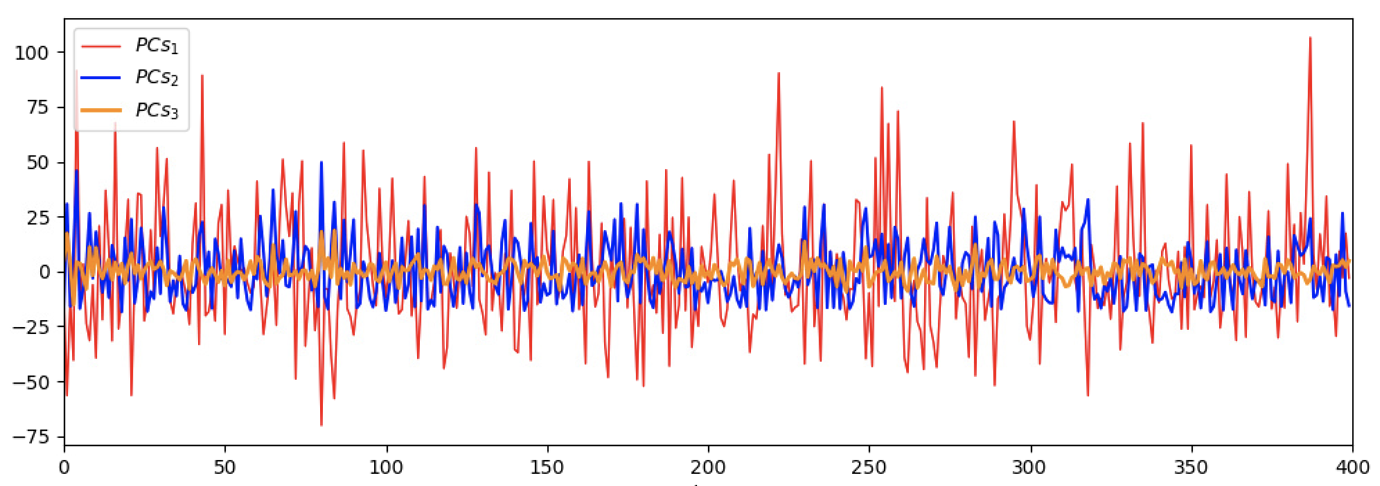 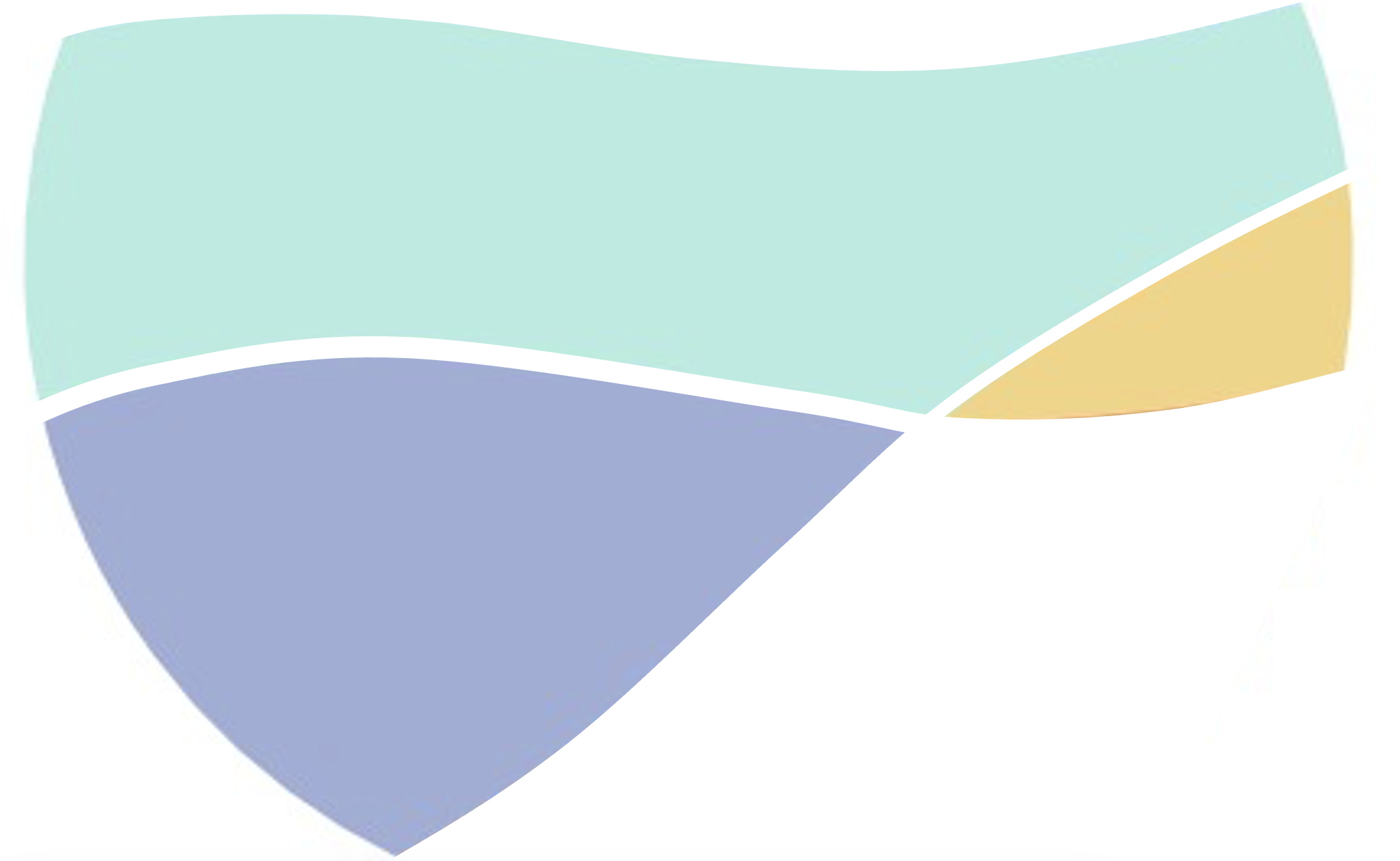 10/14
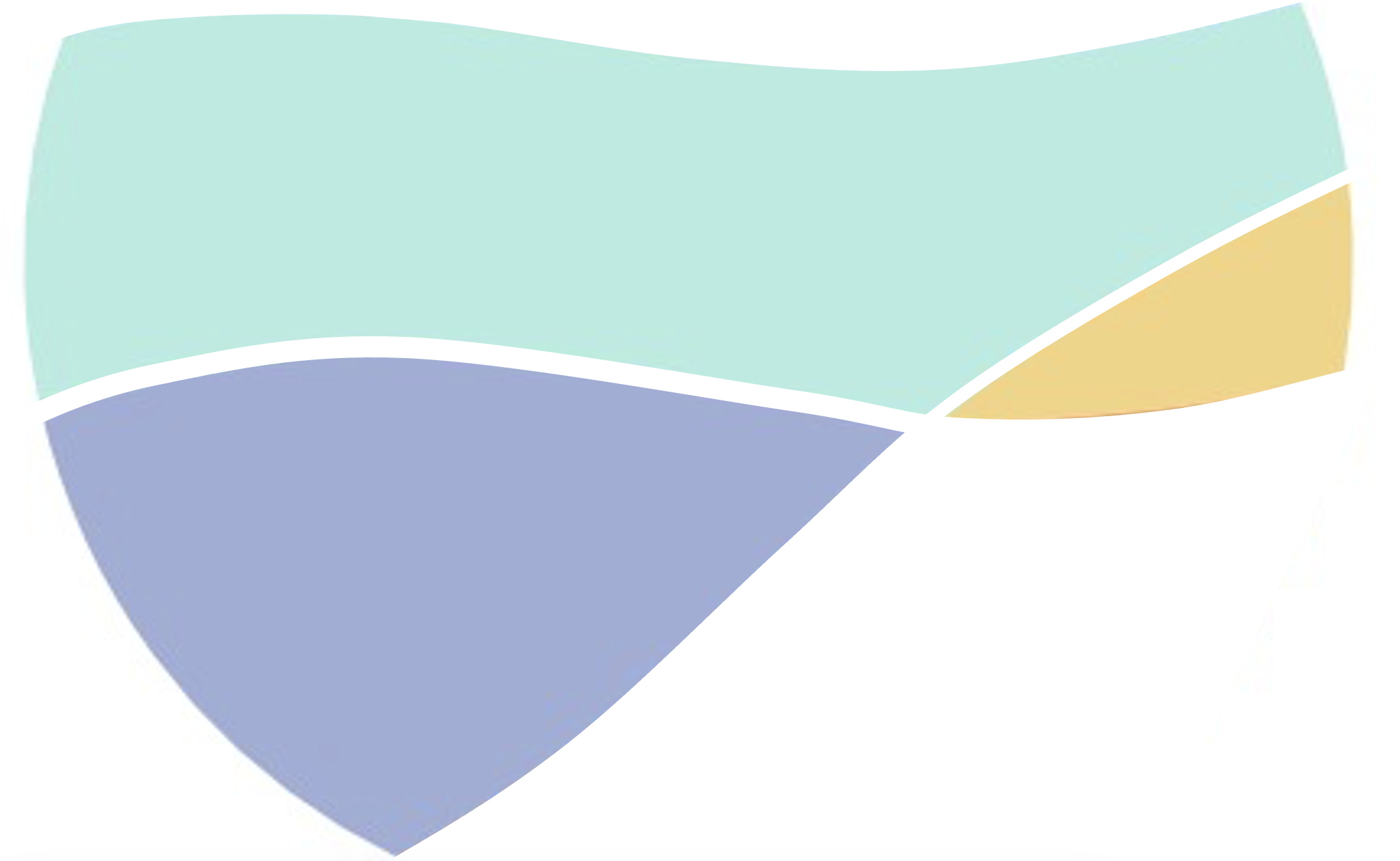 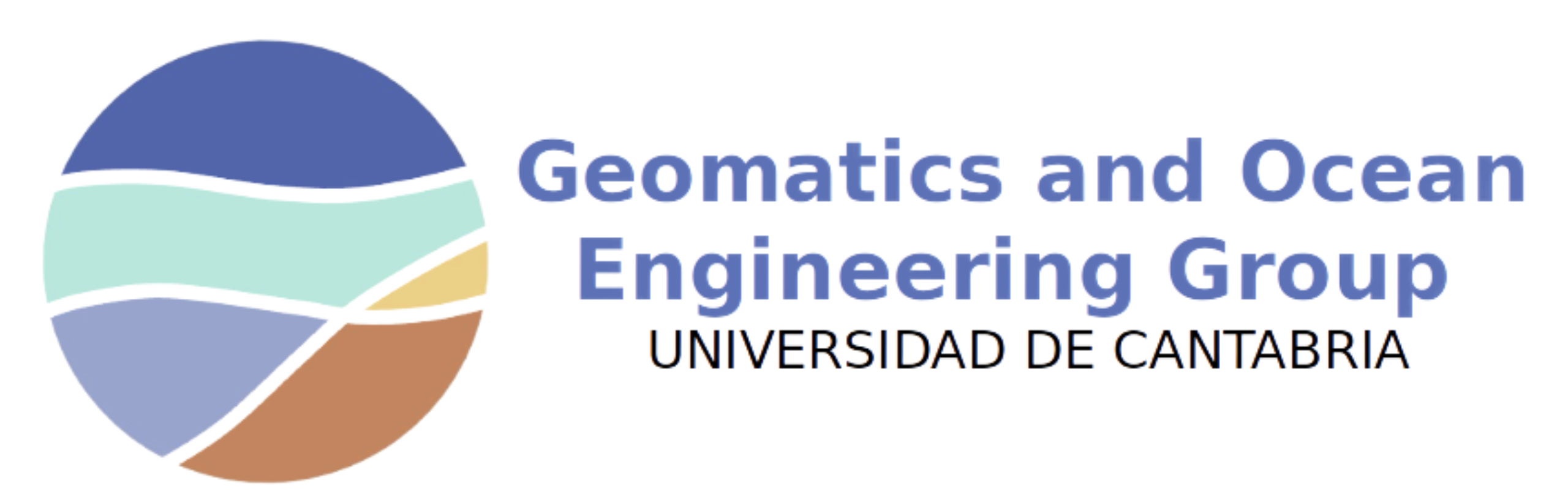 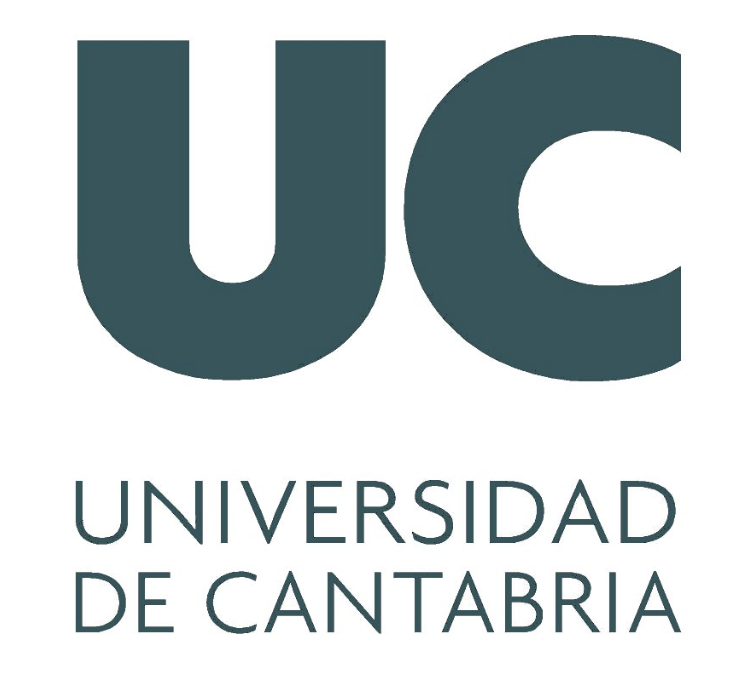 Validación cruzada K-Fold
X = 1000
X = 800
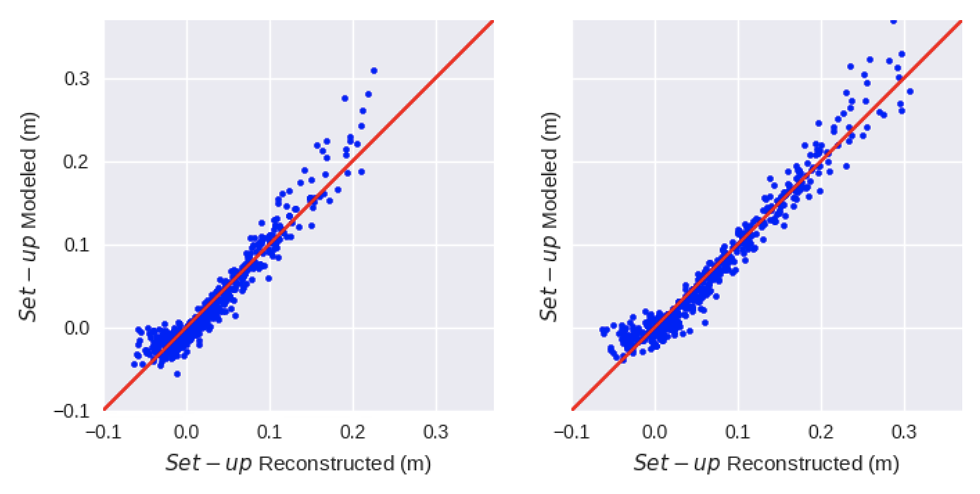 Conjunto de entrenamiento
Validación
K iteraciones (K-Folds)
MDA Cases = 500
K = 5
X = 800
X = 1000
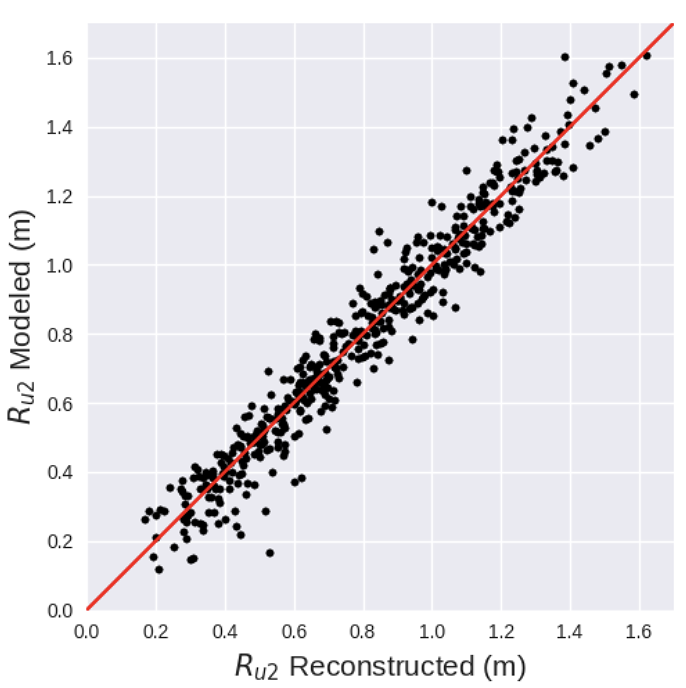 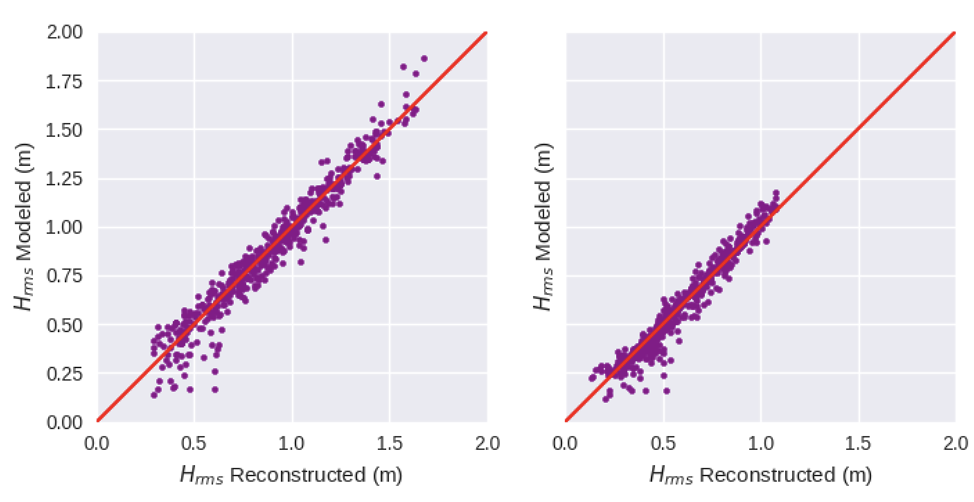 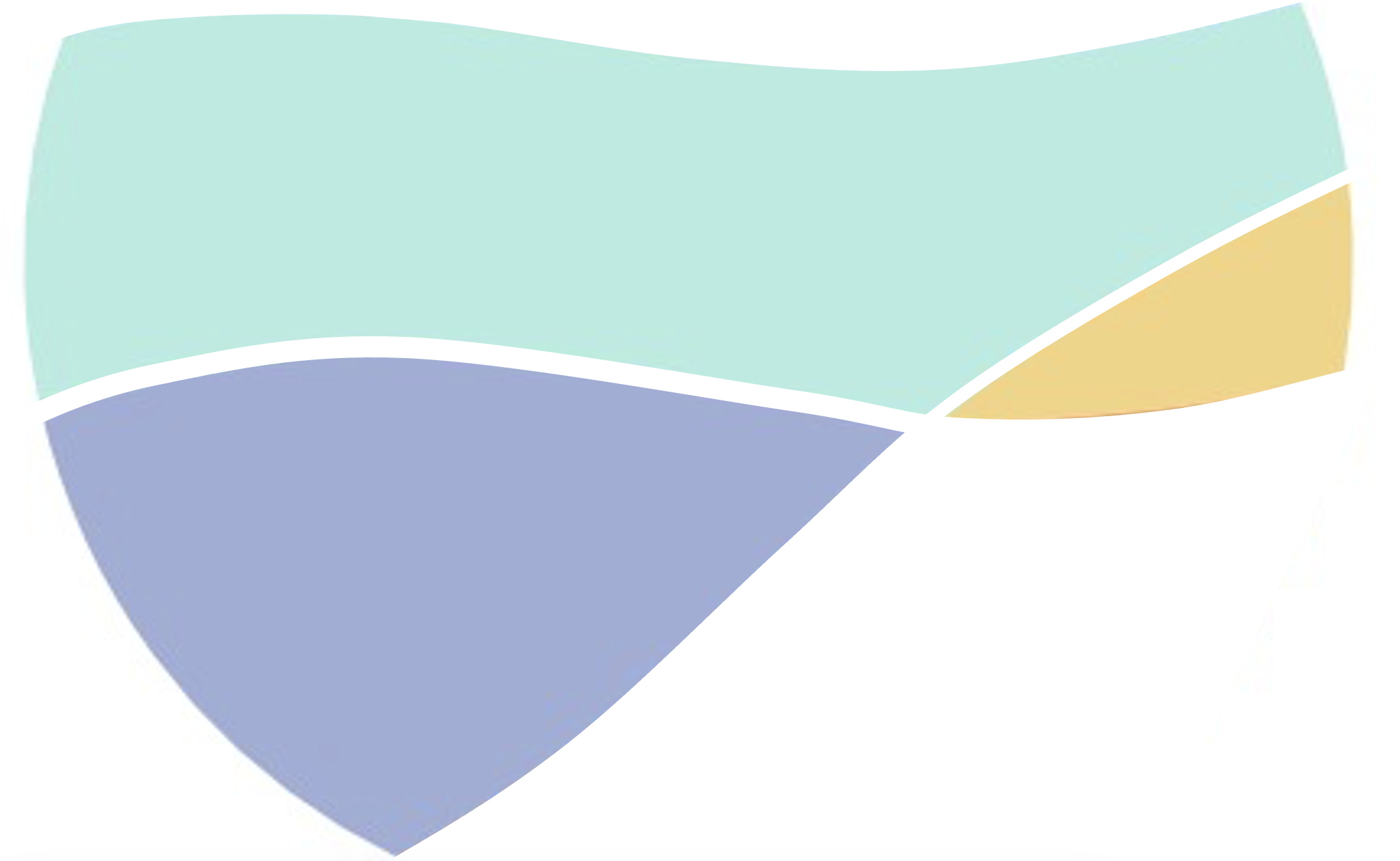 11/14
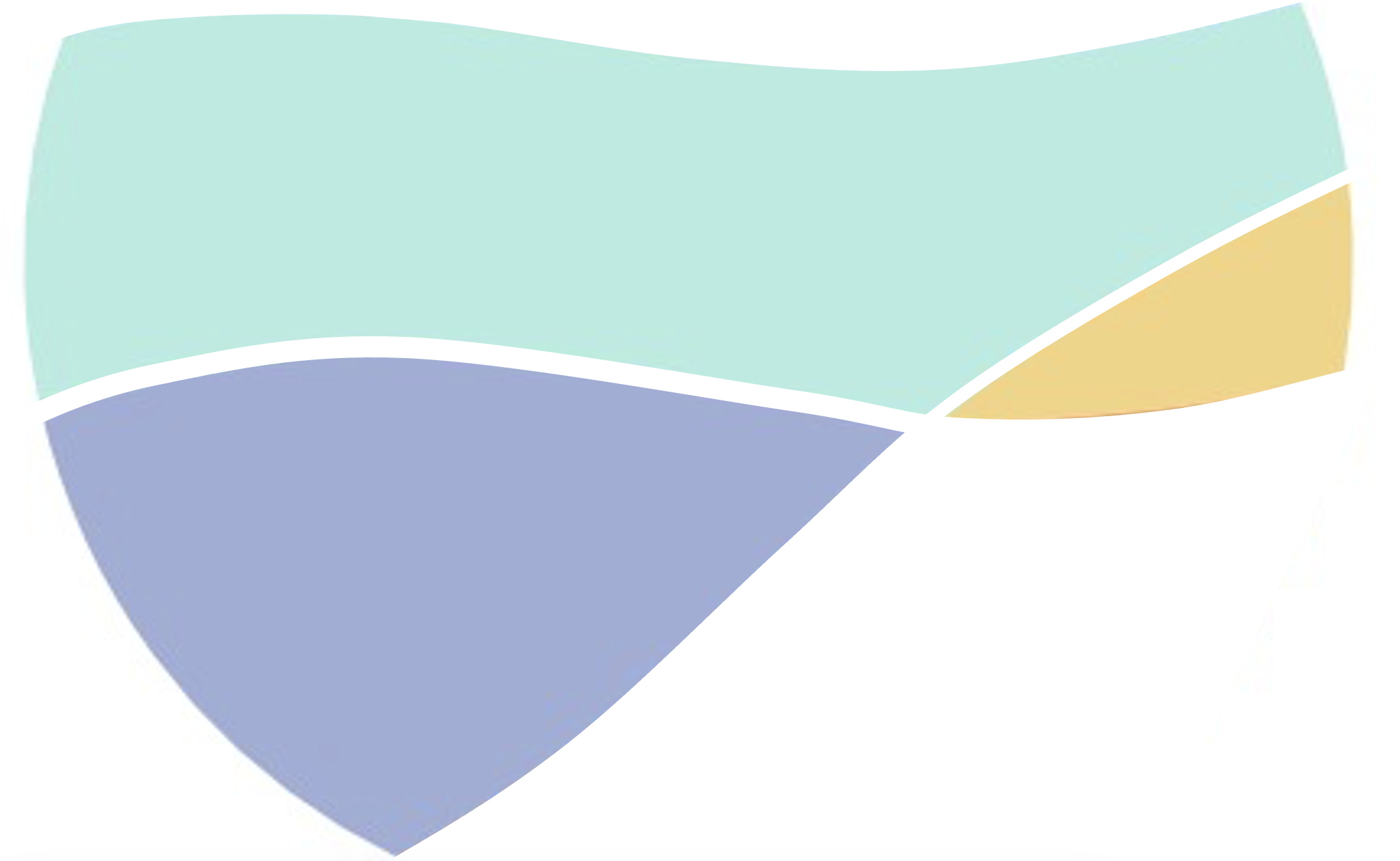 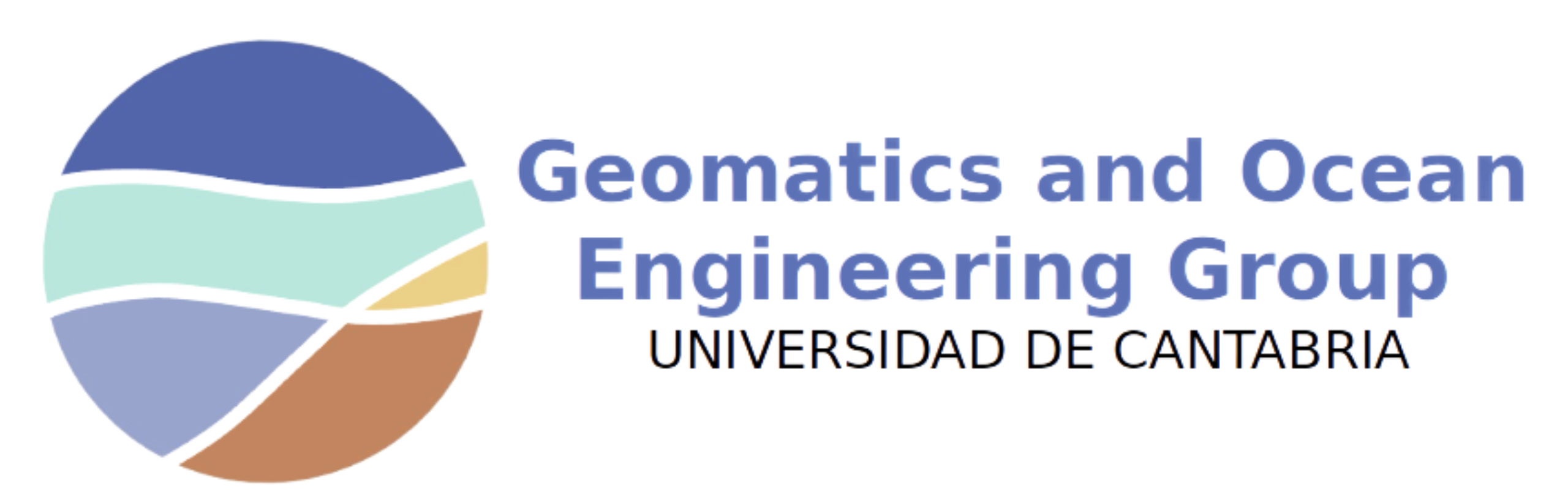 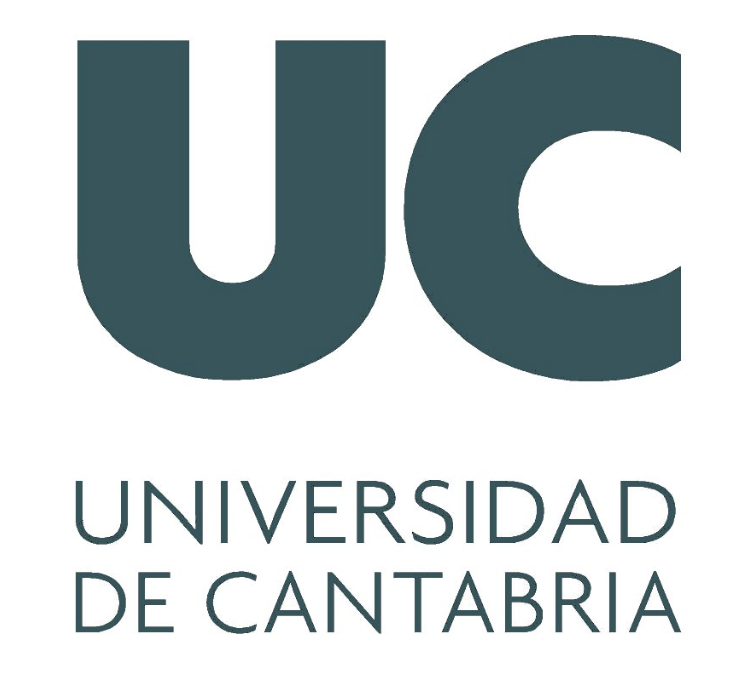 Validación cruzada K-Fold
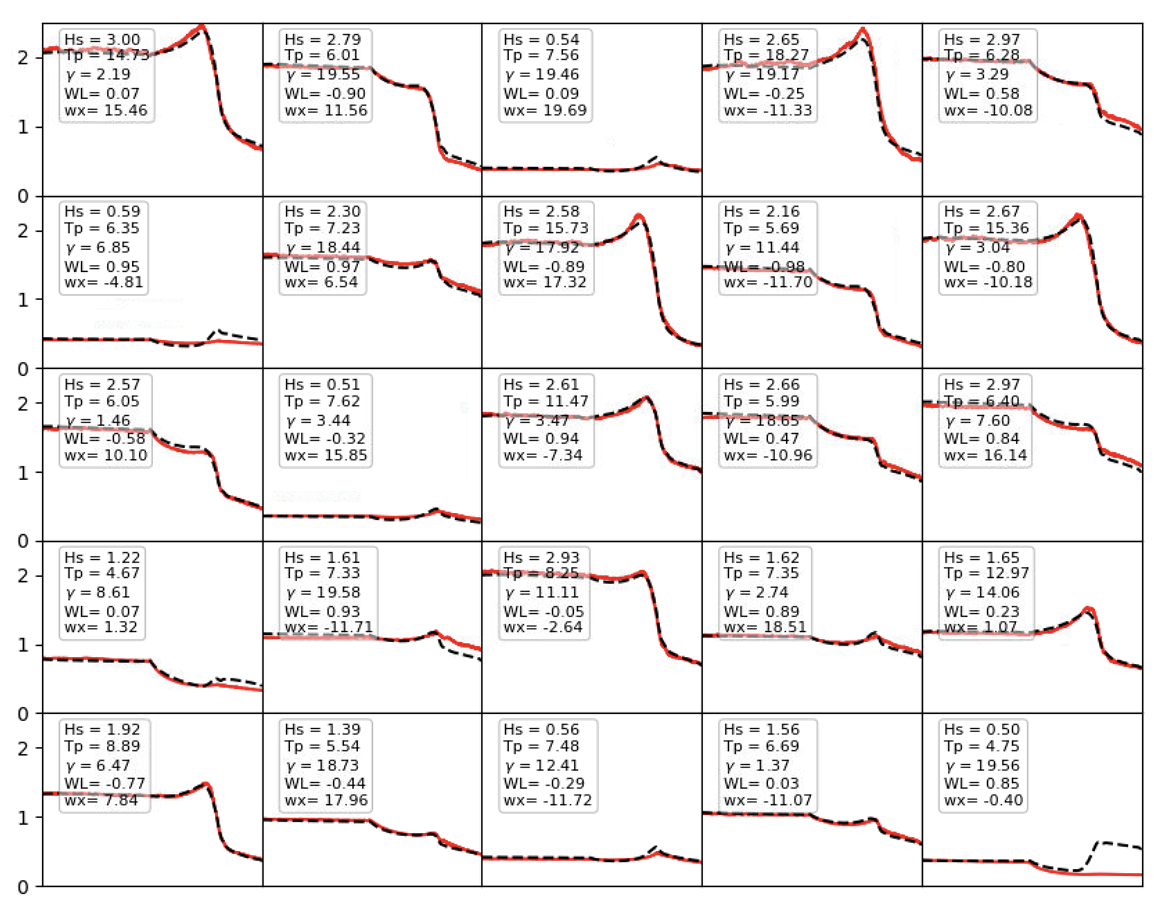 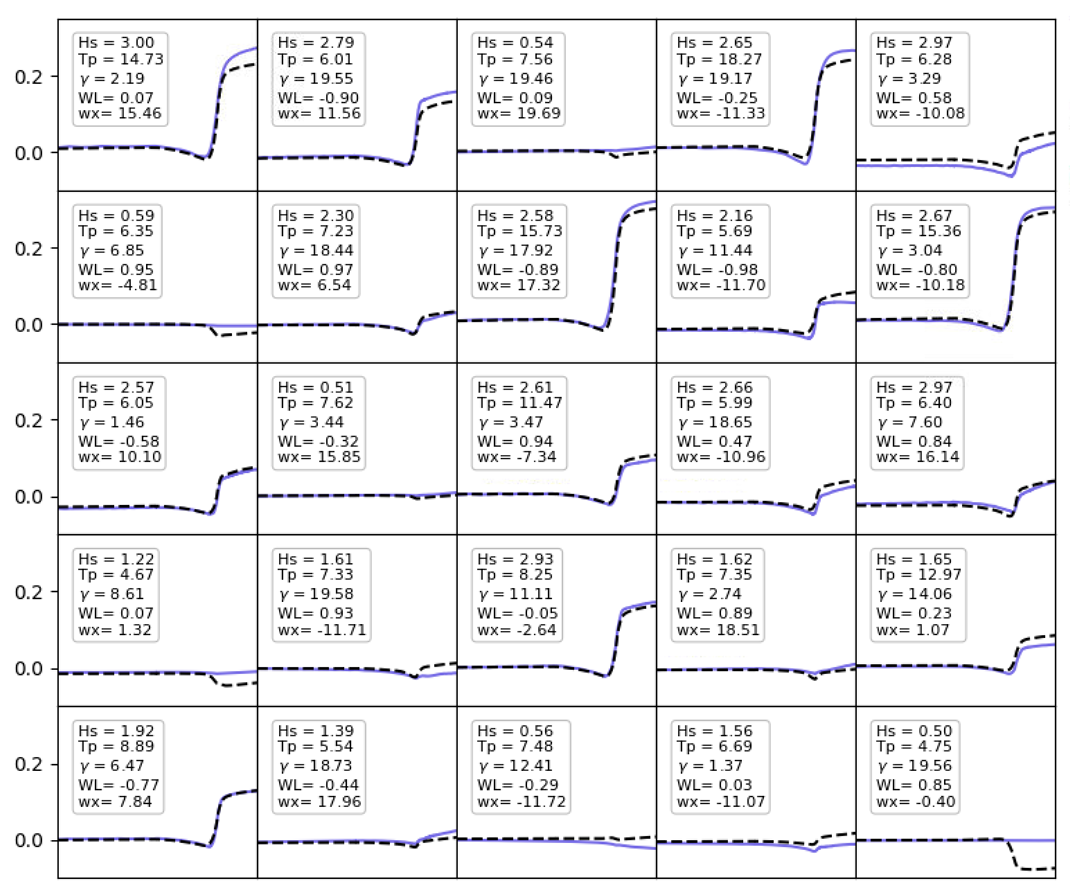 Set-up Reconstruido
Set-up Modelado
Hrms Reconstruido
Hrms Modelado
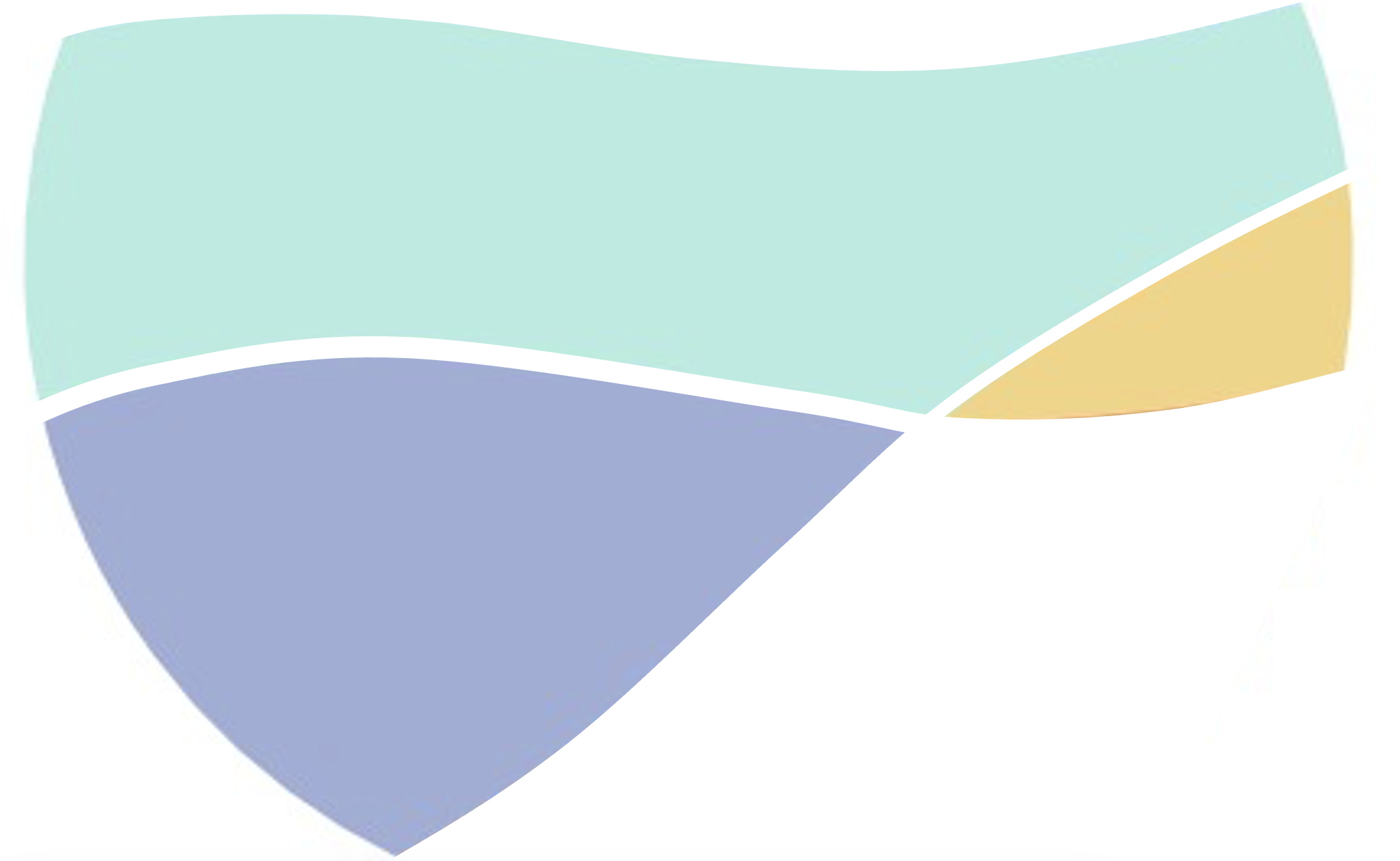 12/14
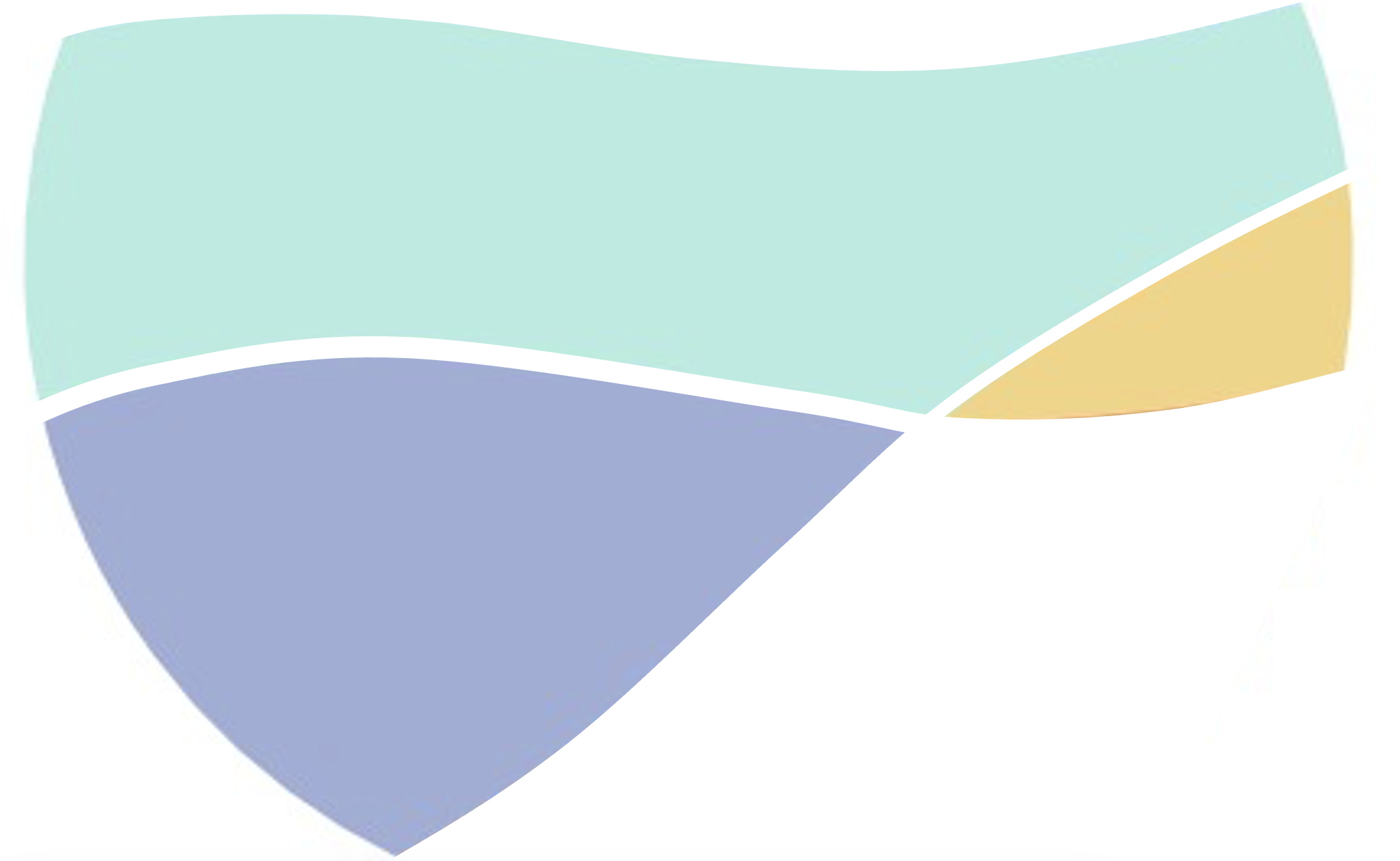 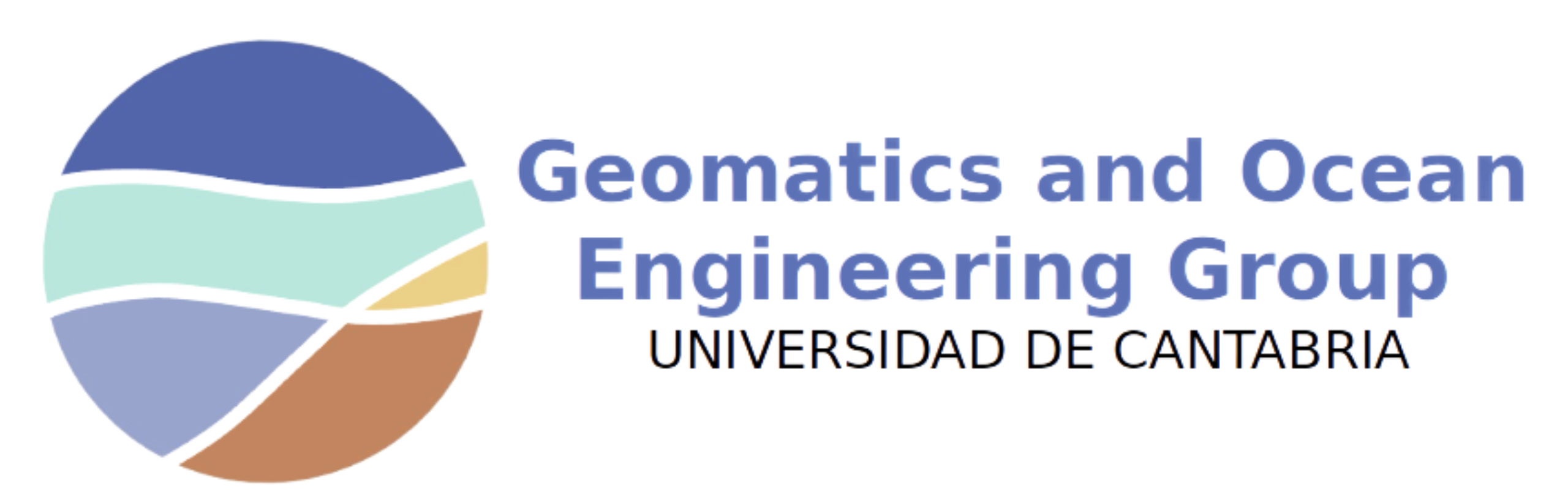 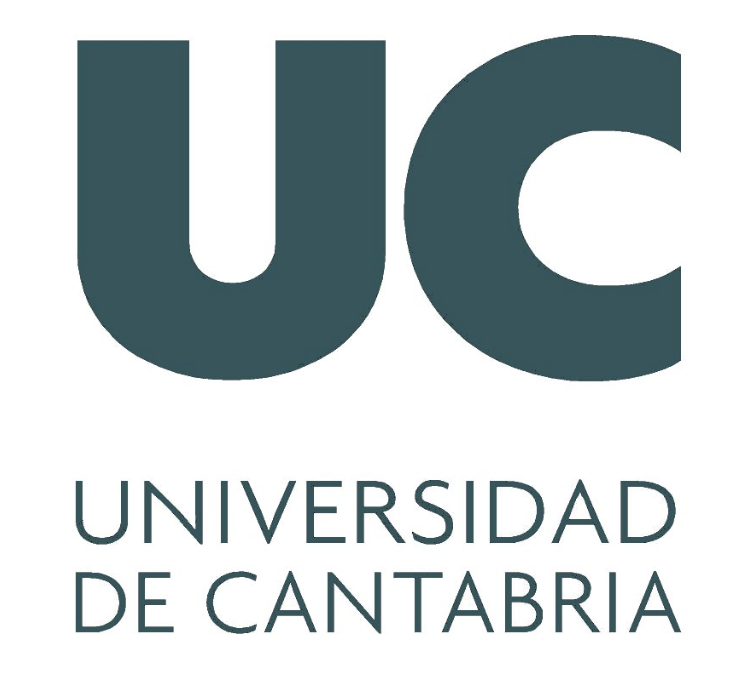 Conclusiones y Discusión
HySwash pueden ser una herramienta muy eficaz para la evaluación de riesgos de inundación o proyecciones de CC sobre arrecifes de coral
Generalización del metamodelo:
Bimodalidad
Parámetros morfológicos del arrecife
Arrecife de Apia, Guam
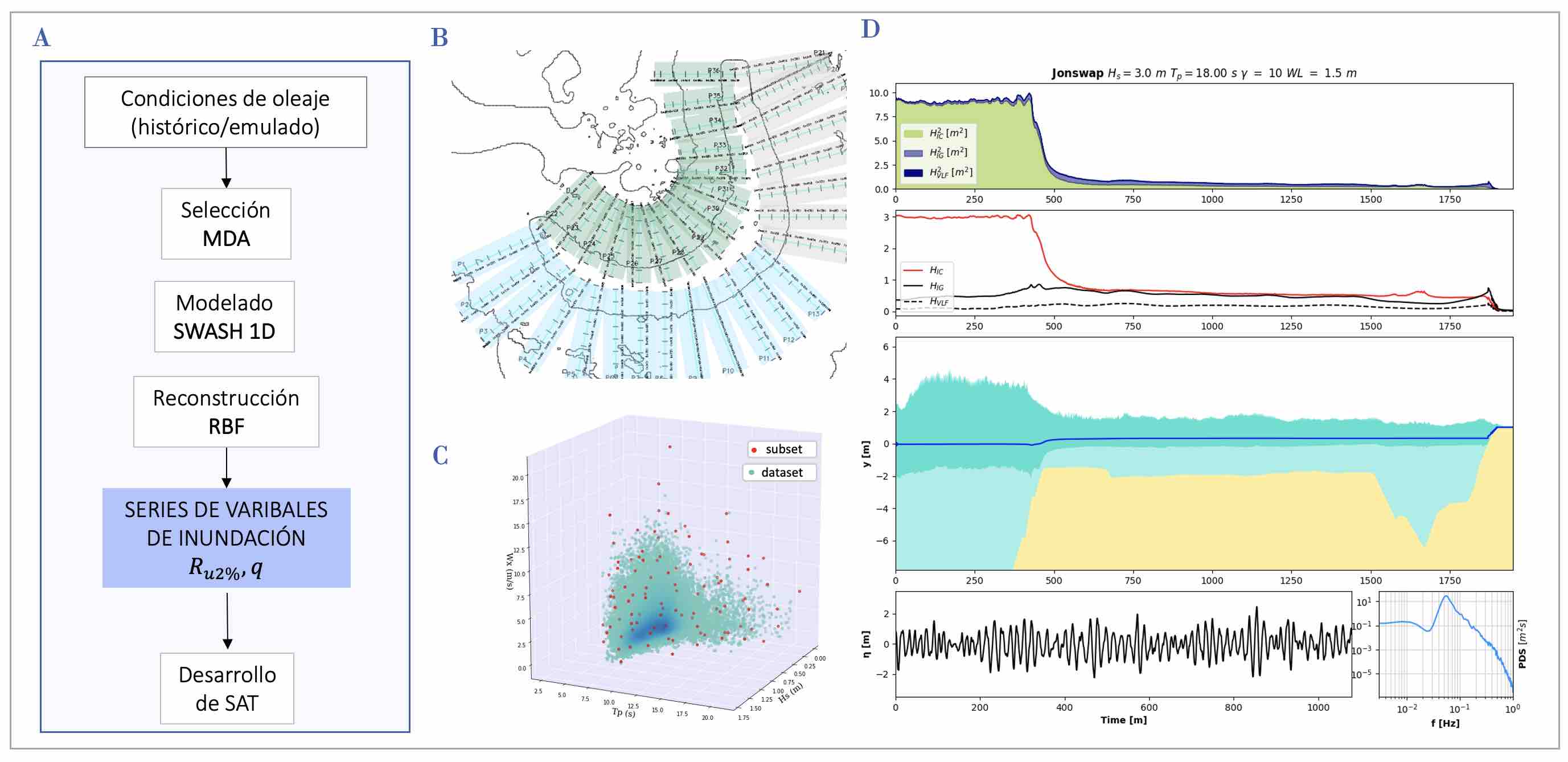 Validación: 
Simulación 1D vs. 2D puede resultar en una sobreestimación del set-up
Importancia de la resonancia a lo largo de la costa (Siguiente Ponencia: Manuel Zornoza-Aguado) 
 Validación con datos instrumentales o de laboratorio
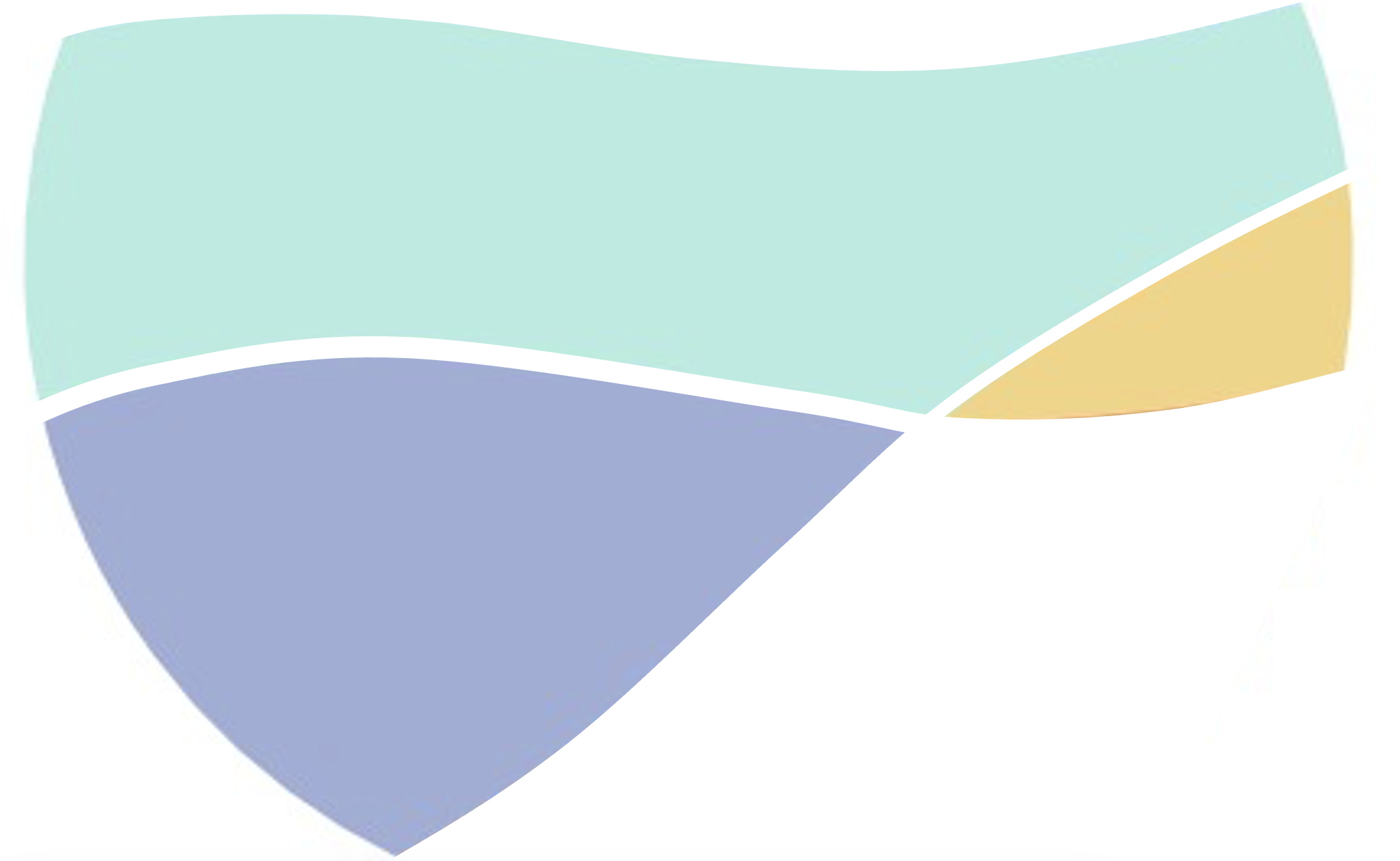 13/14
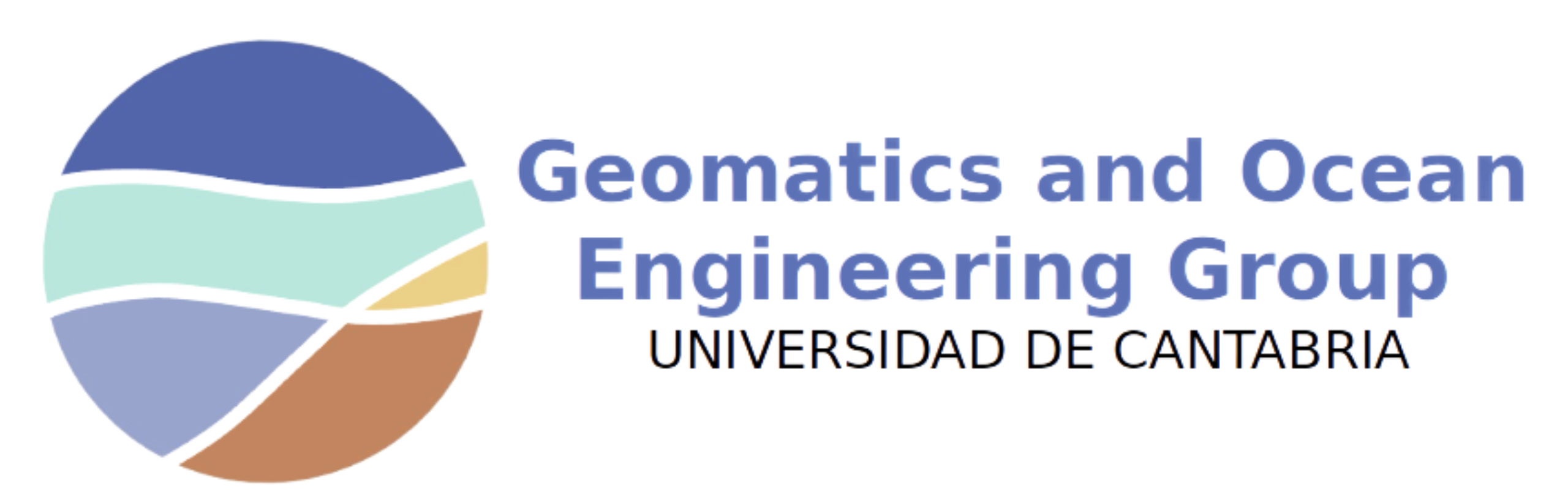 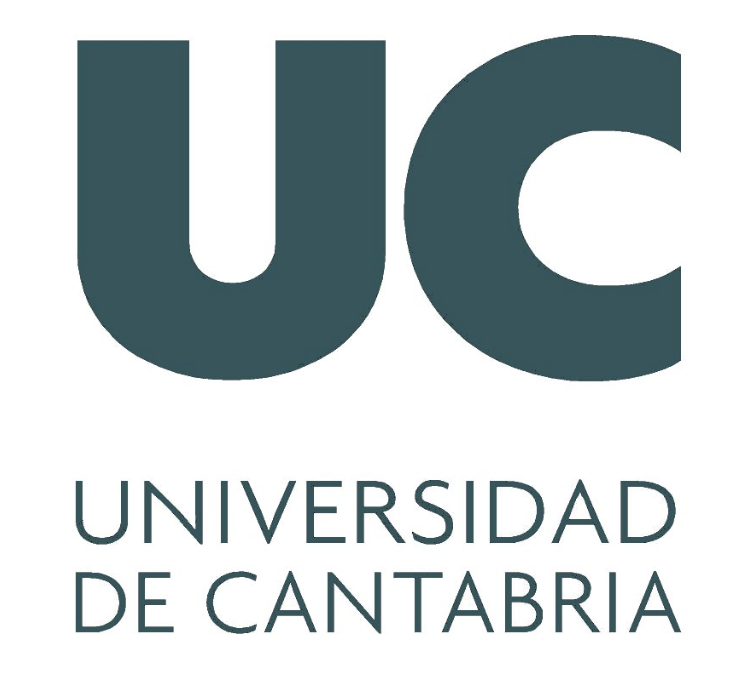 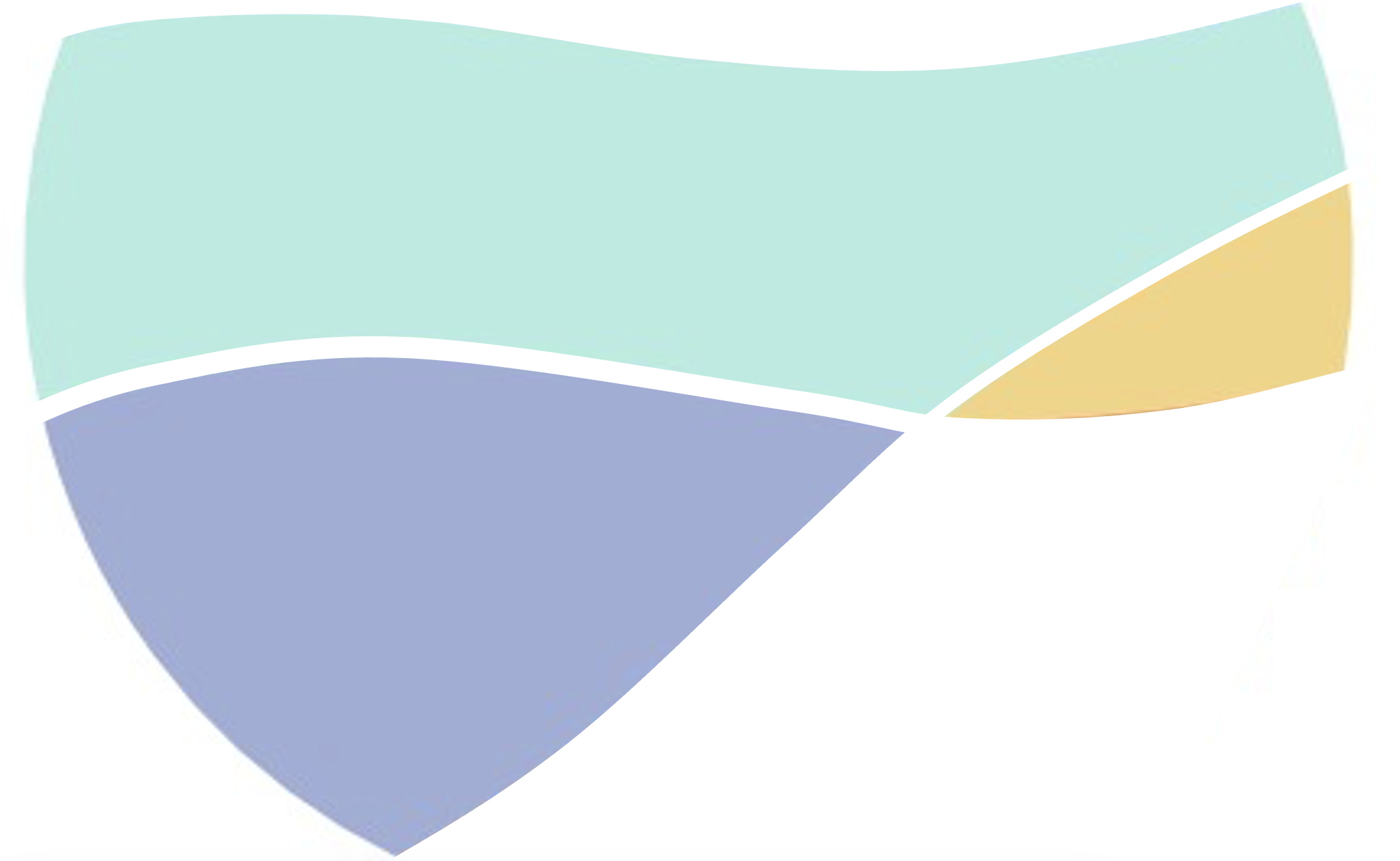 Alba Ricondo Cueva
alba.ricondo@unican.es
geocean.unican.es
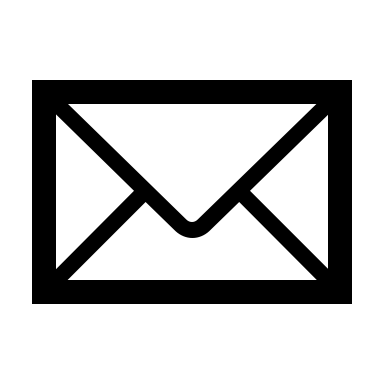 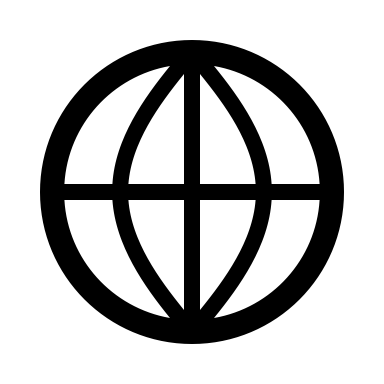 Agradecimientos
Este trabajo está financiado por el Ministerio de Ciencia e Innovación, bajo el proyecto de Plan Nacional “Beach4Cast” (PID2019-107053RB-I00).
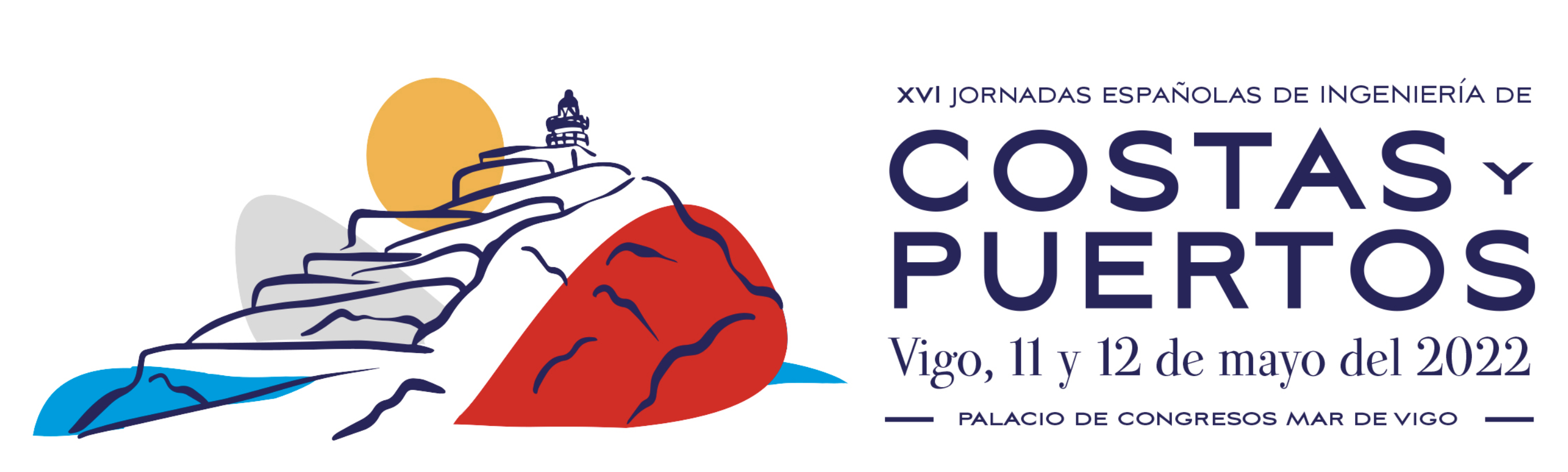 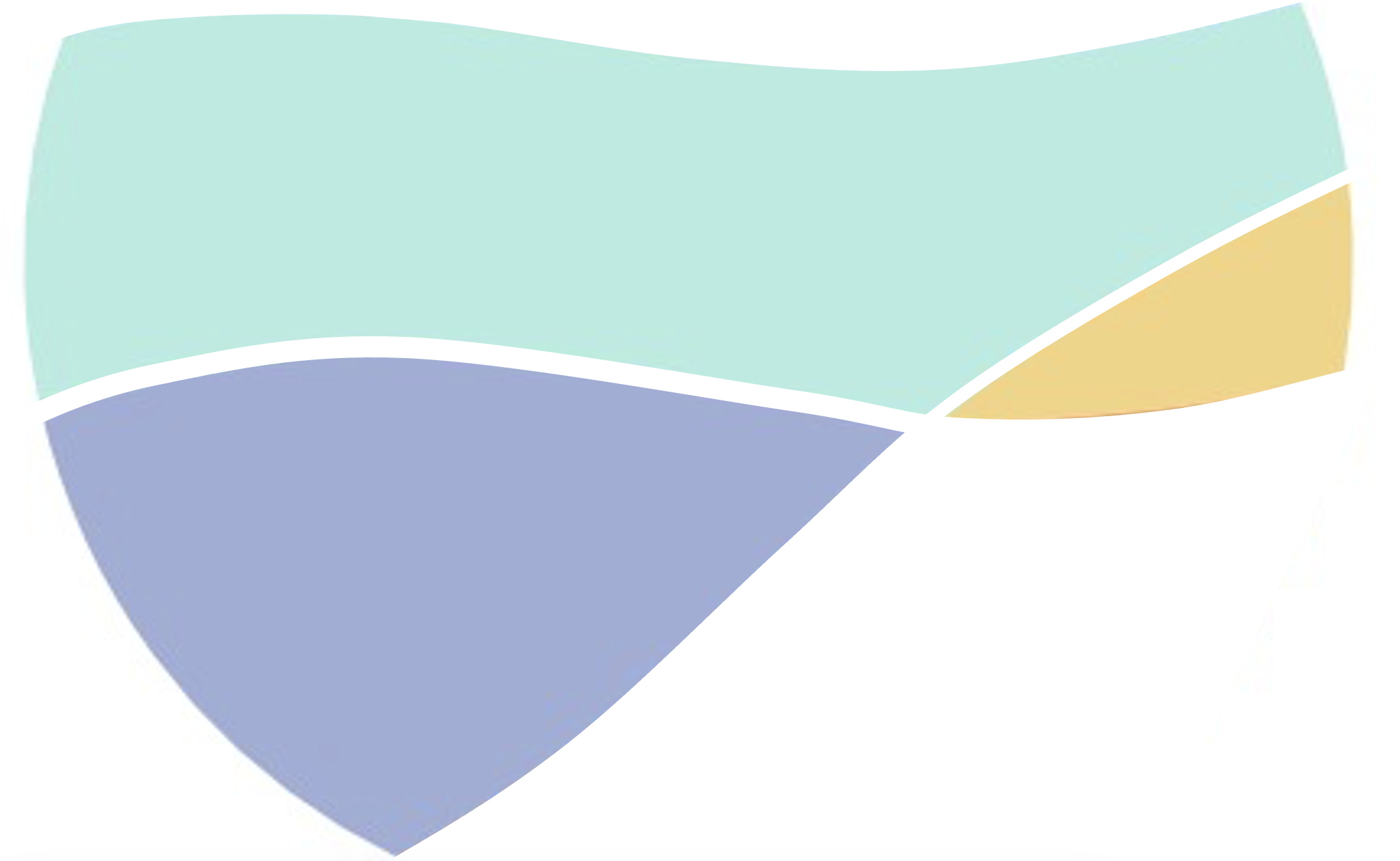 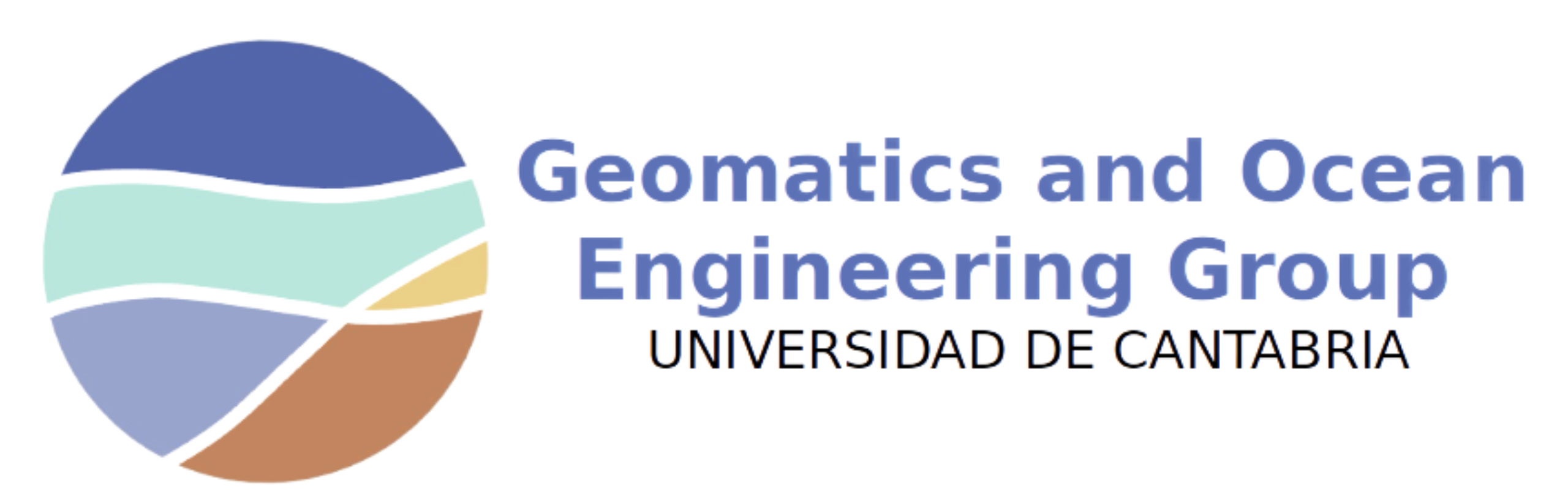 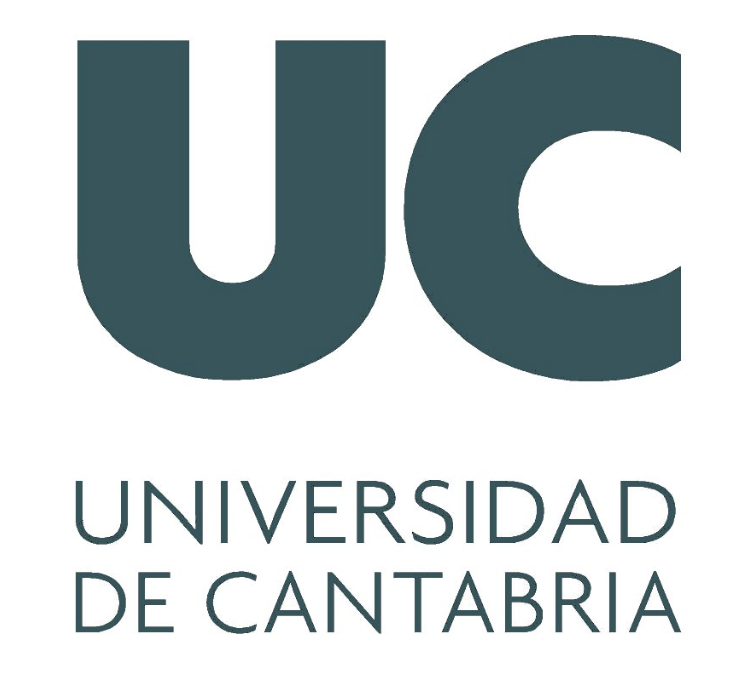 Metodología: Modelado
Simulación numérica  SWASH 1D
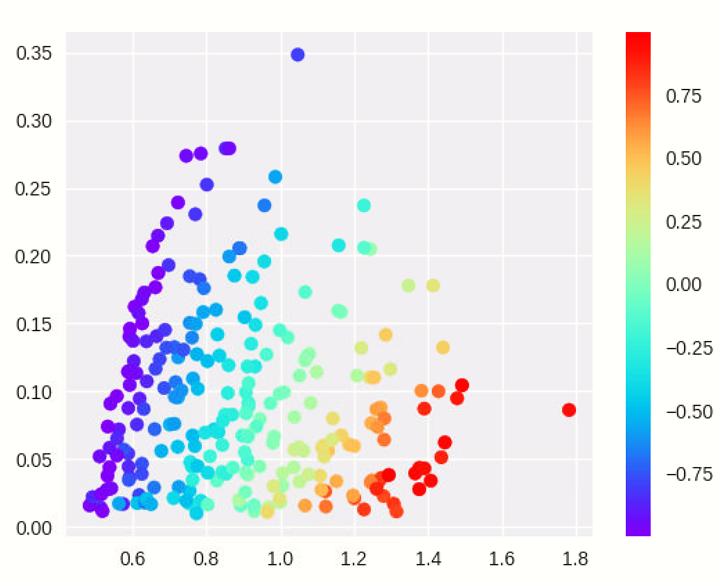 Indicadores de inundación
Set-up, Run-up y Hrms
WL (m)
Dinámicas del oleaje:
Rotura
Transformación a lo largo del arrecife
Run-up e Inundación
Set-up:
Inversamente proporcional a la altura de ola en rotura y al calado
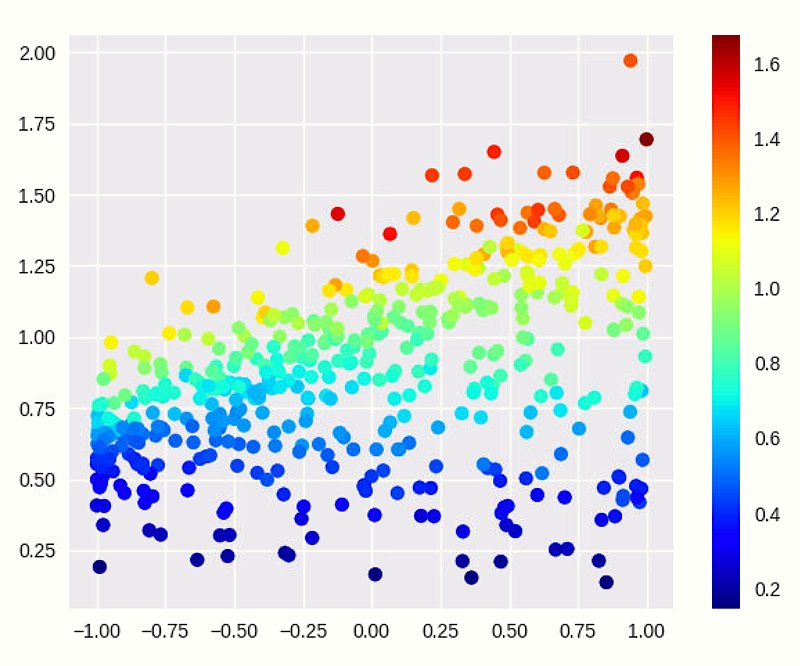 Run-up:
Proporcional a la altura de ola en rotura y al nivel del mar
Run-up (m)
WL (m)
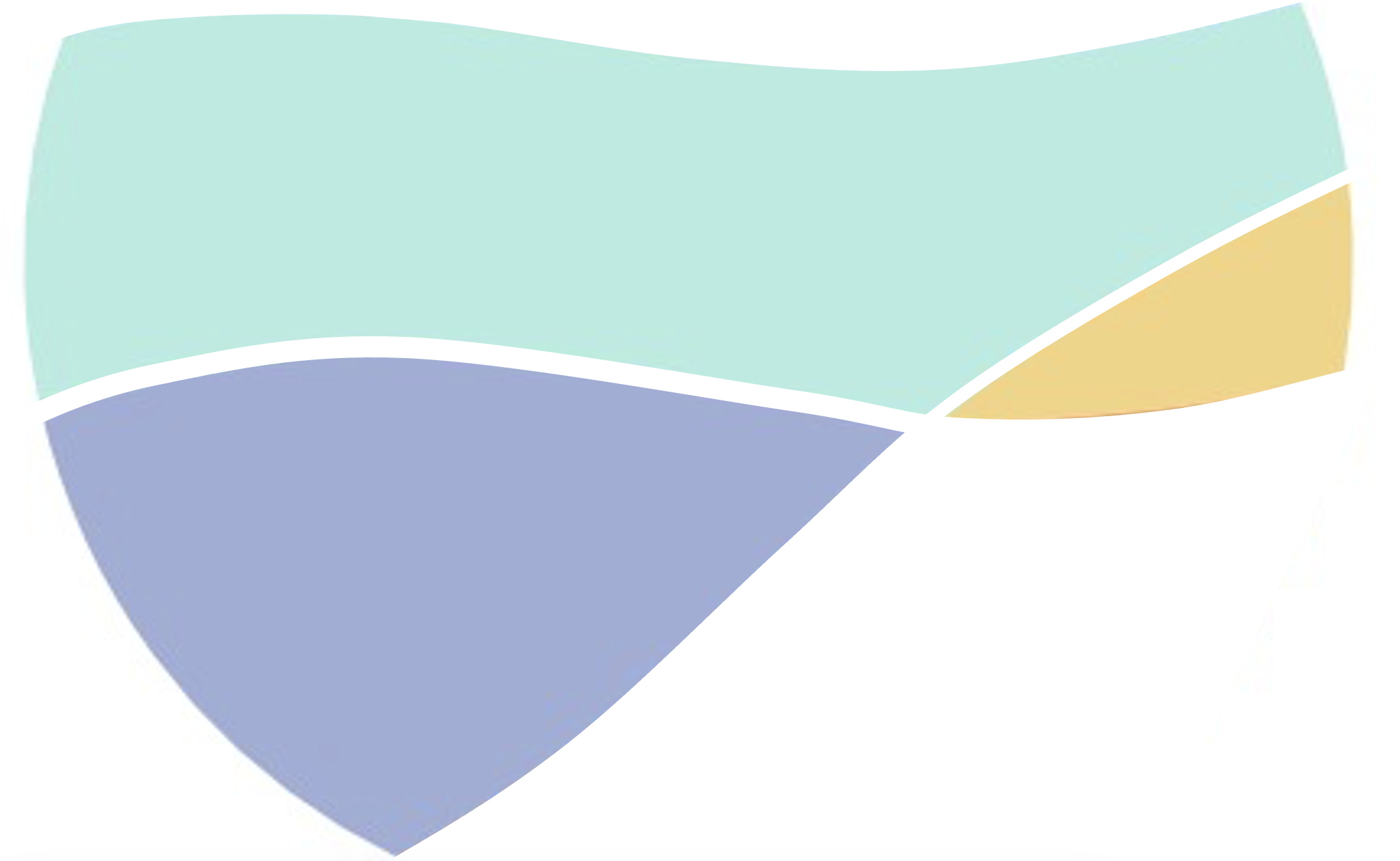